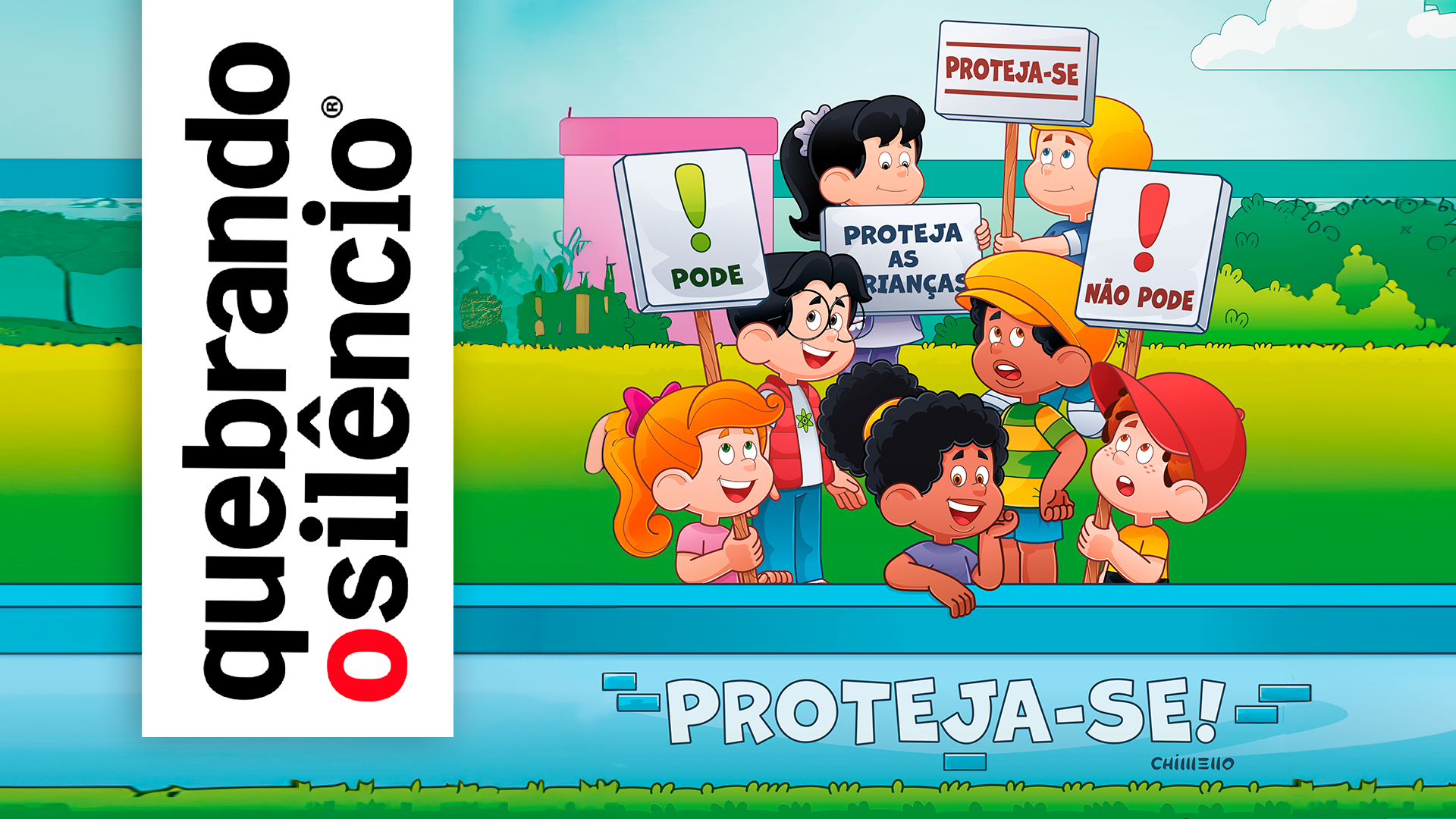 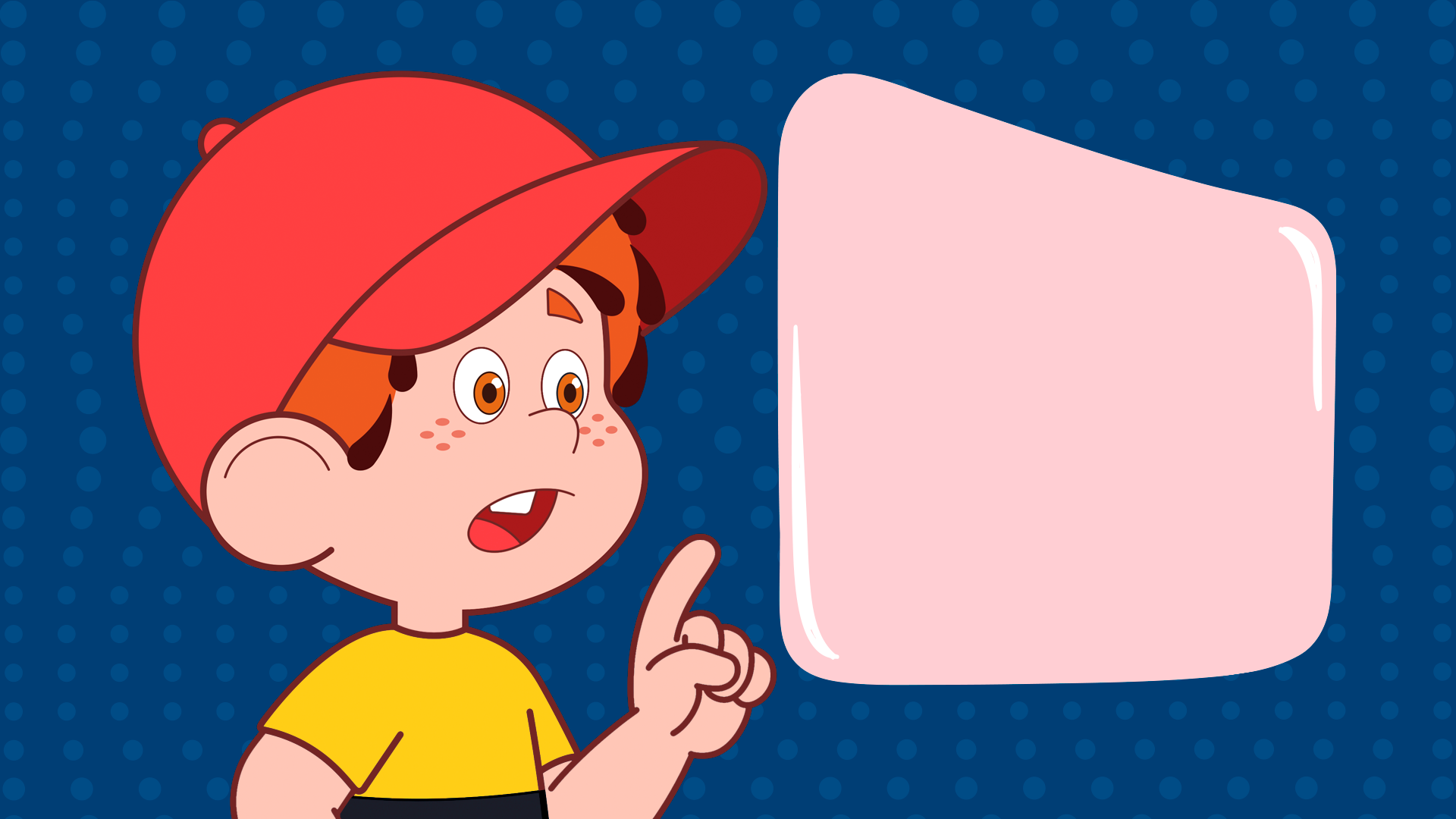 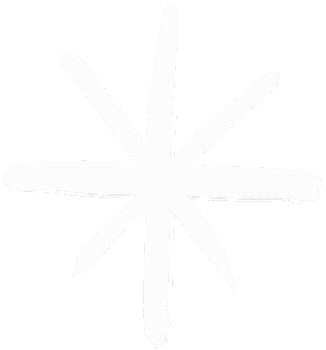 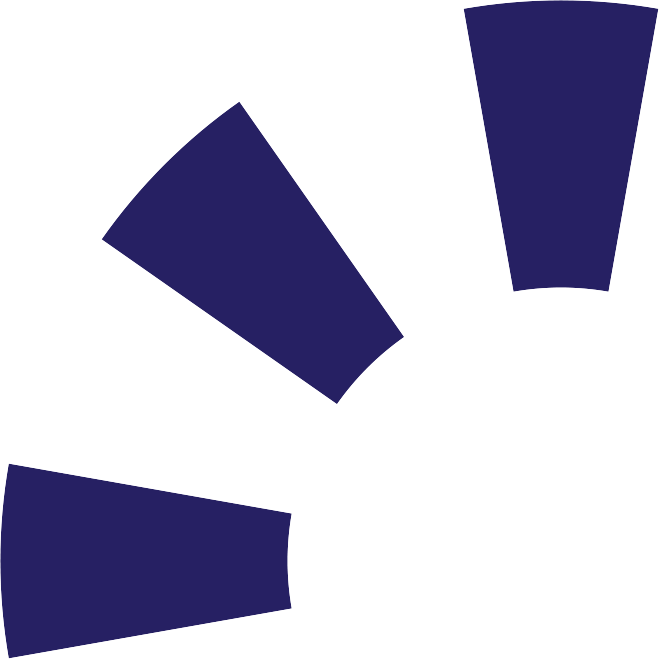 Lembre-se: Apenas você pode permitir que alguém lhe toque!
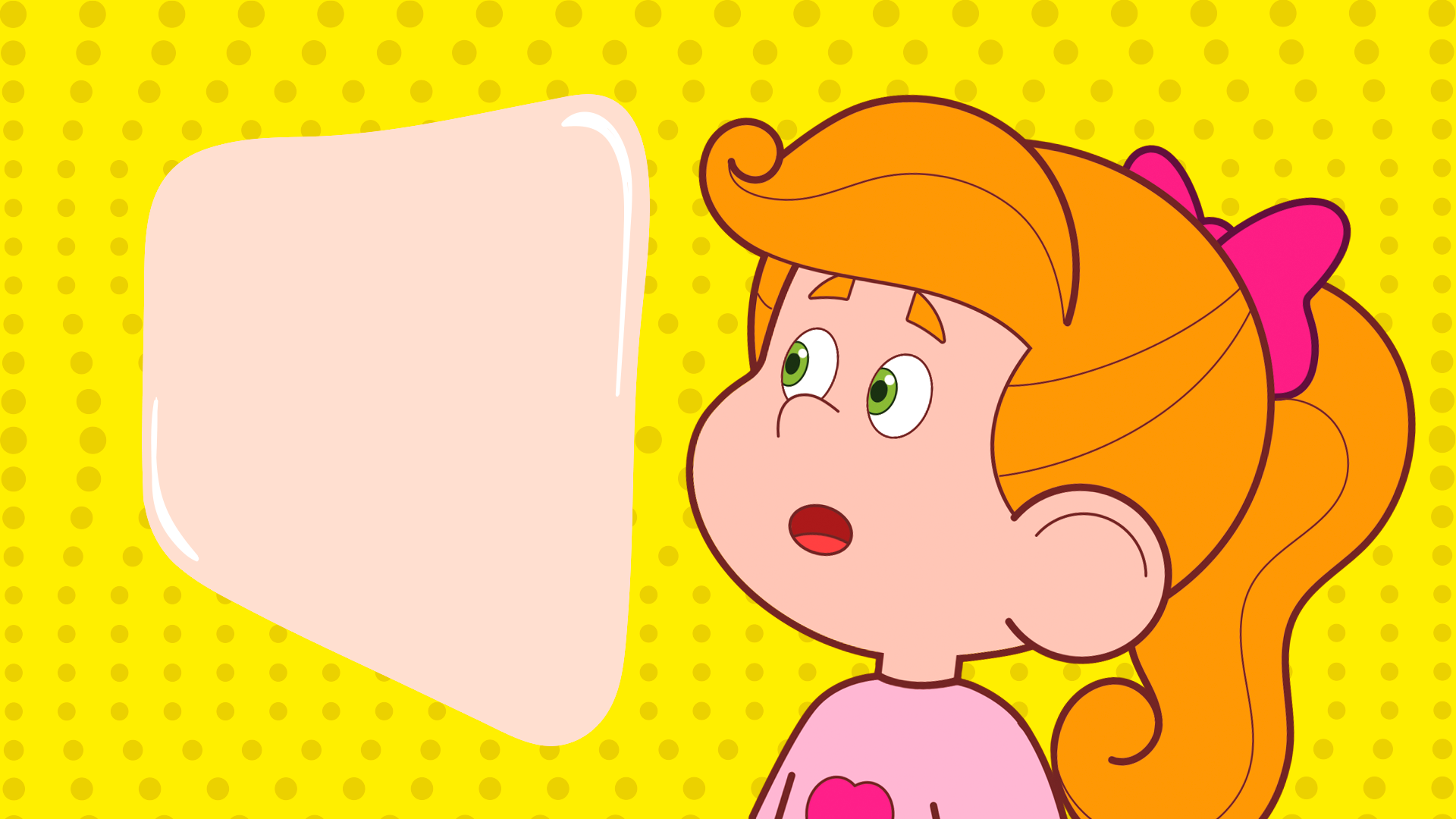 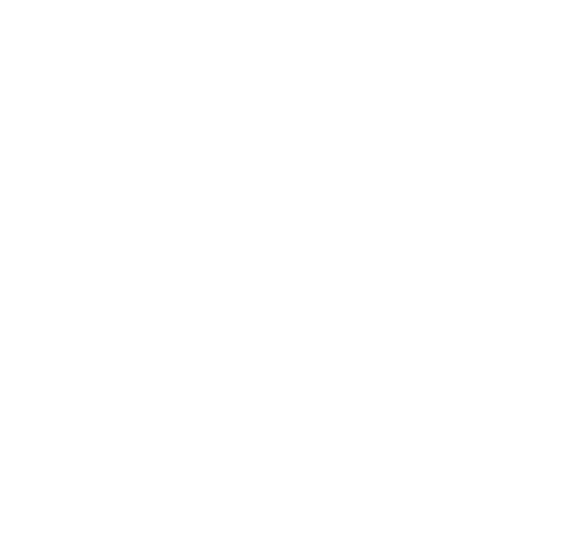 Se você não quiser ser abraçado por alguém, sempre diga: Não!
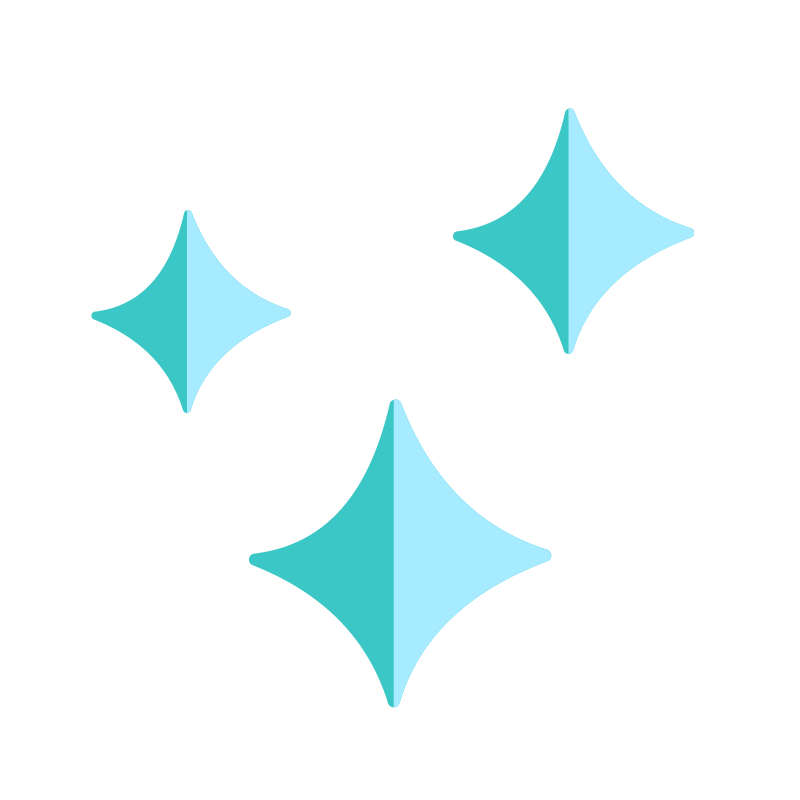 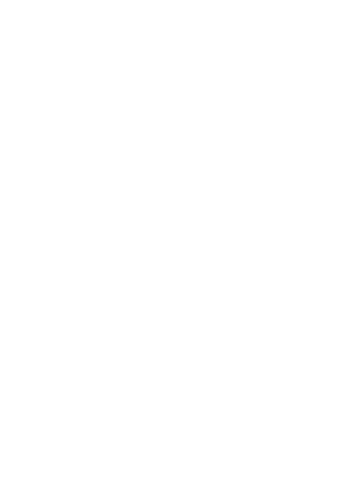 Se um carinho fizer você 
se sentir incomodado, triste ou com medo, peça ajuda a alguém de confiança.
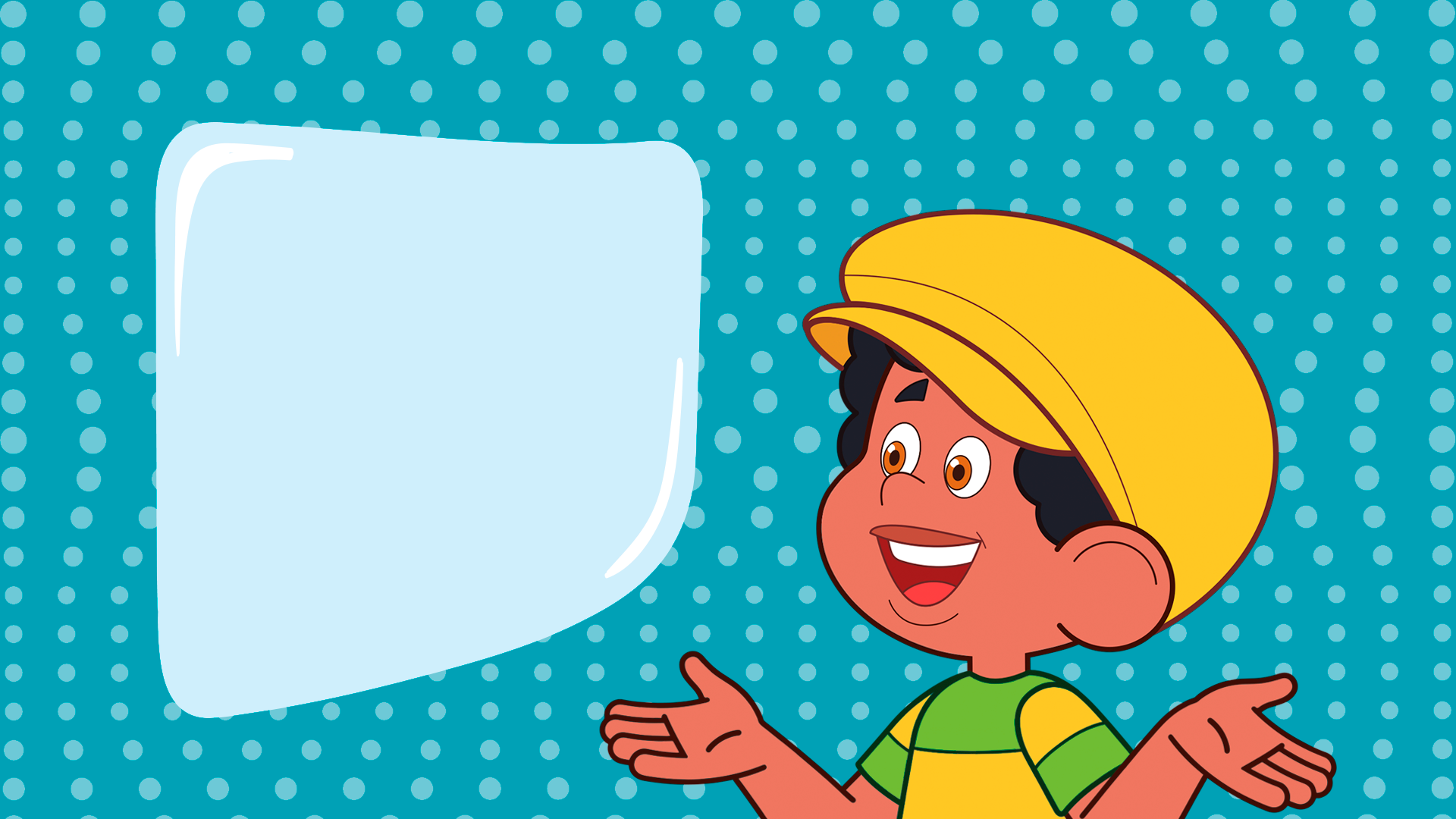 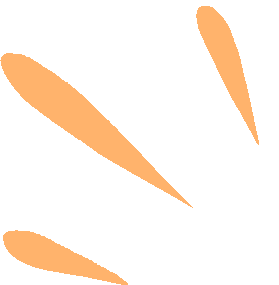 Carinhos e toques em segredo NUNCA devem acontecer!
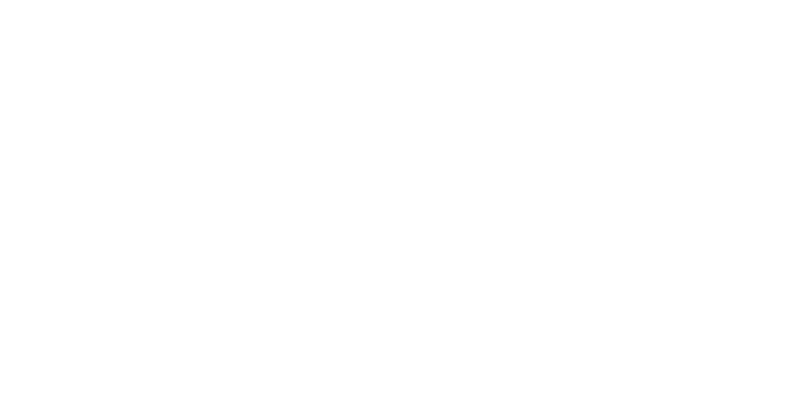 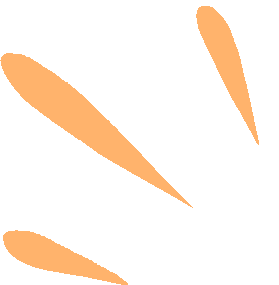 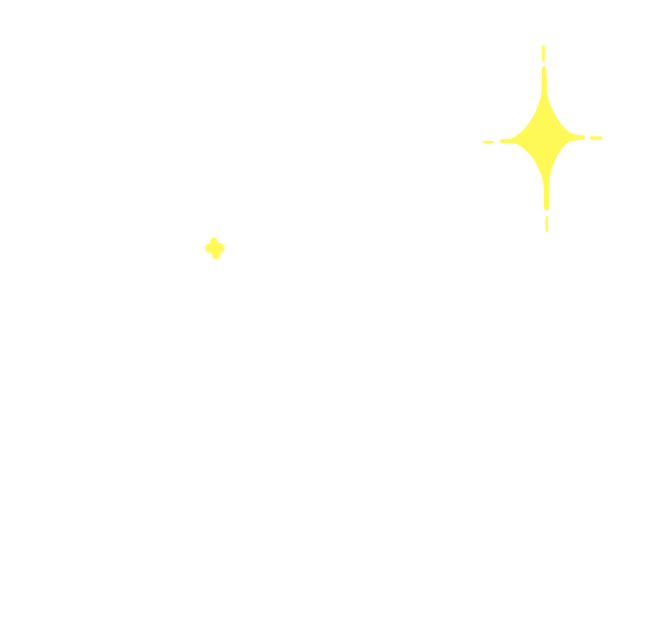 Você não está sozinho! Se precisar de ajuda, fale com uma pessoa em quem você confia.
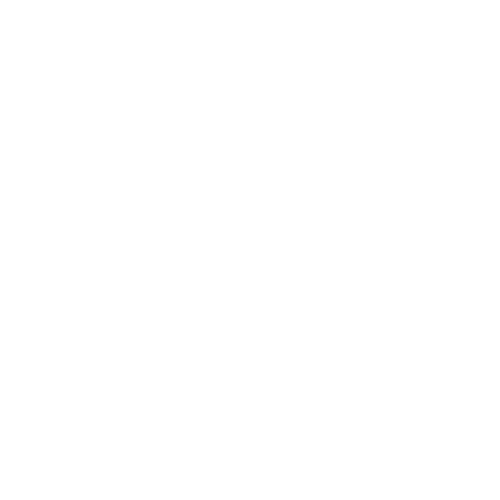 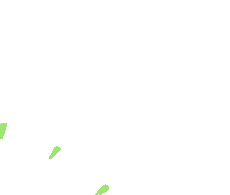 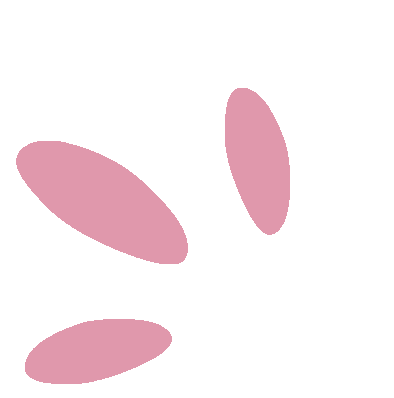 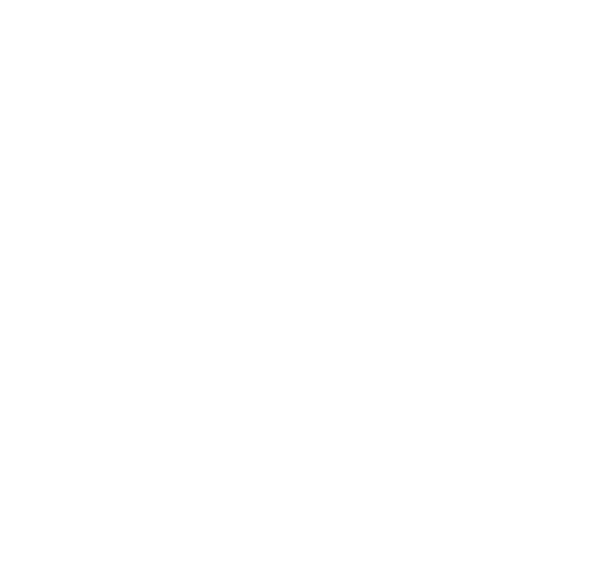 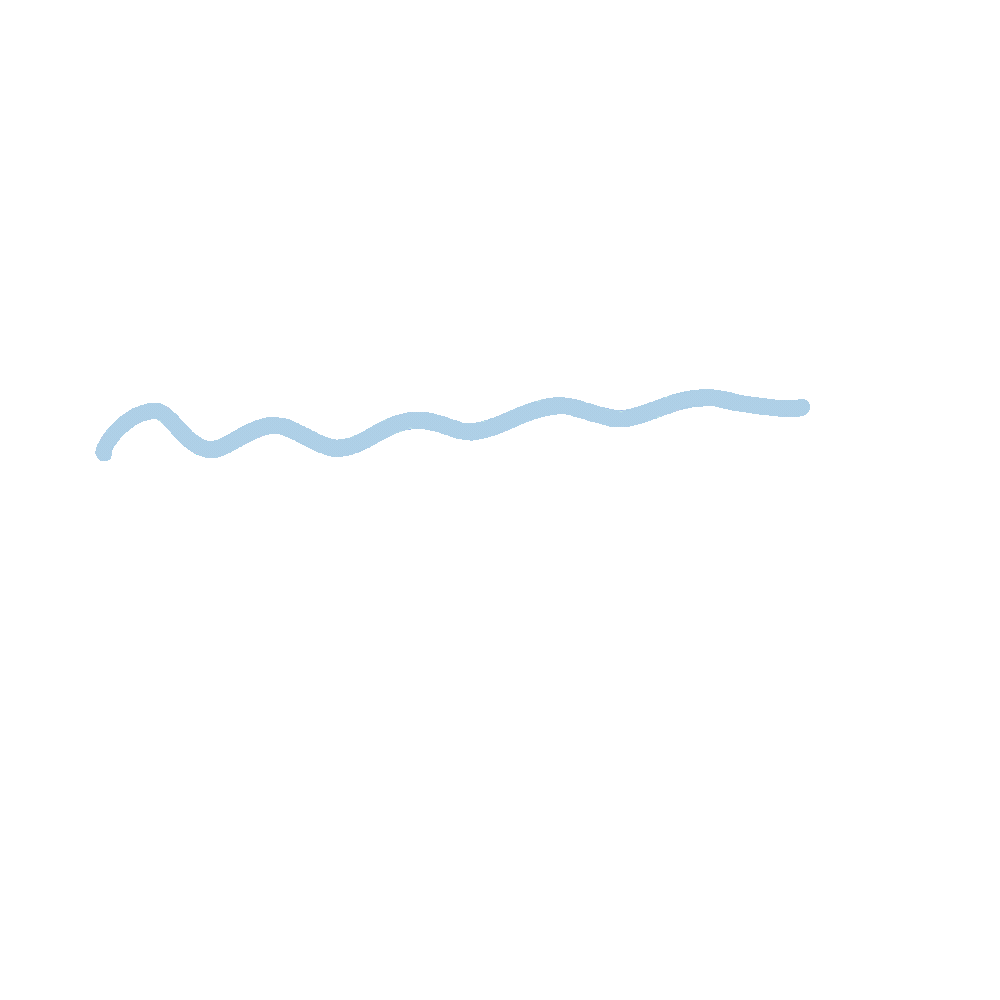 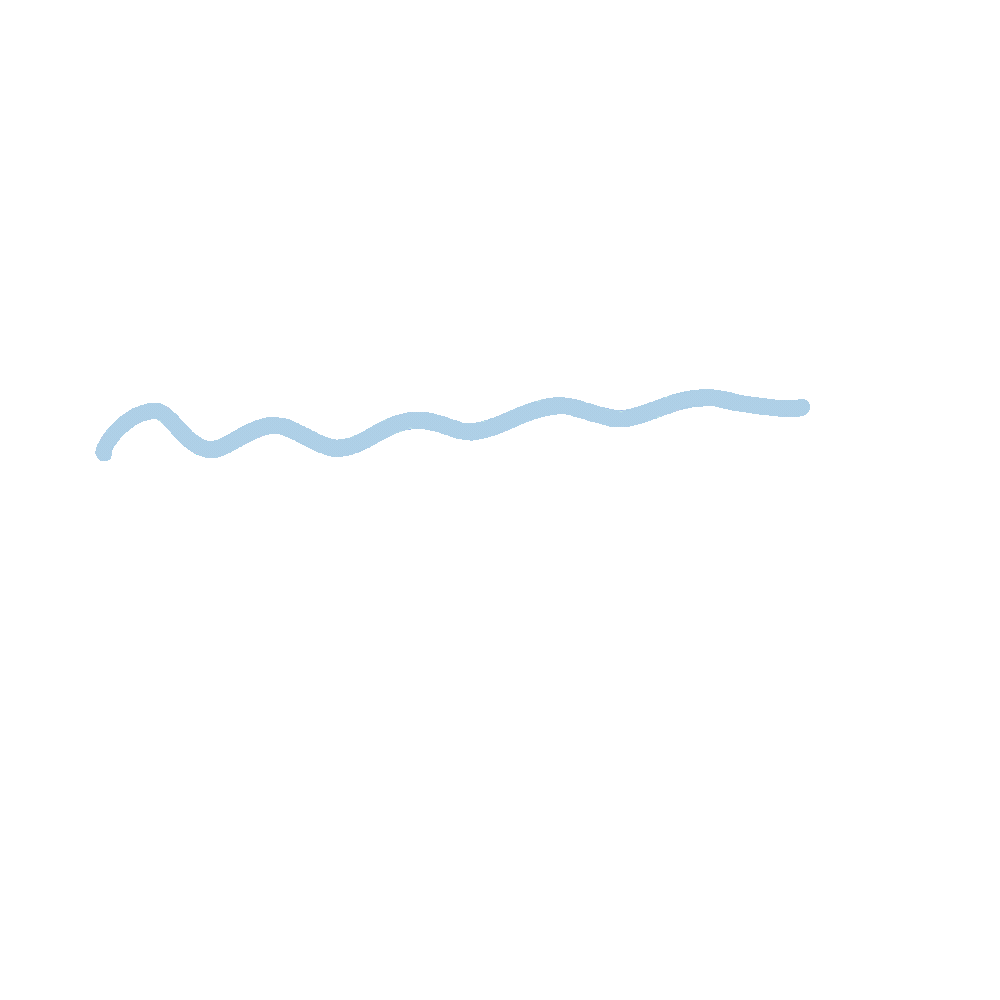 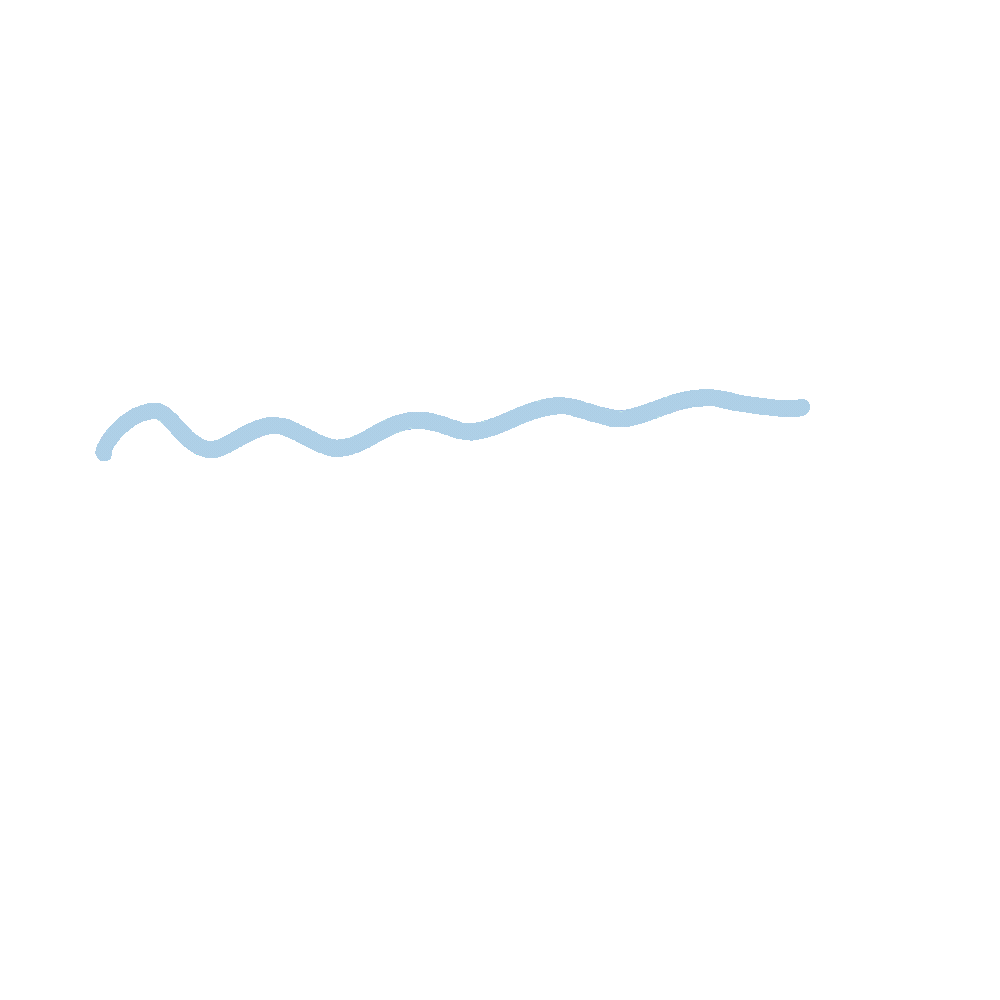 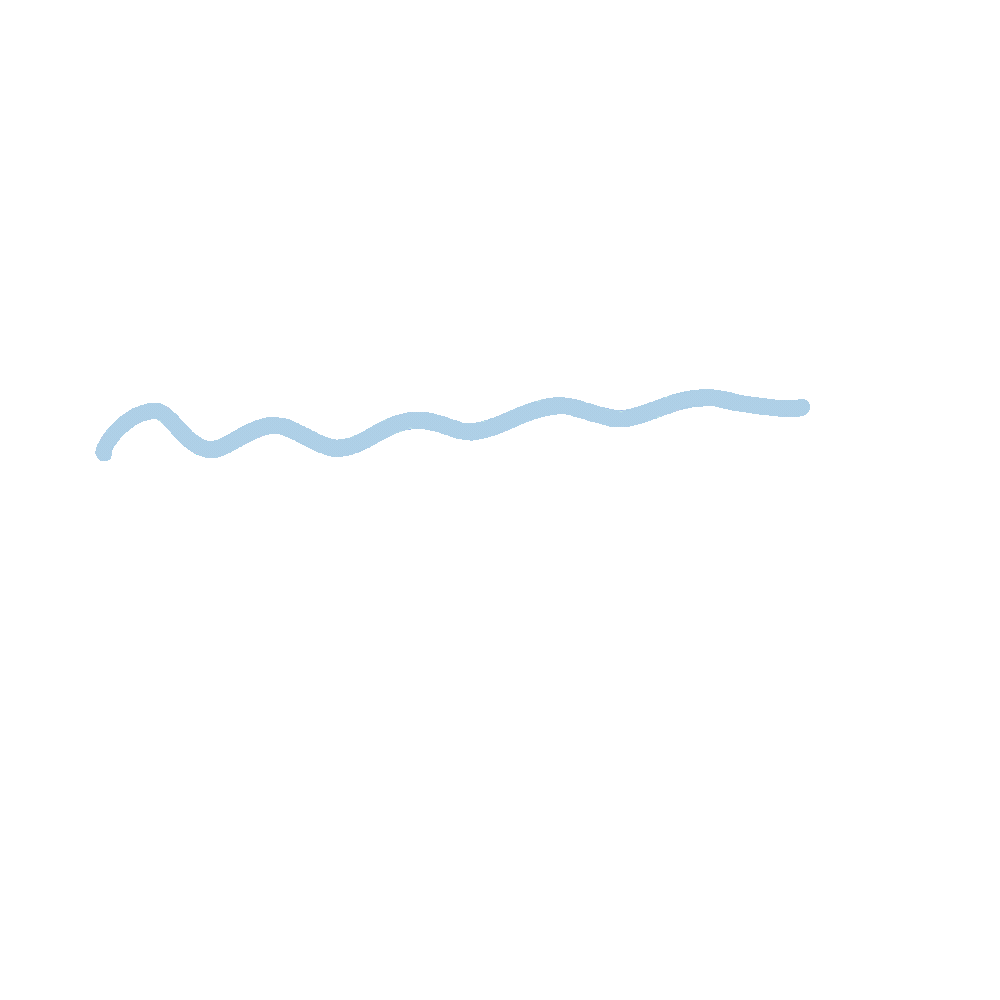 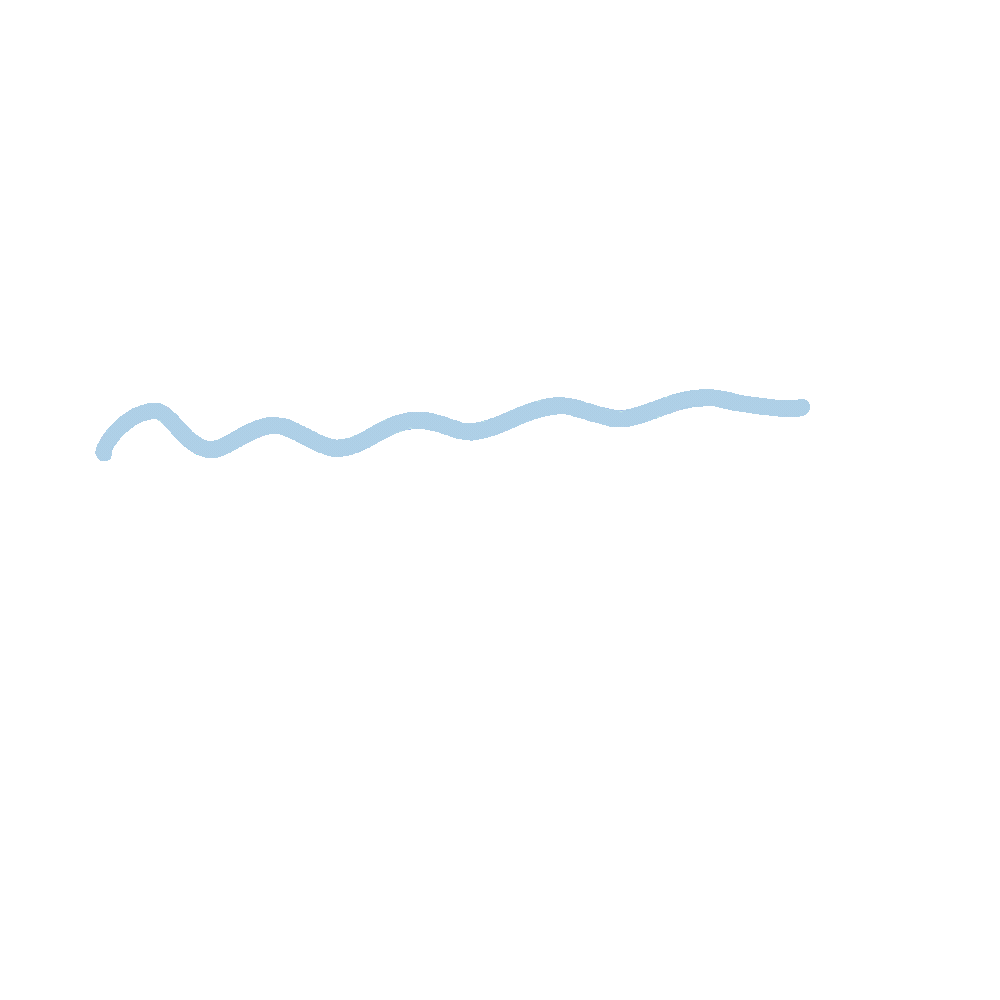 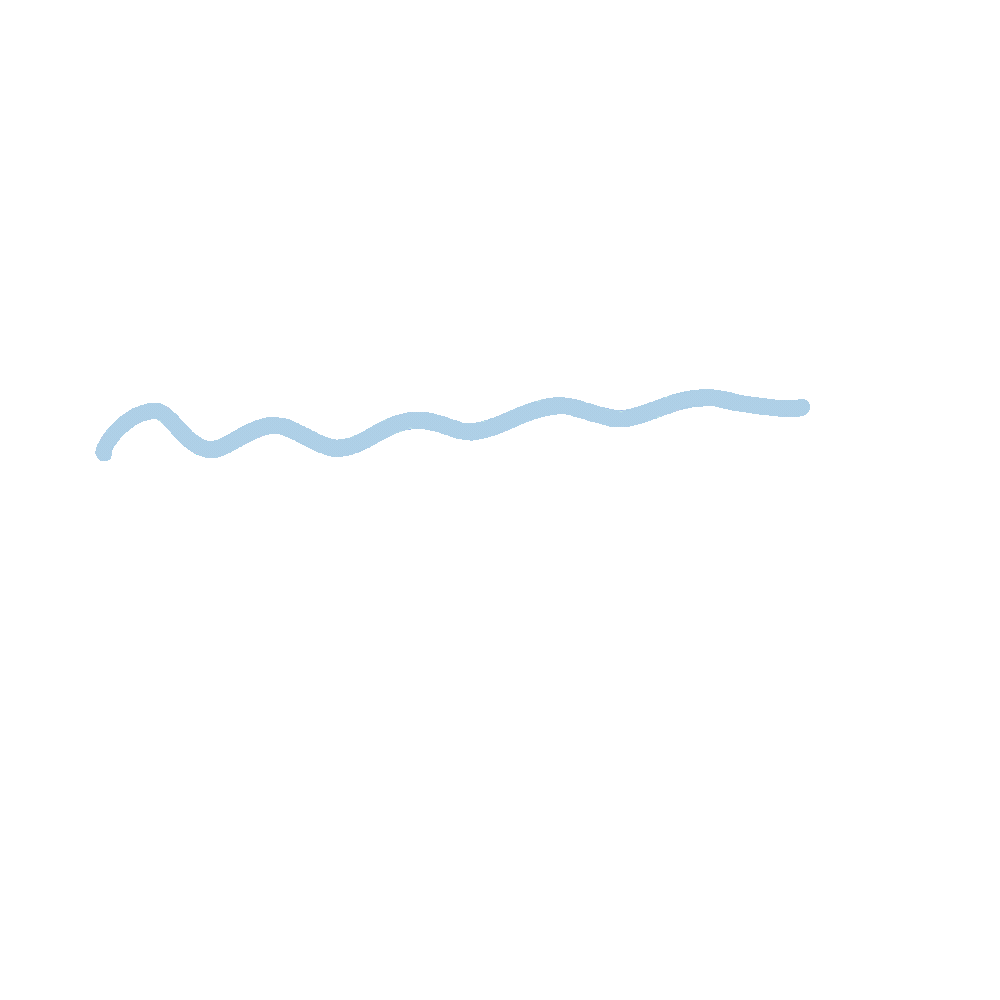 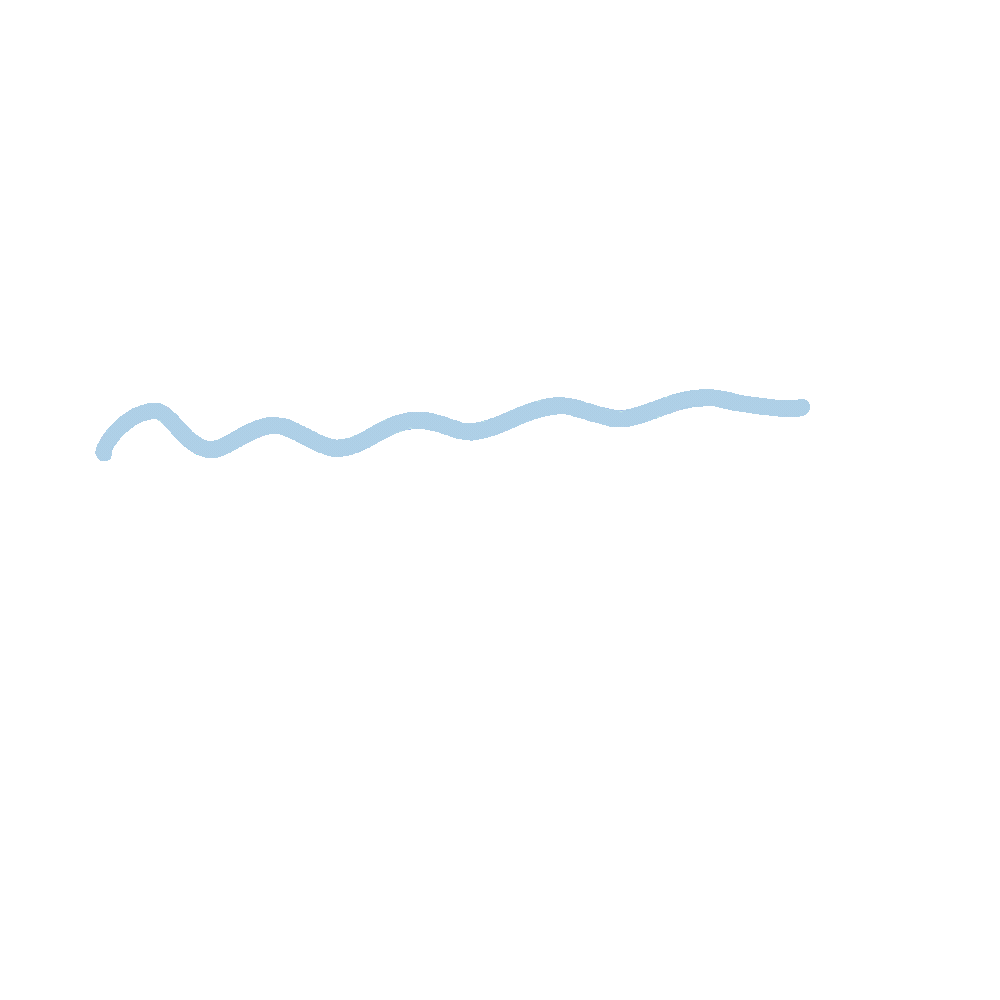 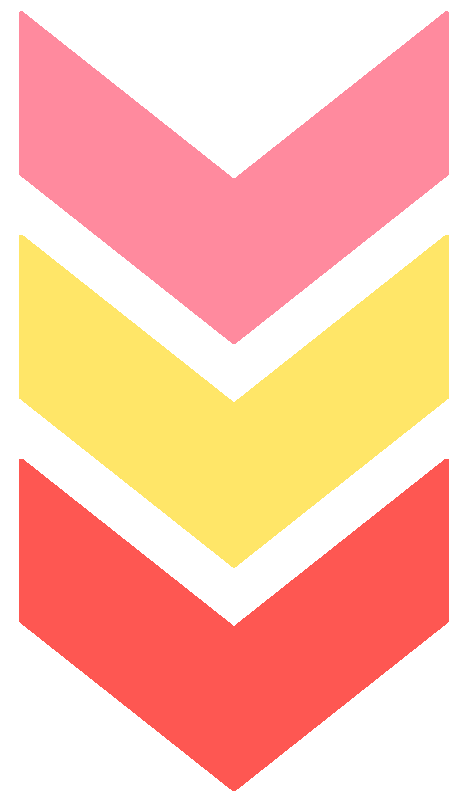 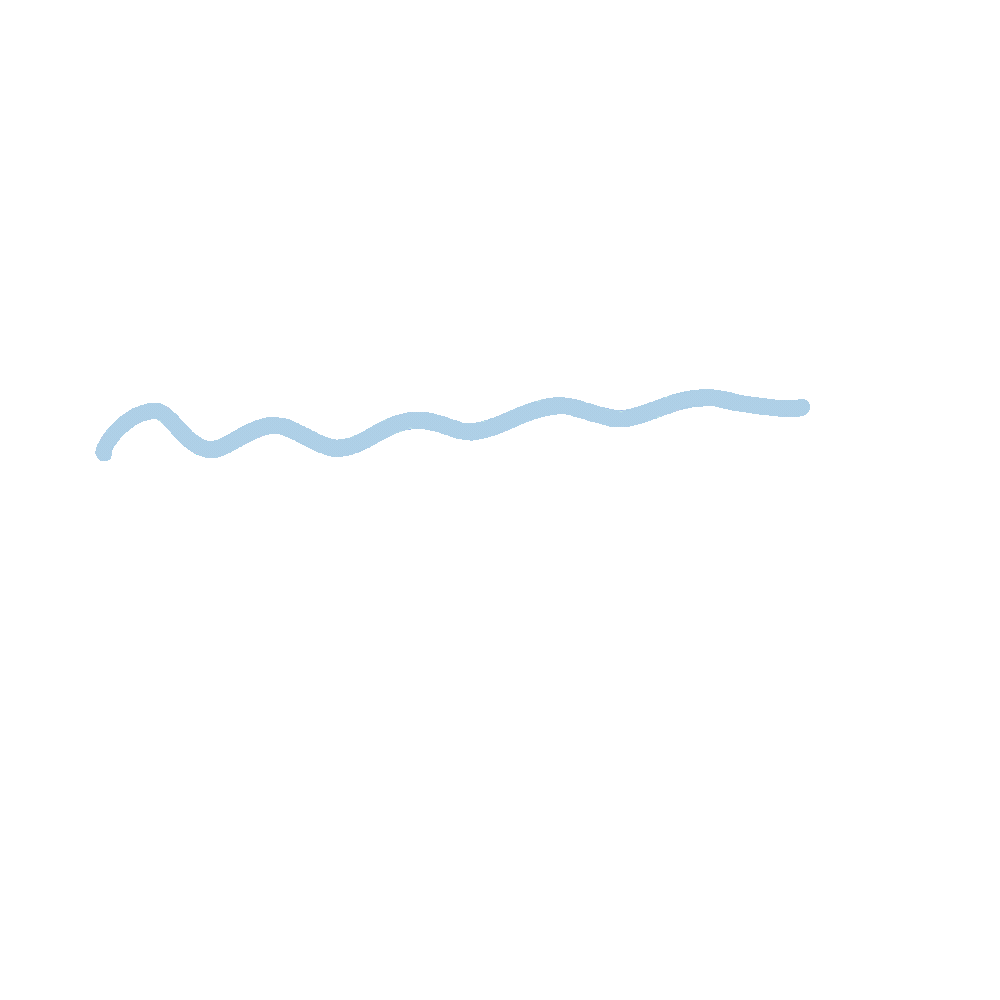 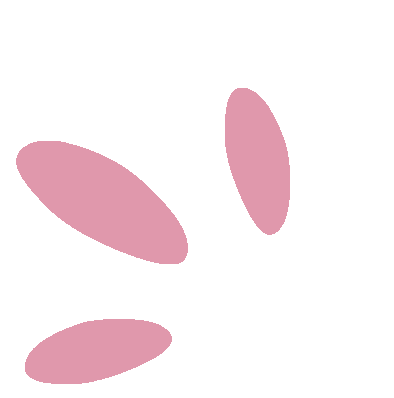 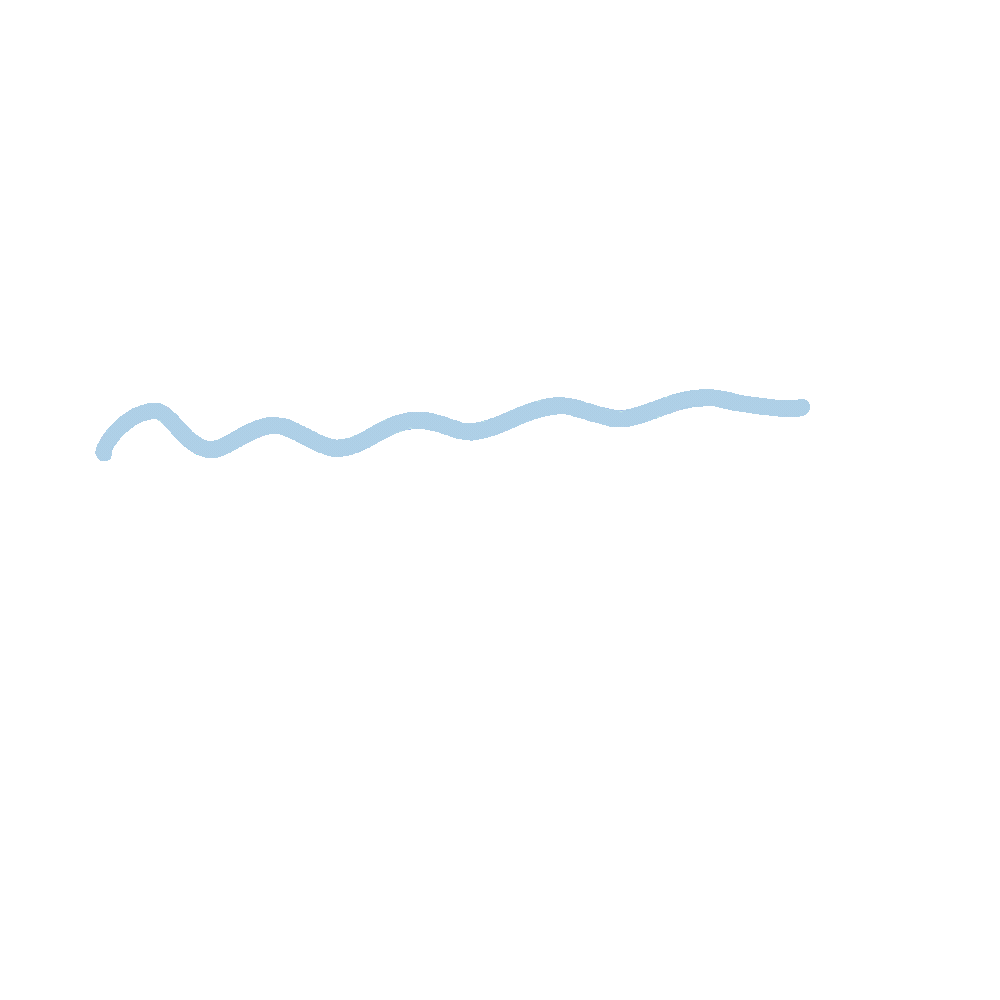 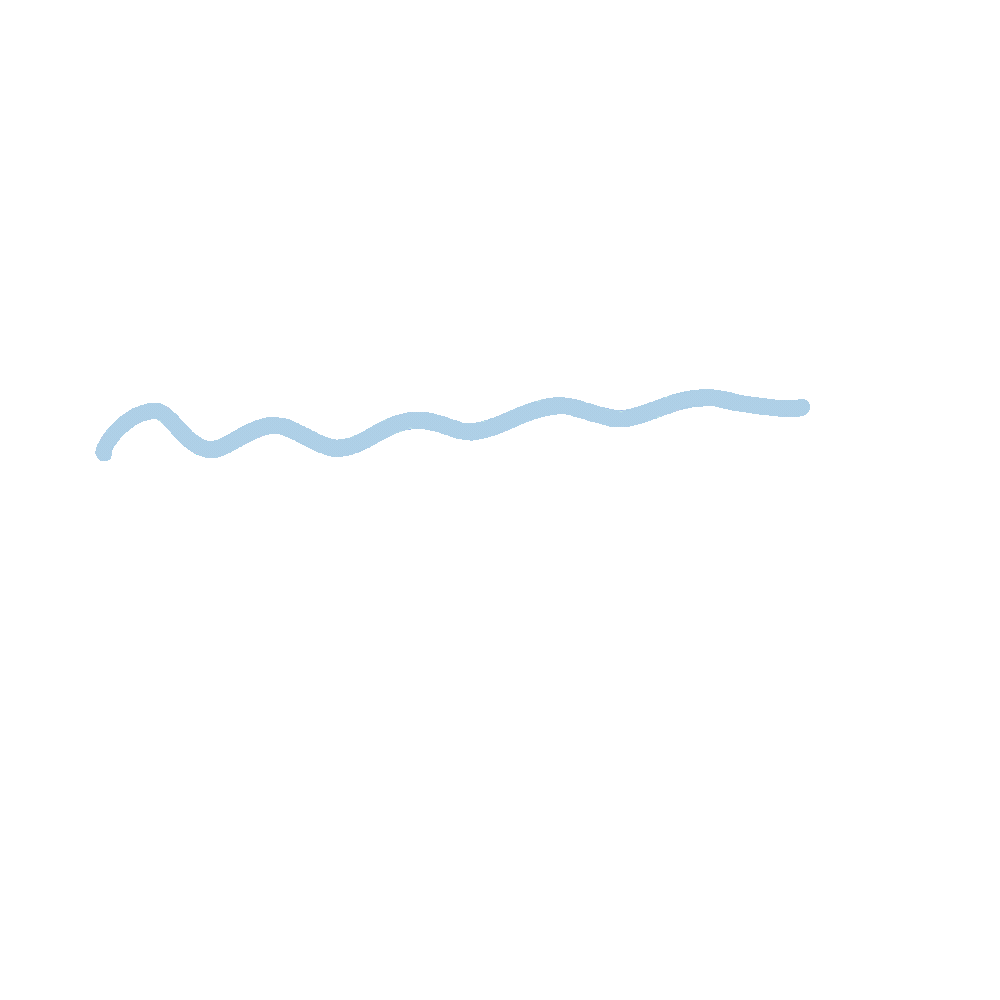 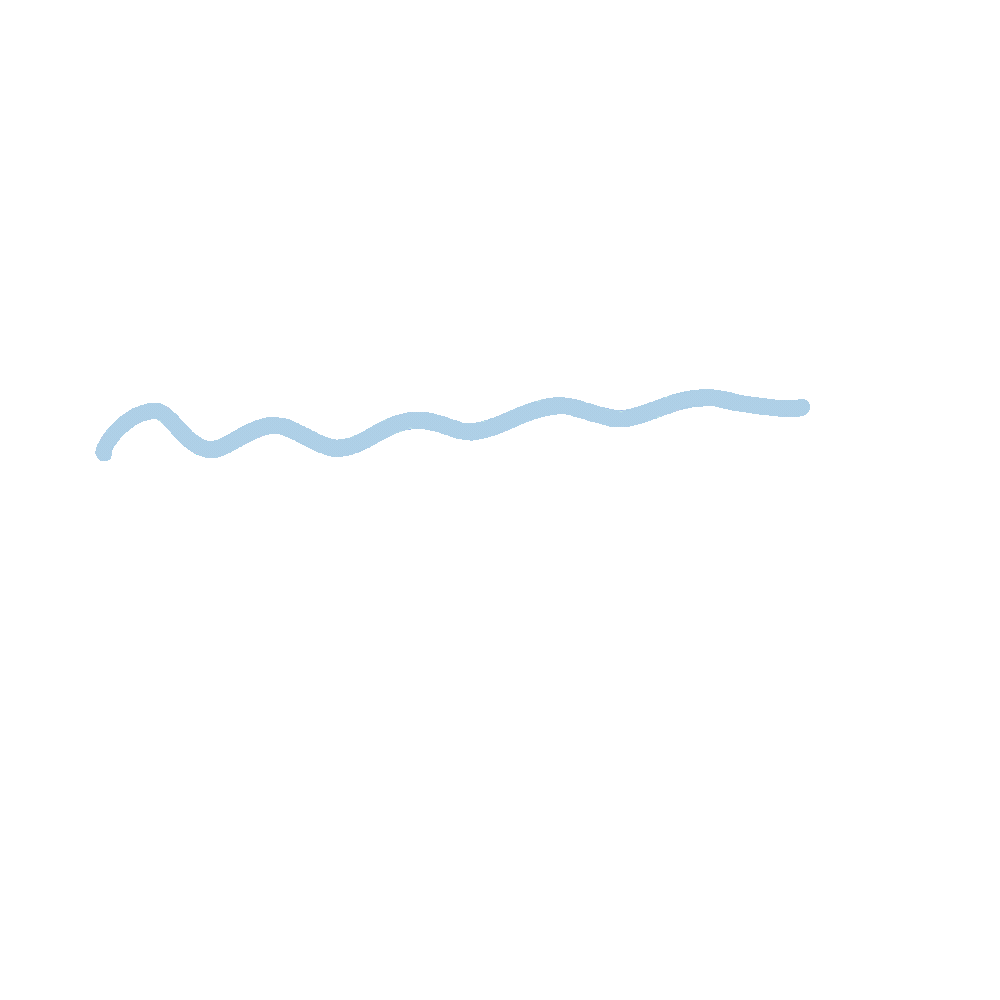 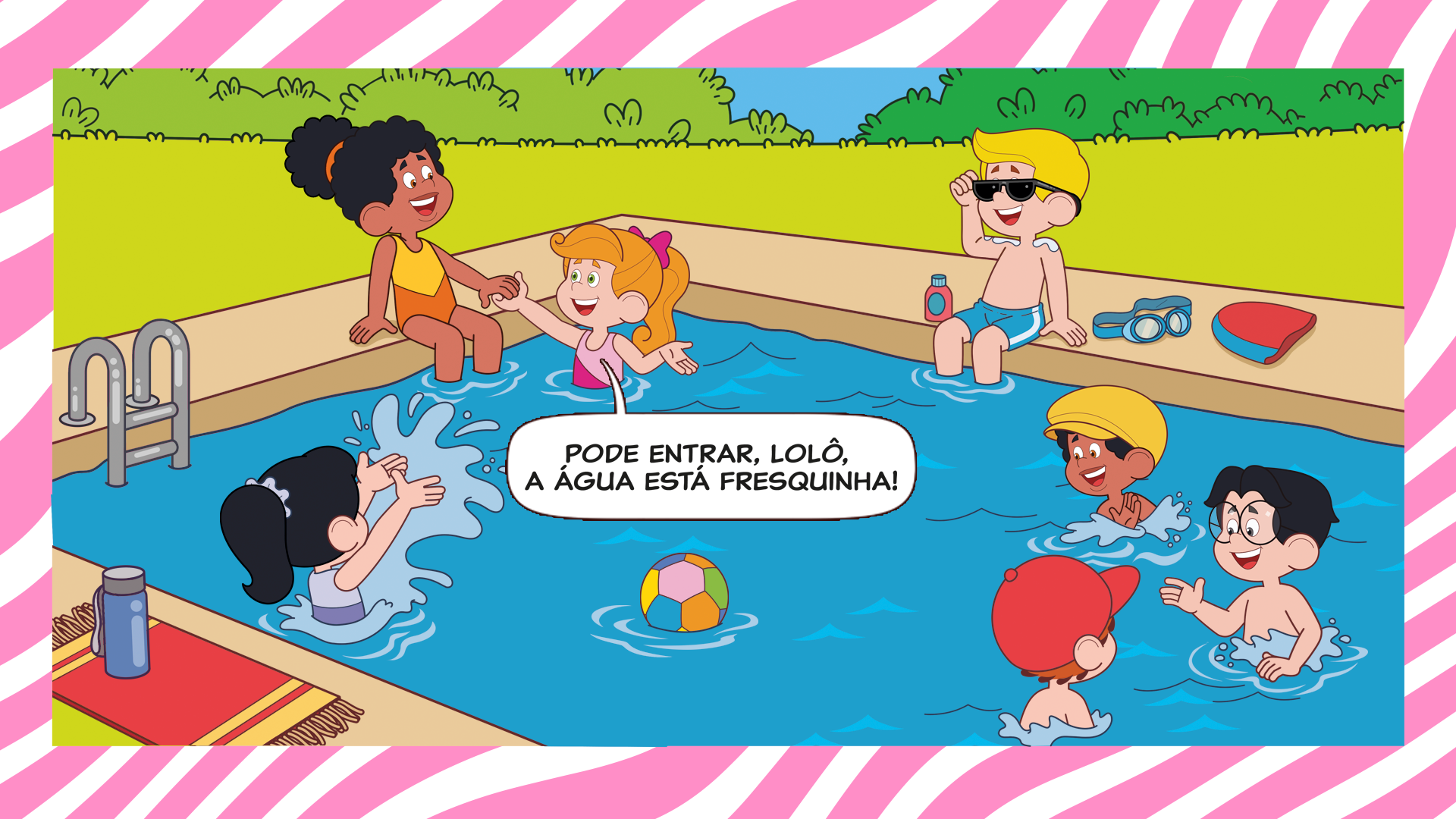 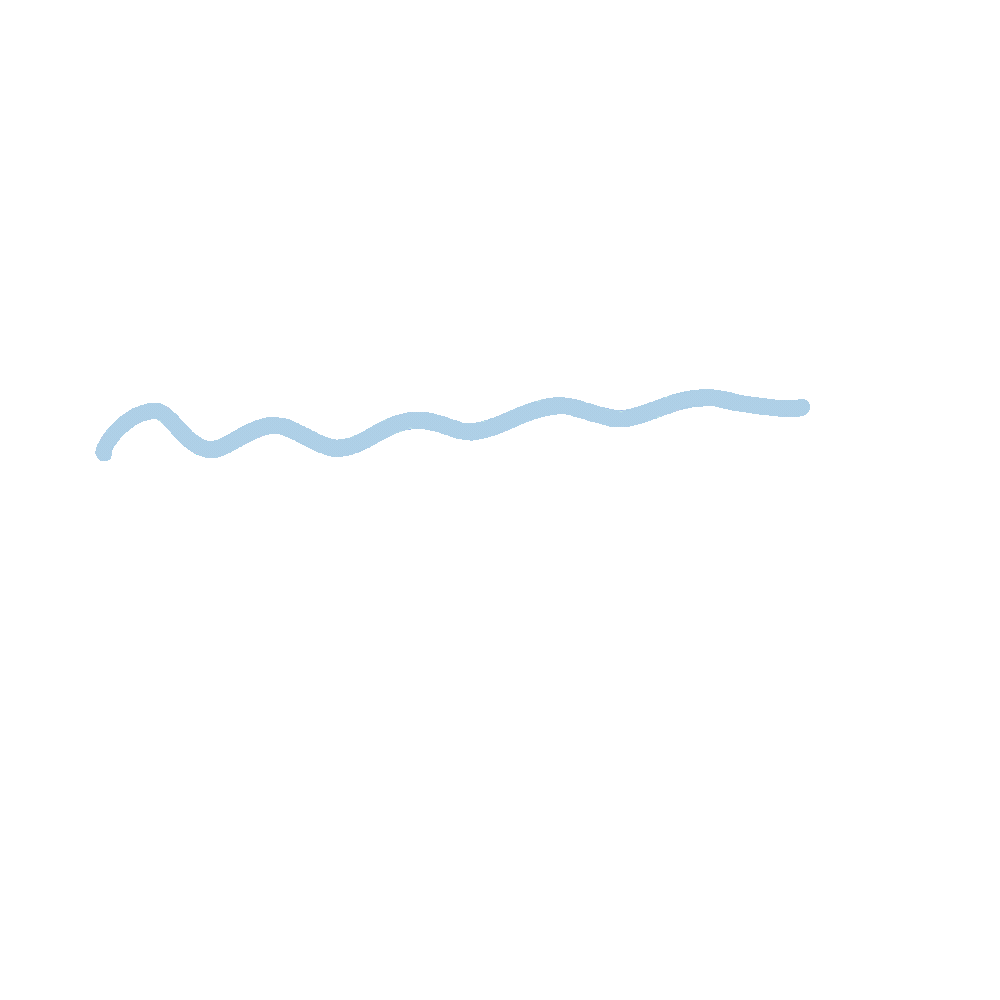 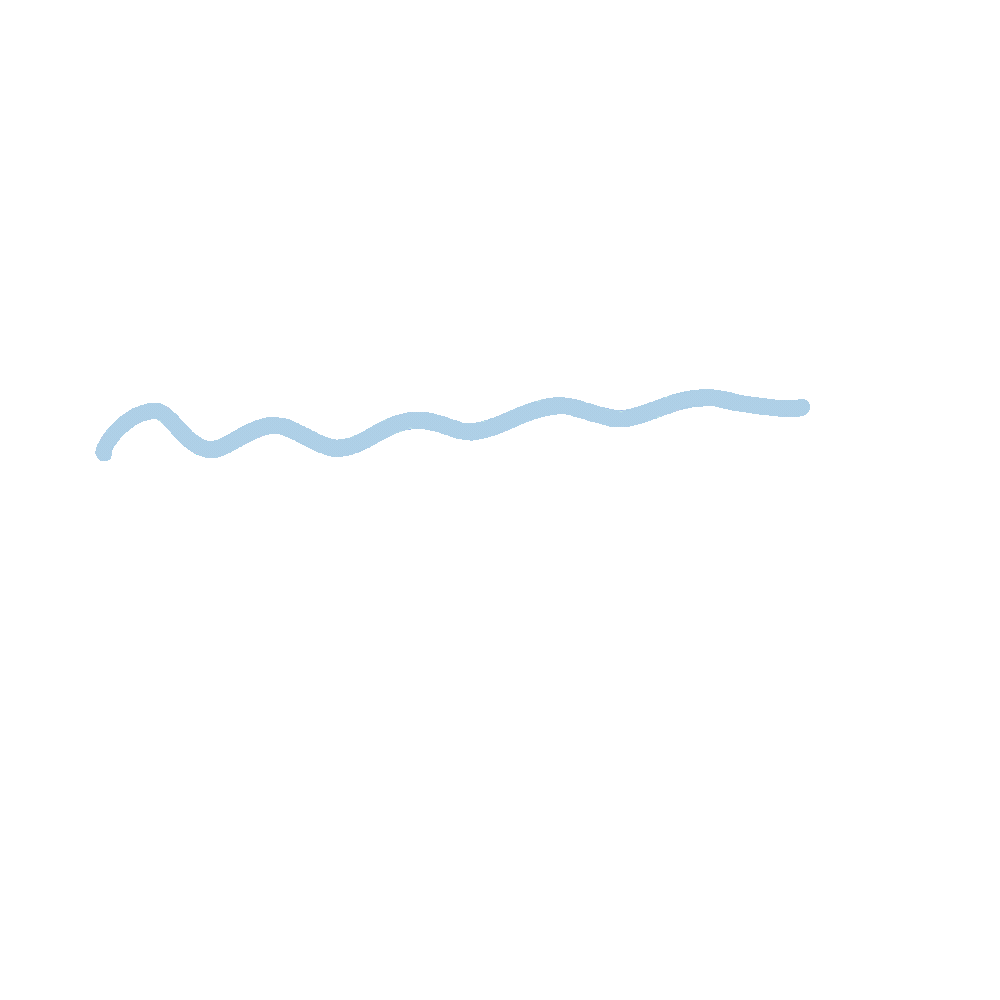 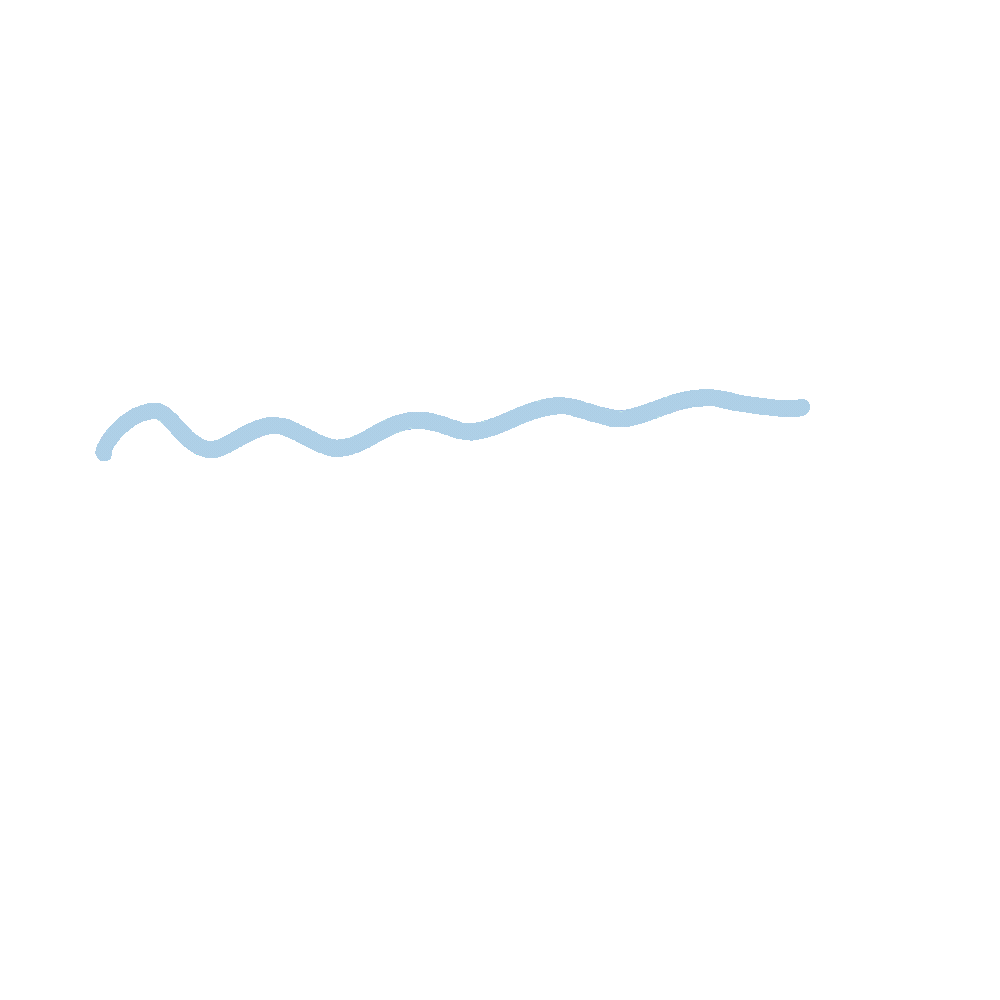 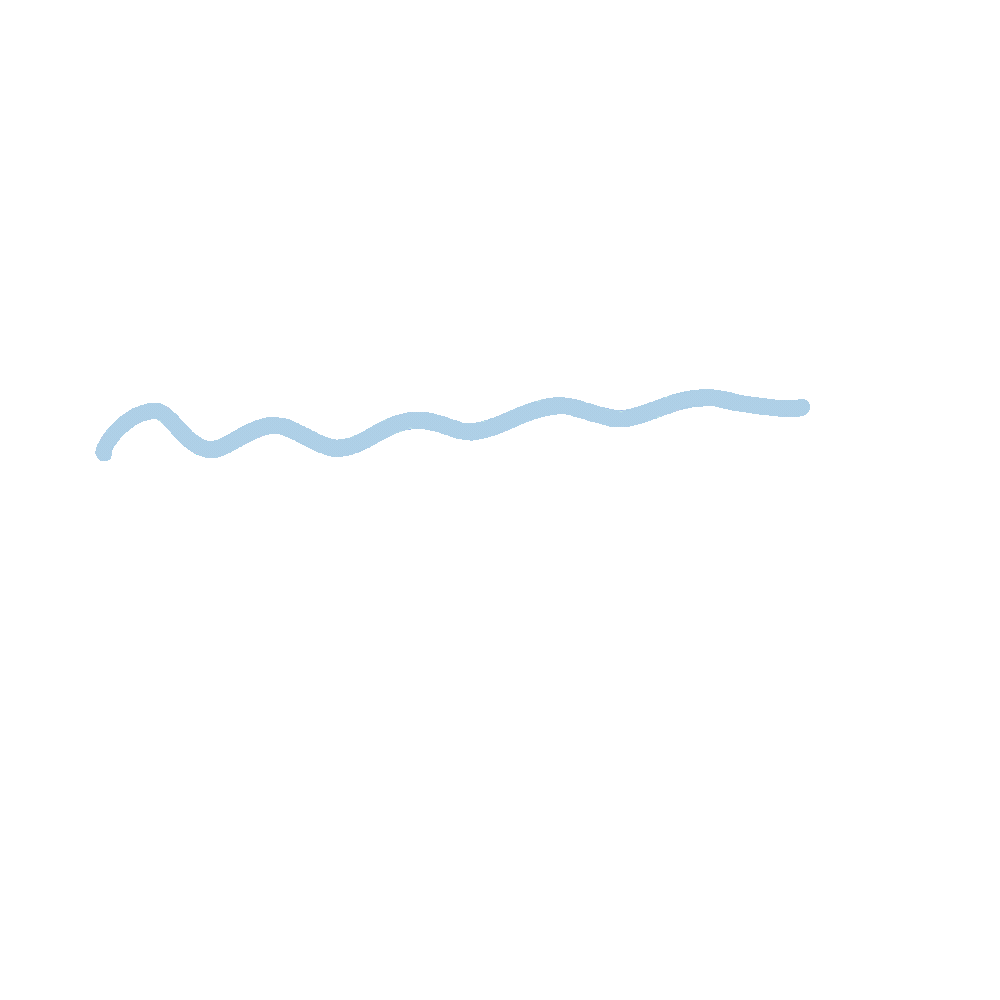 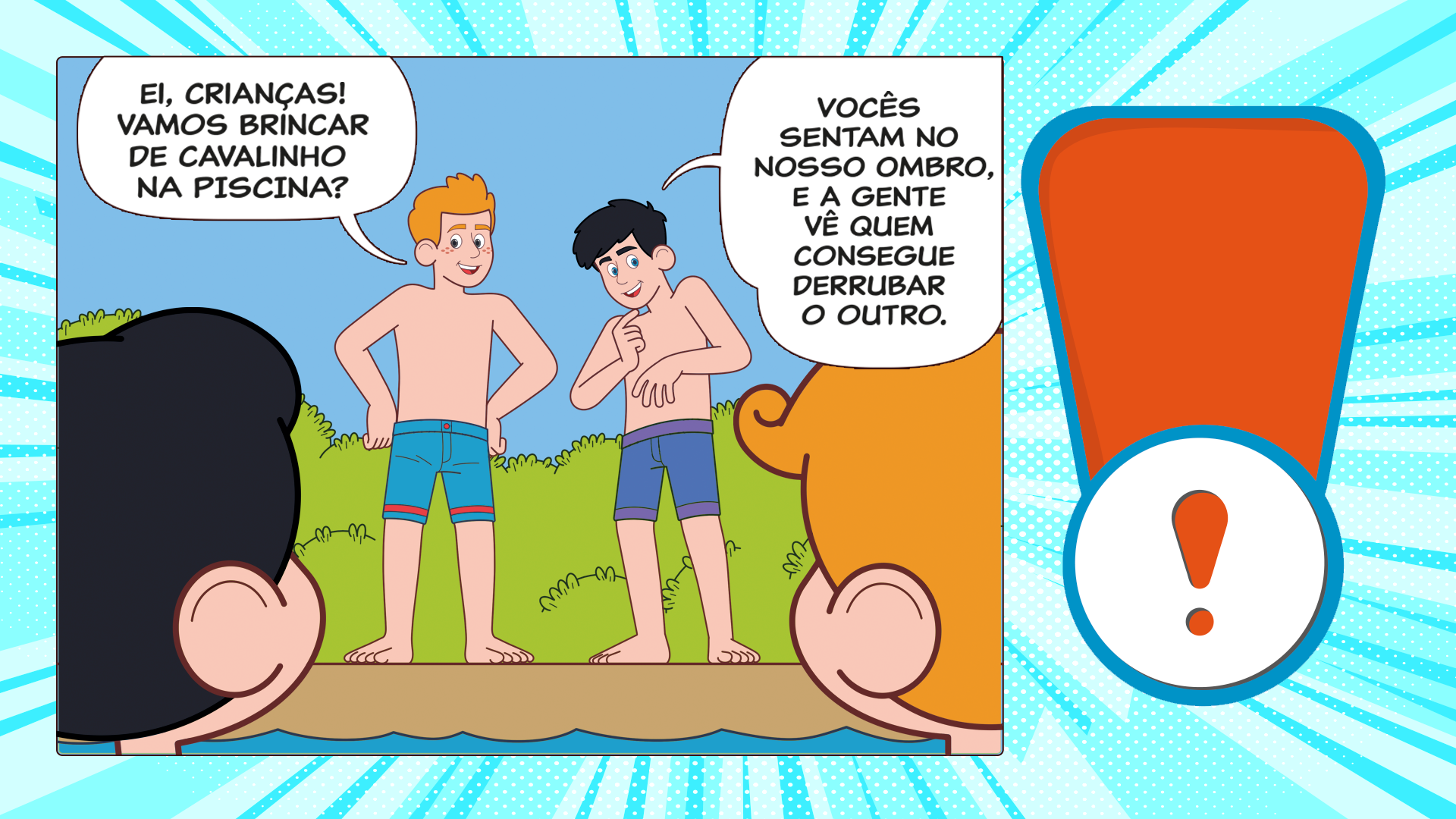 Não participe de brincadeiras que tenham contato com as partes íntimas. Alguns abusos podem ser disfarçados de brincadeira. 
Proteja-se!
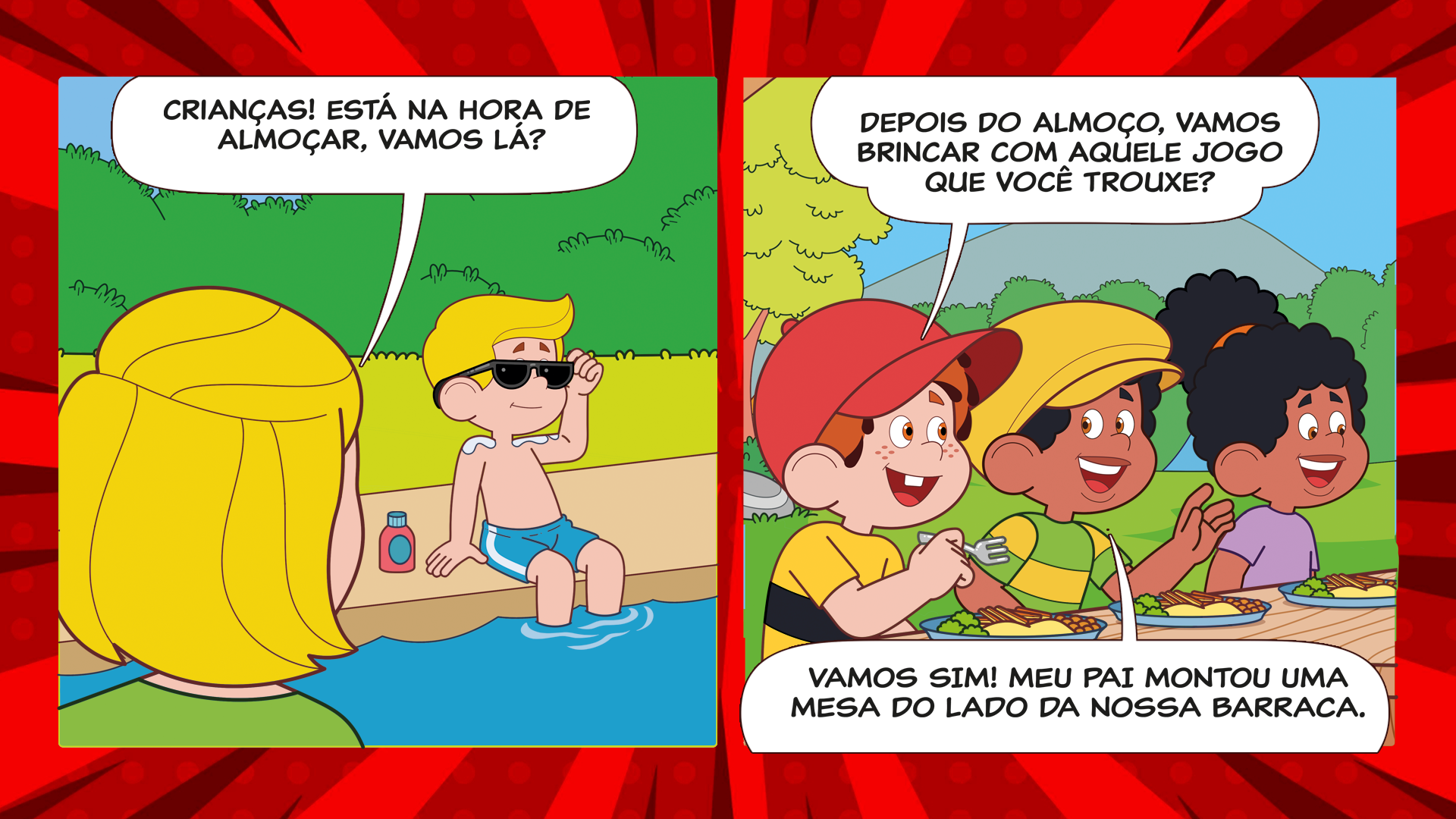 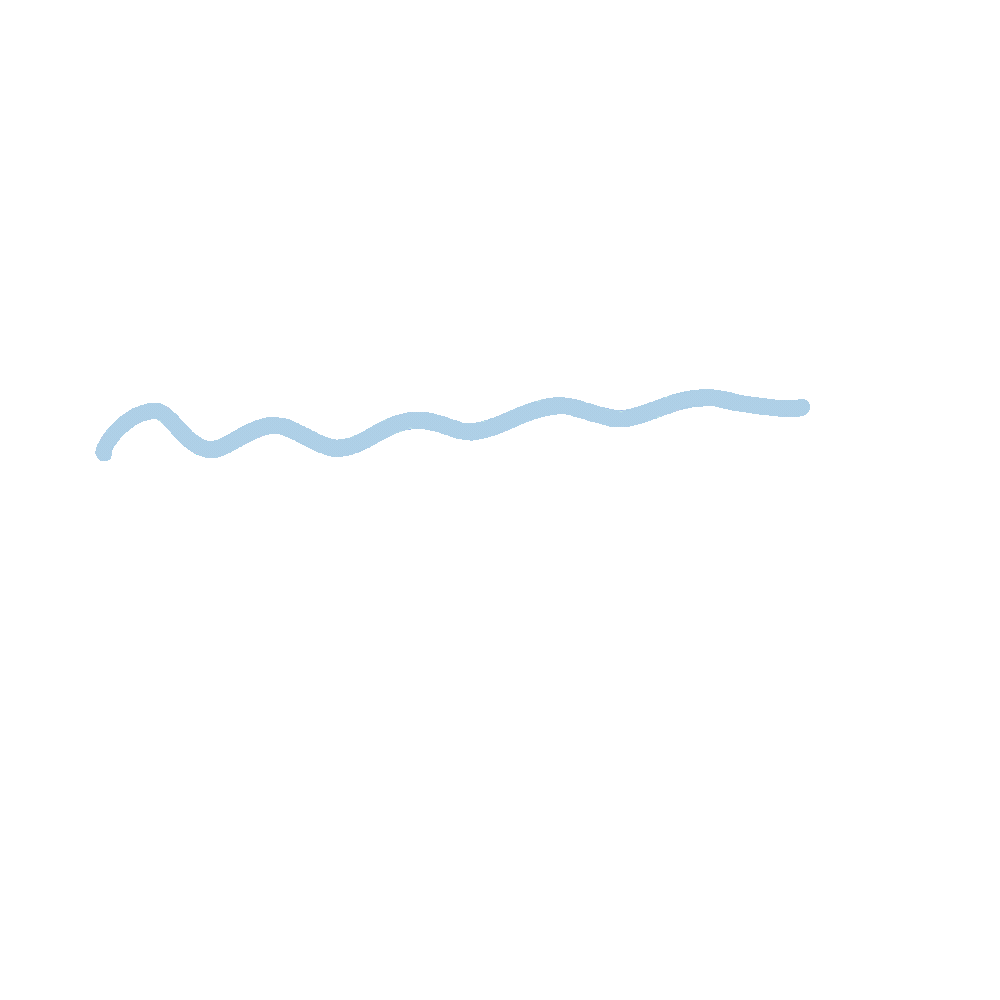 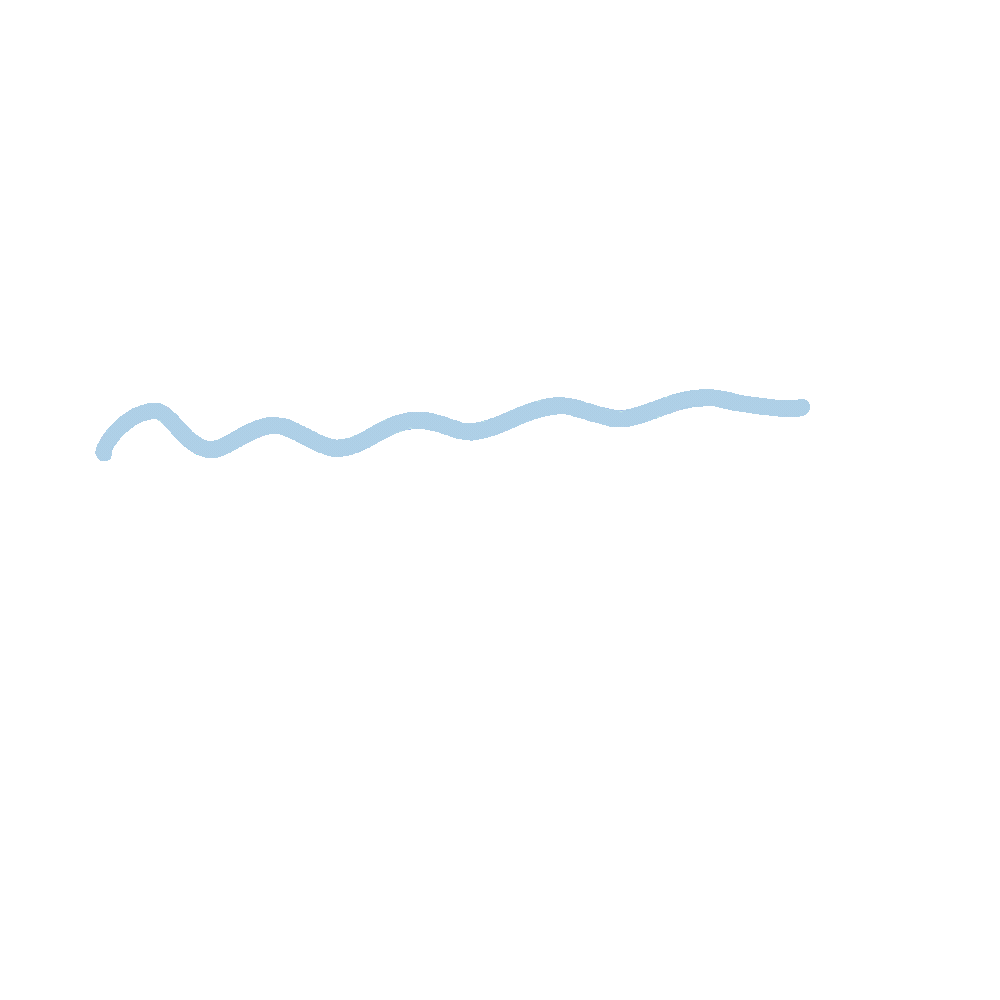 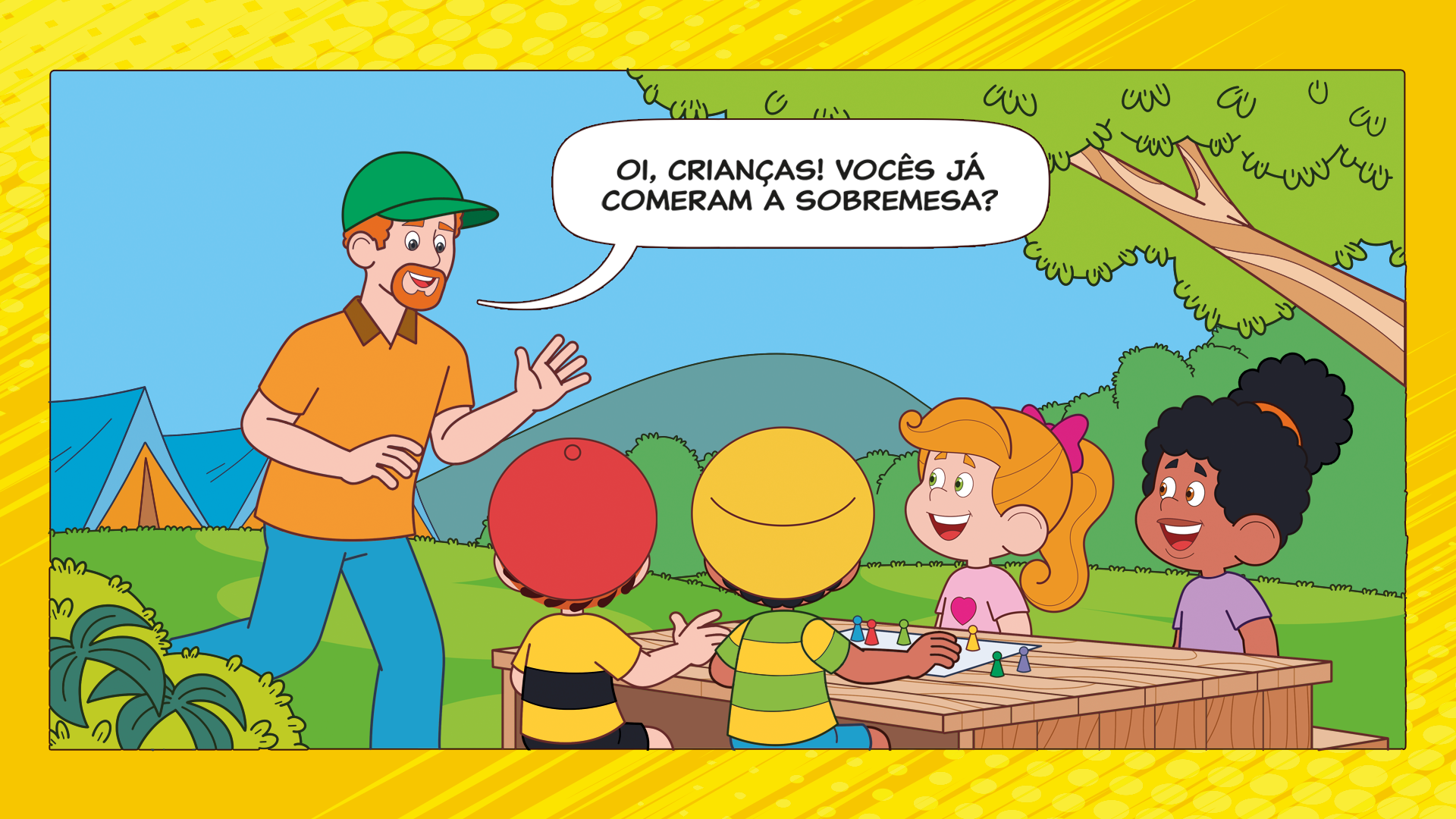 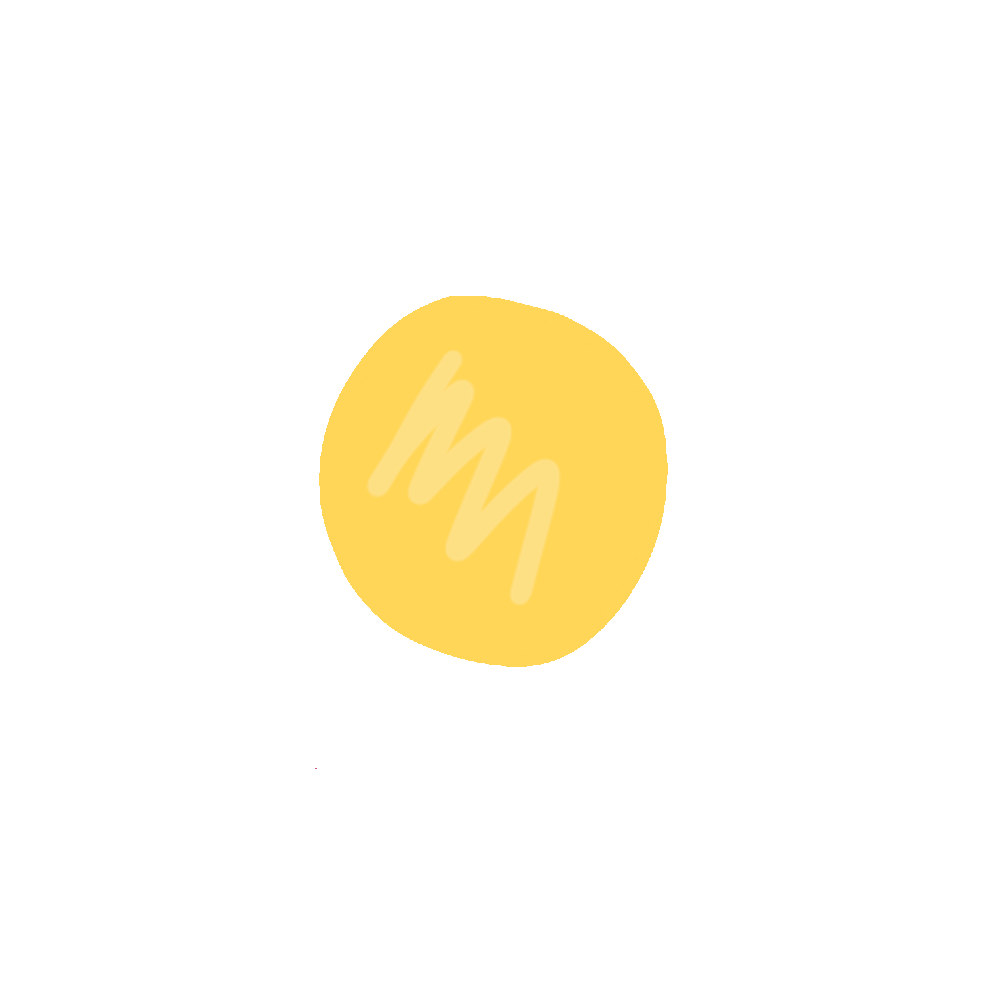 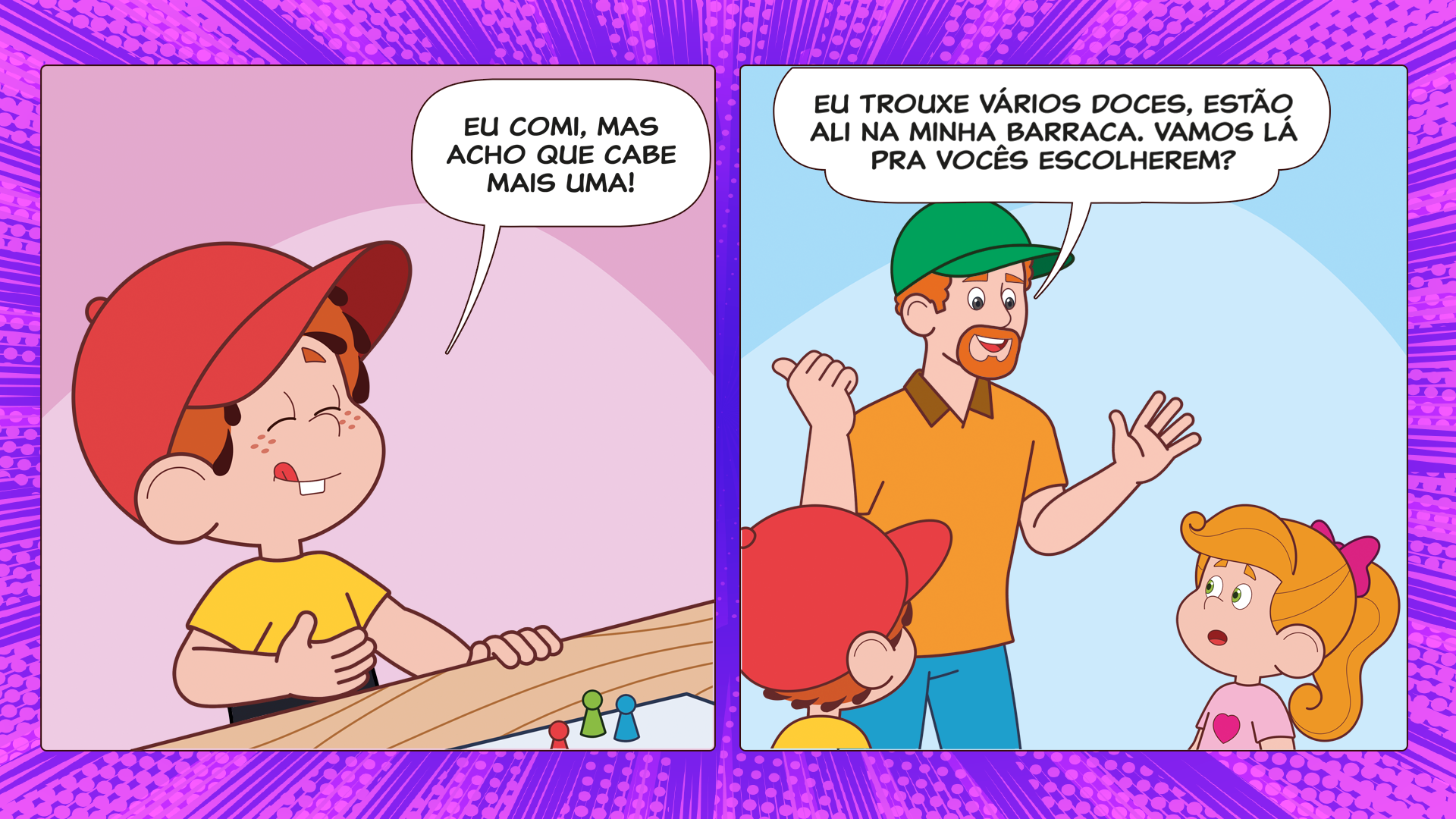 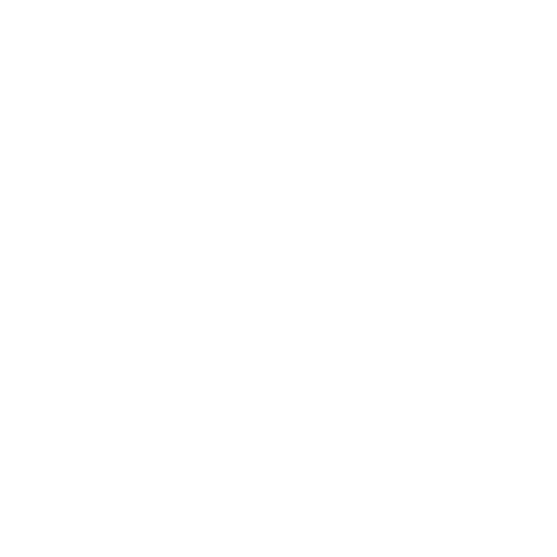 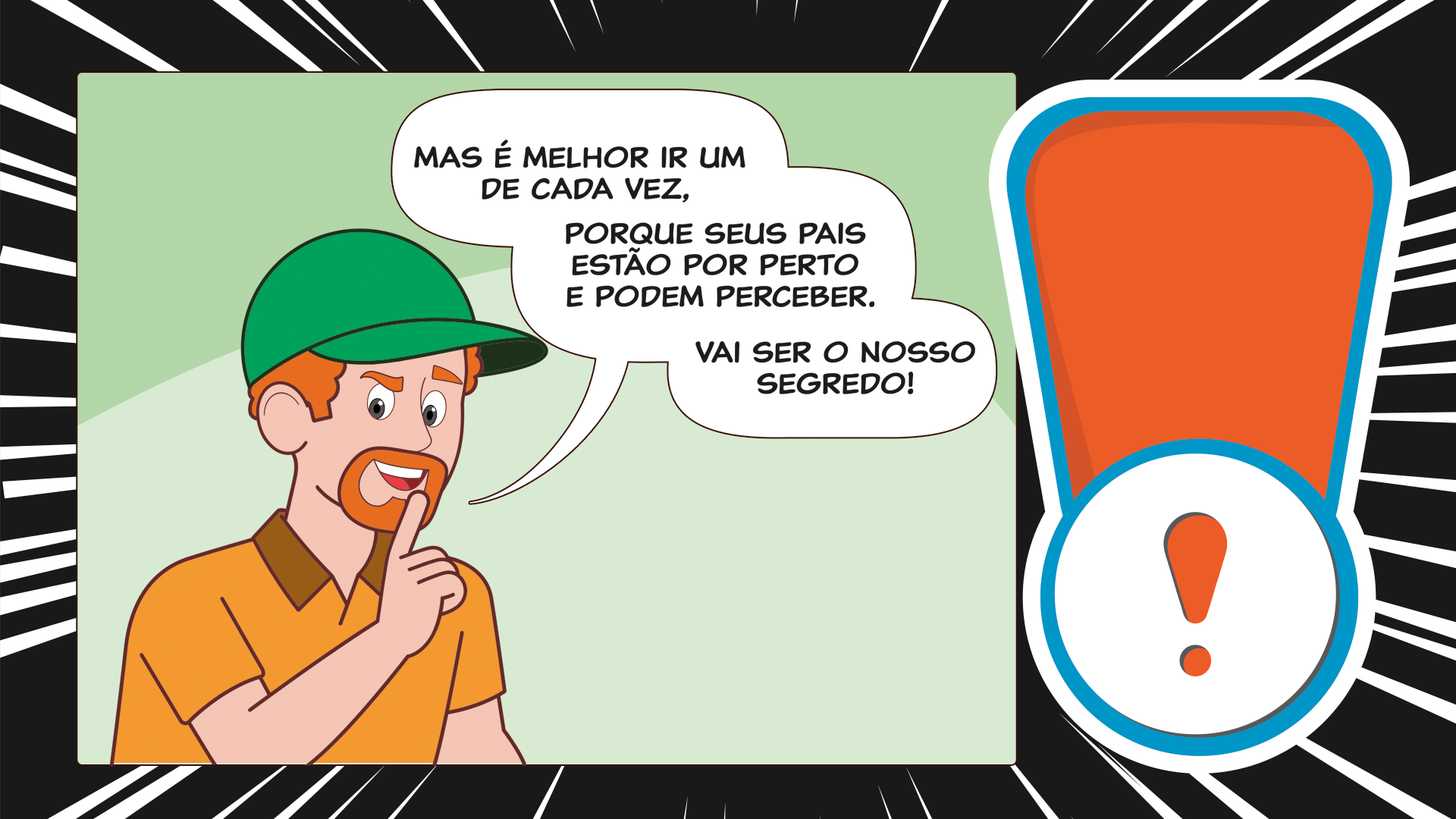 Opa! Se alguém chamar você para fazer algo escondido de seus pais, caia fora. Mesmo que a pessoa pareça ter boas intenções, isso pode ser perigoso.
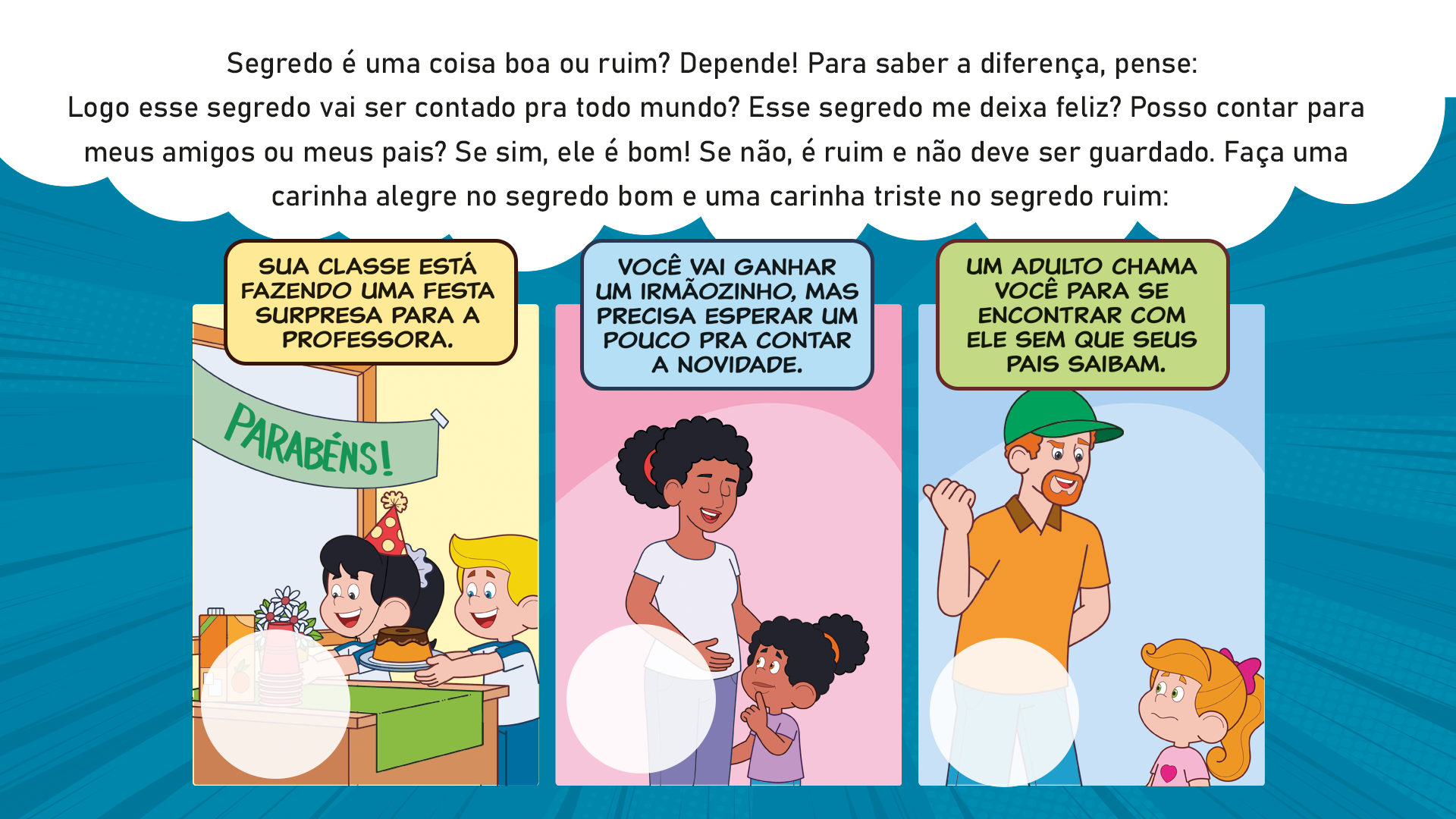 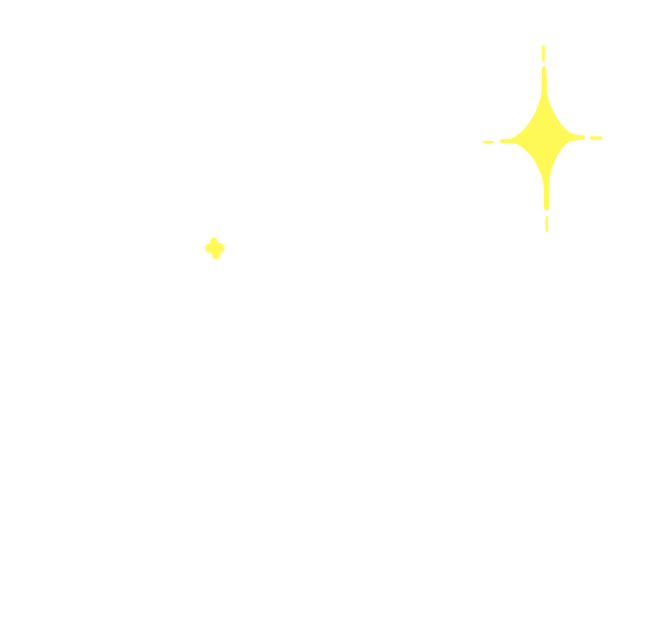 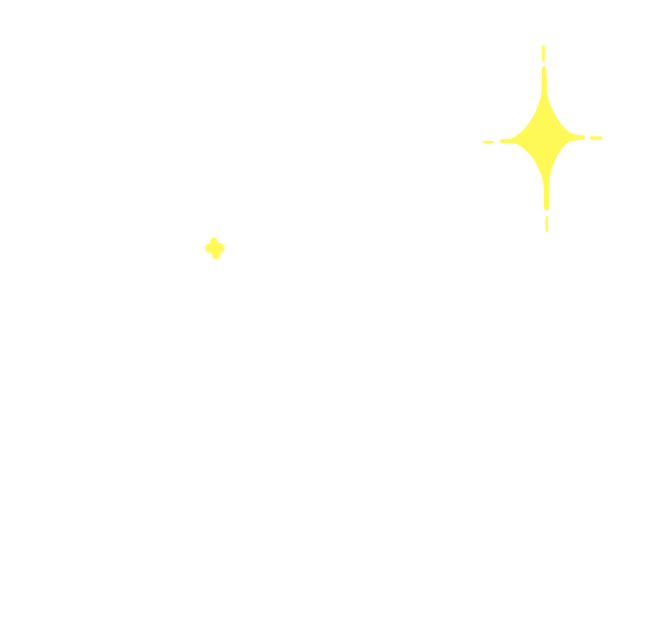 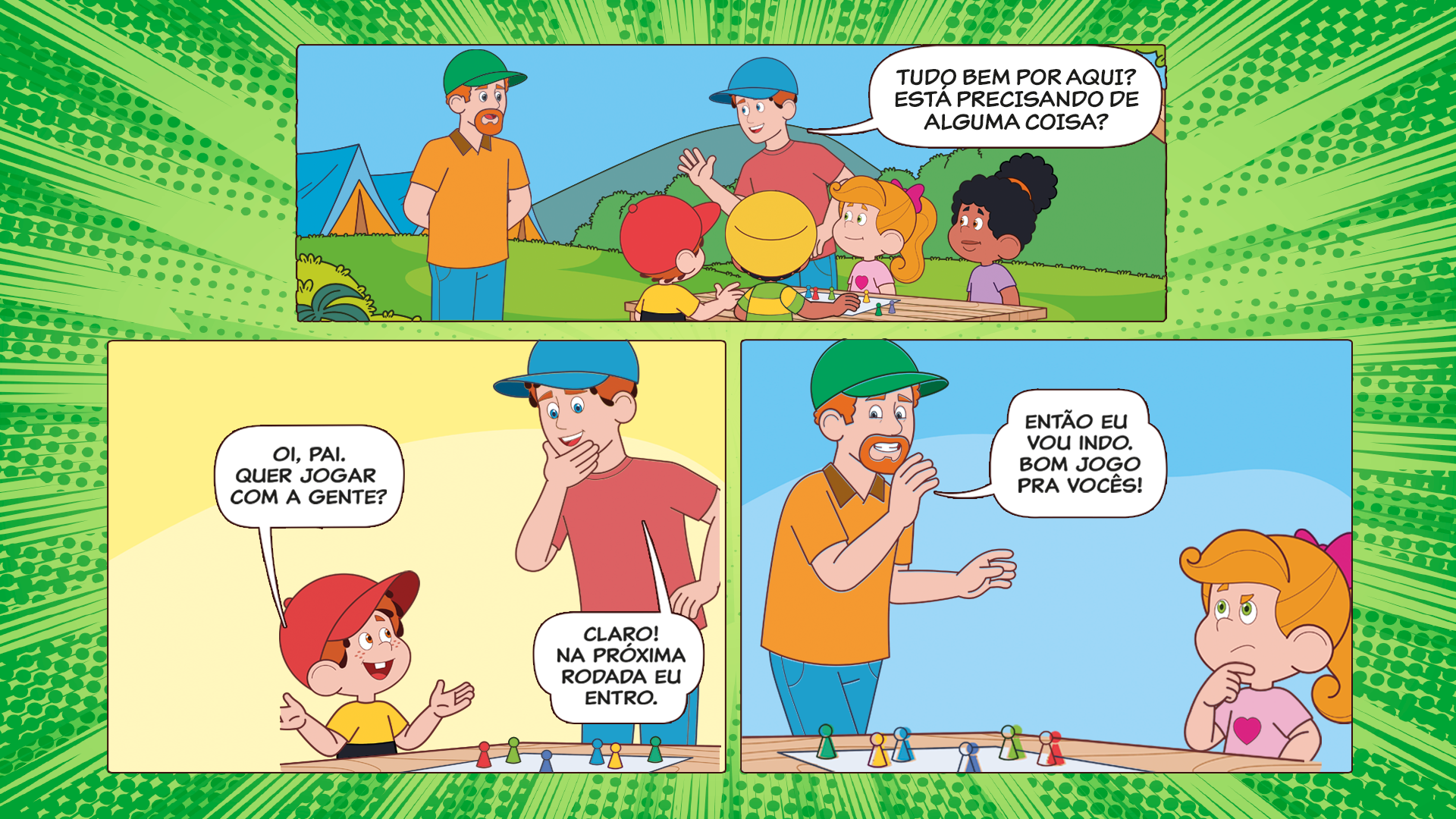 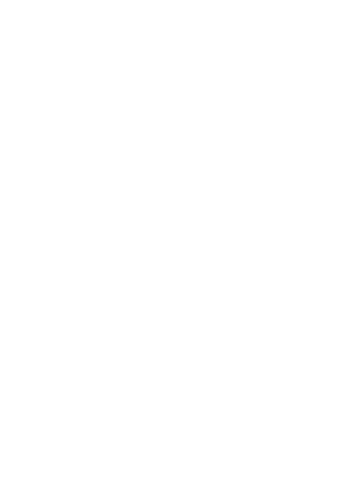 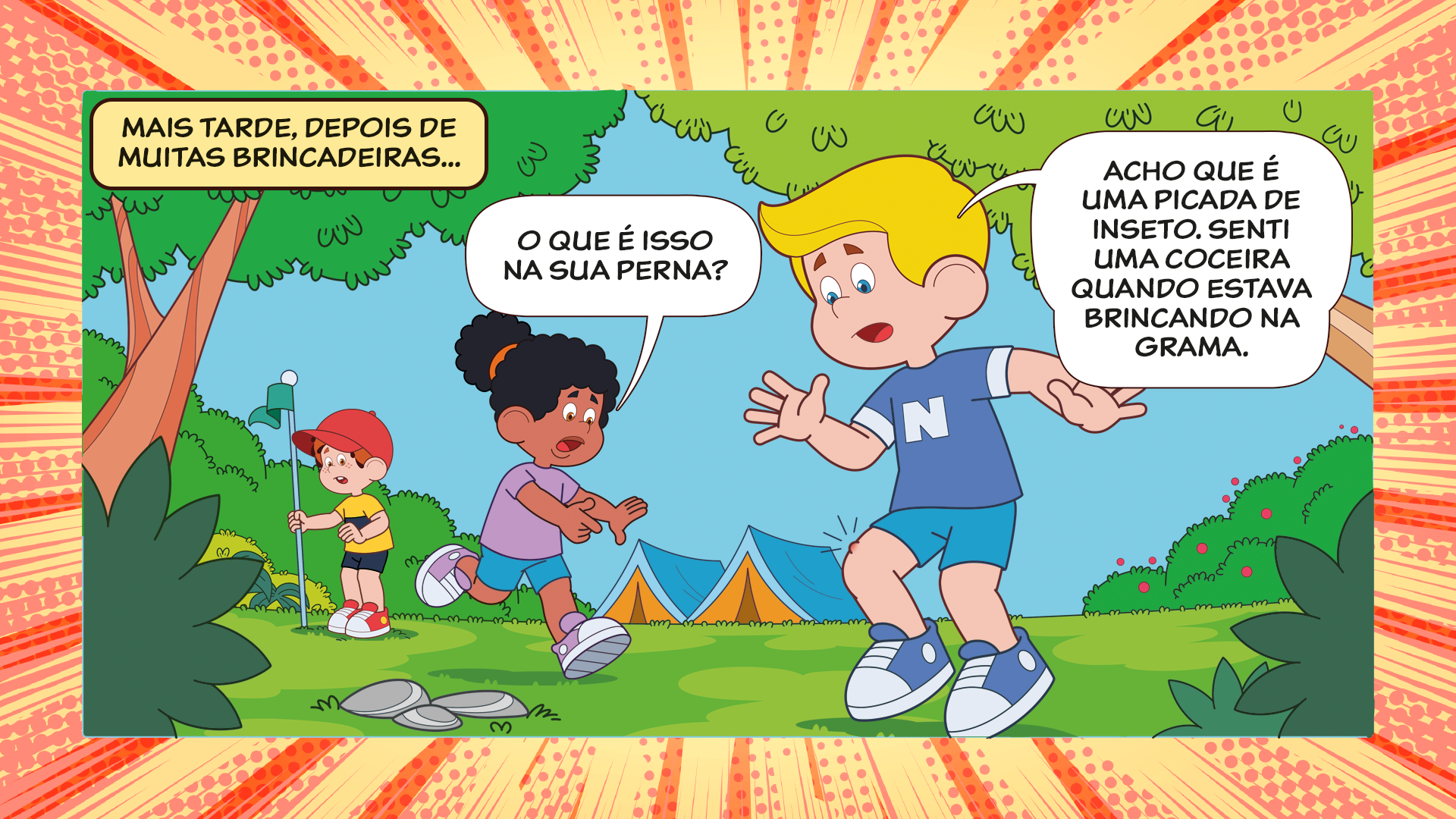 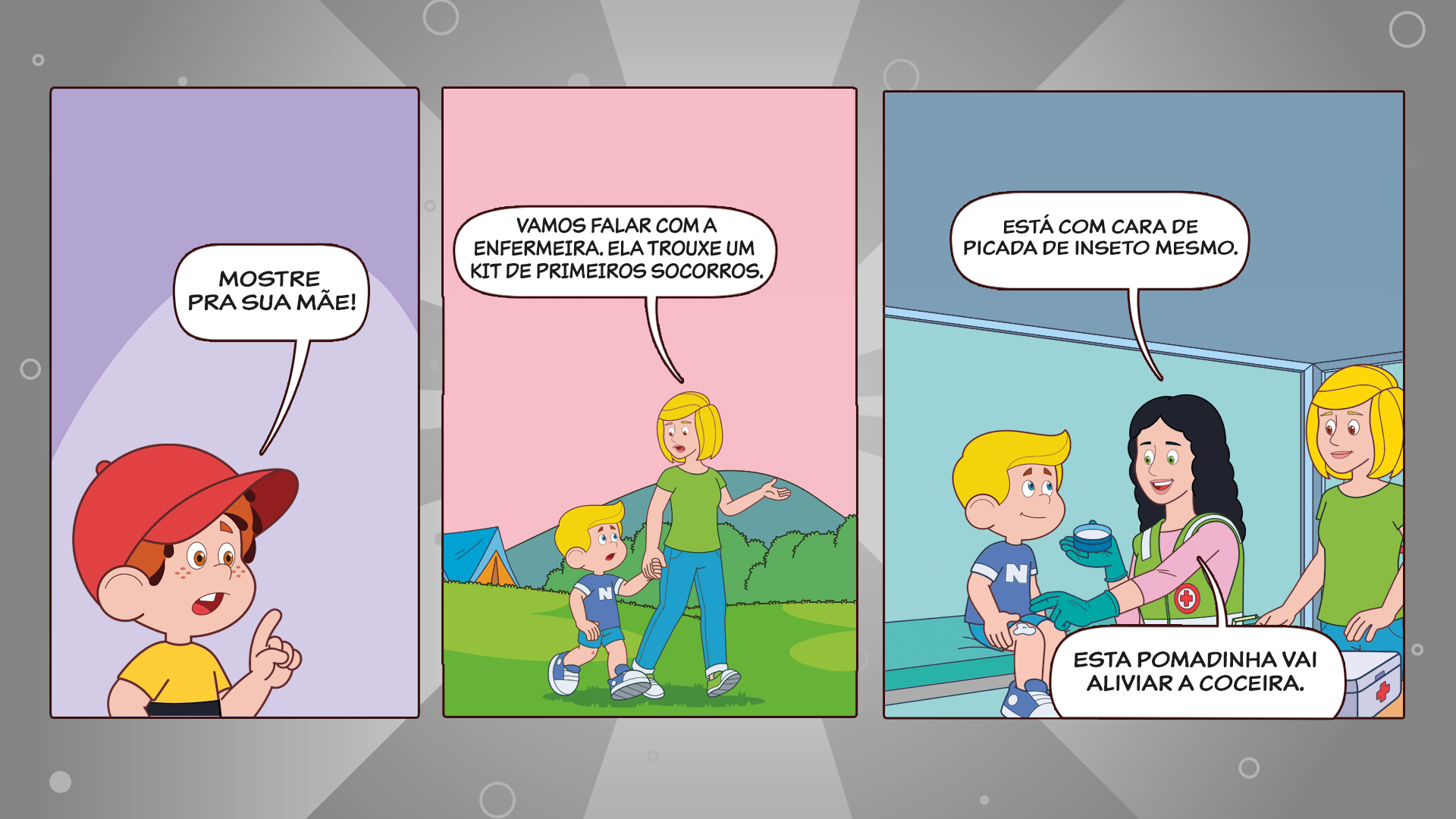 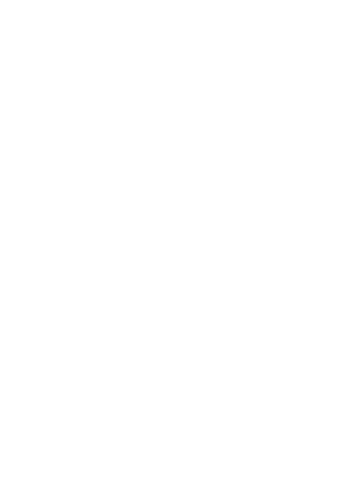 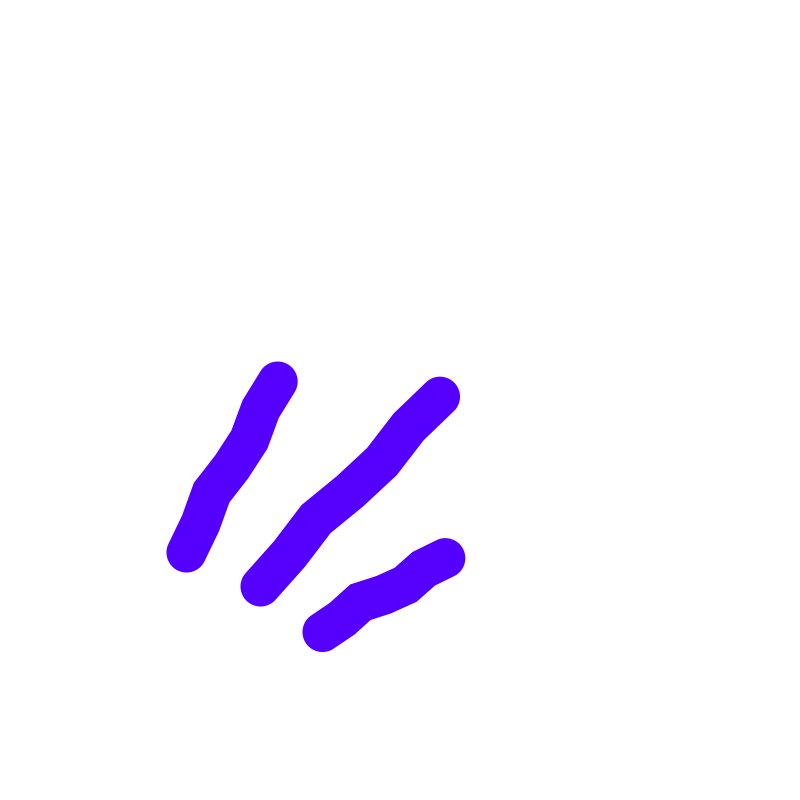 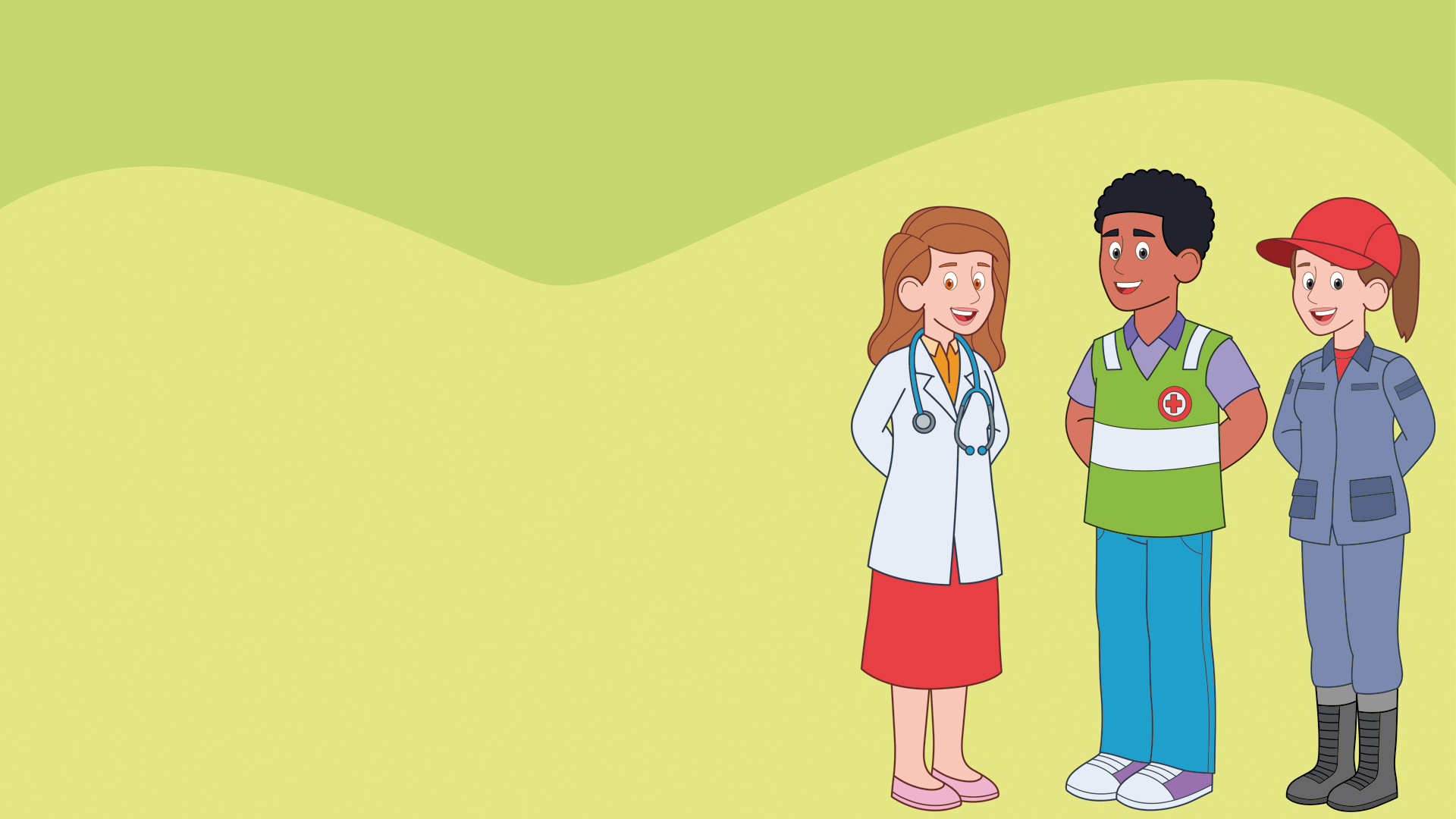 Além de você, algumas pessoas podem tocar no seu corpo para ajudar em momentos de necessidade, como para fazer um exame ou um curativo. Sabe quem são elas? Desembaralhe 
as letras para descobrir e depois complete a lista com o nome dos seus 
adultos de confiança:
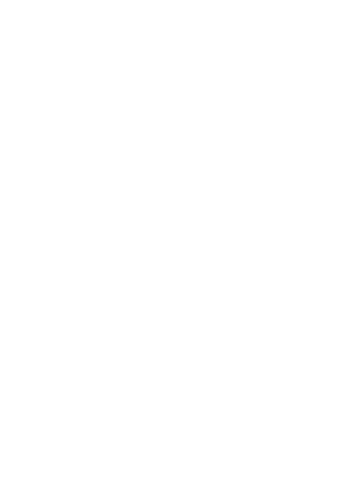 CODIÉM
MÉDICO
NEFREIMERO
ENFERMEIRO
BMOBIEOR
BOMBEIRO
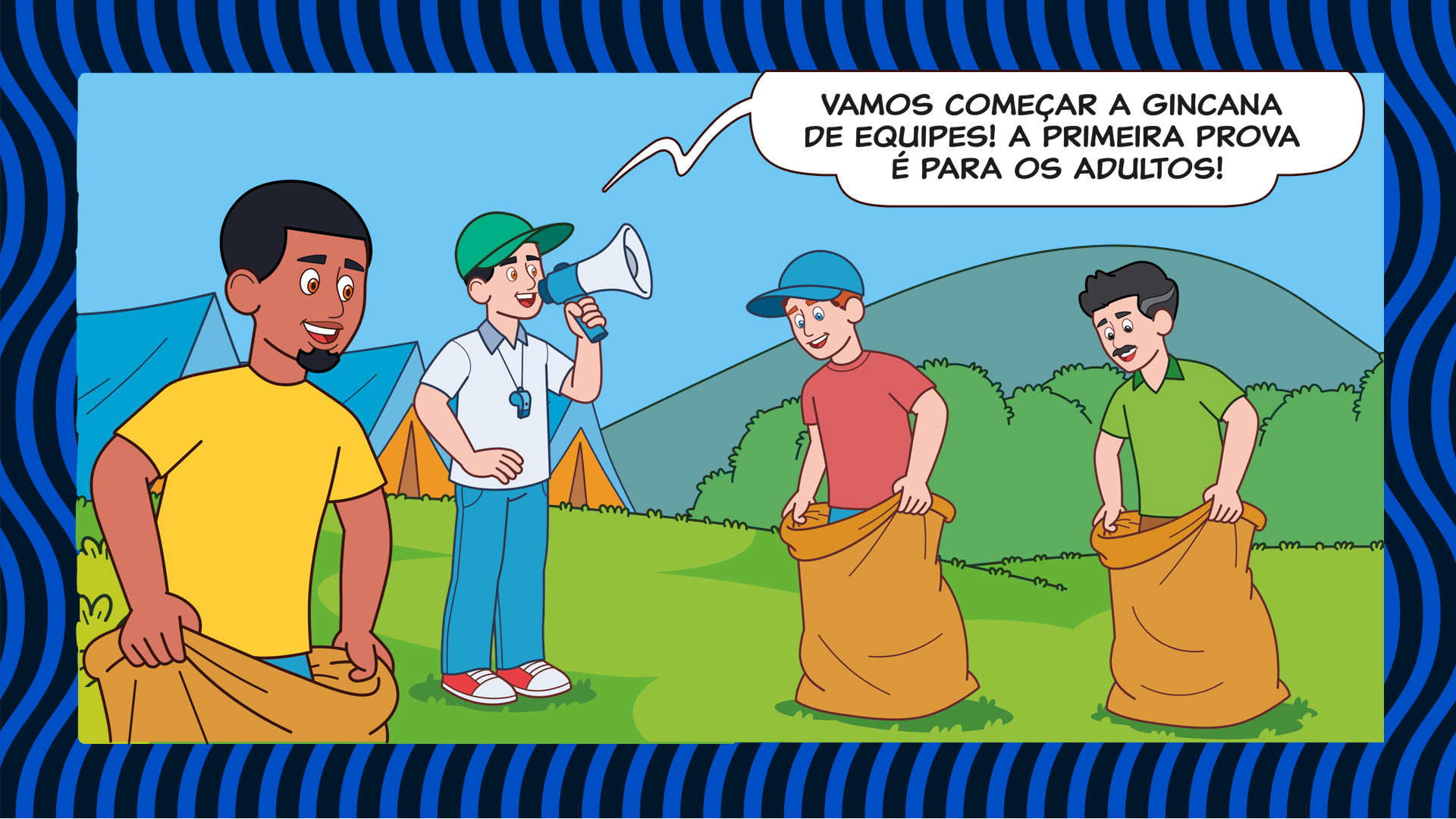 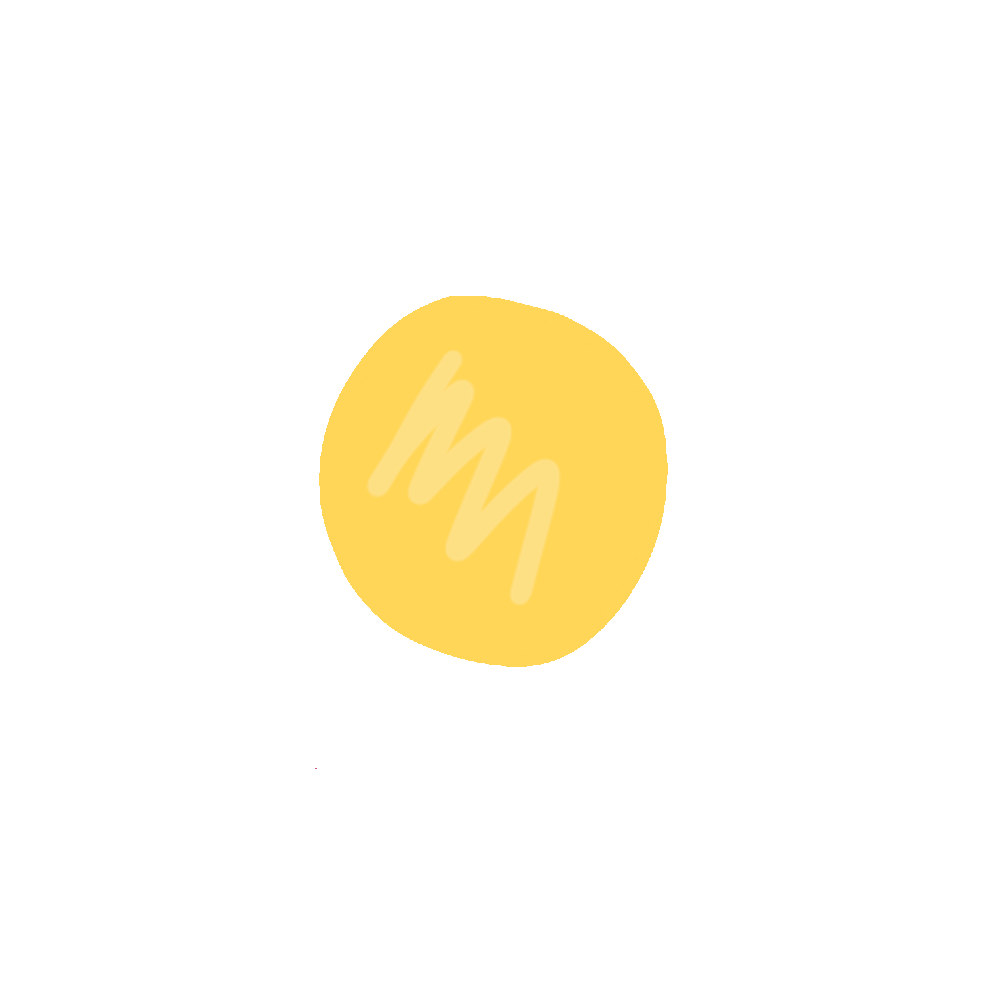 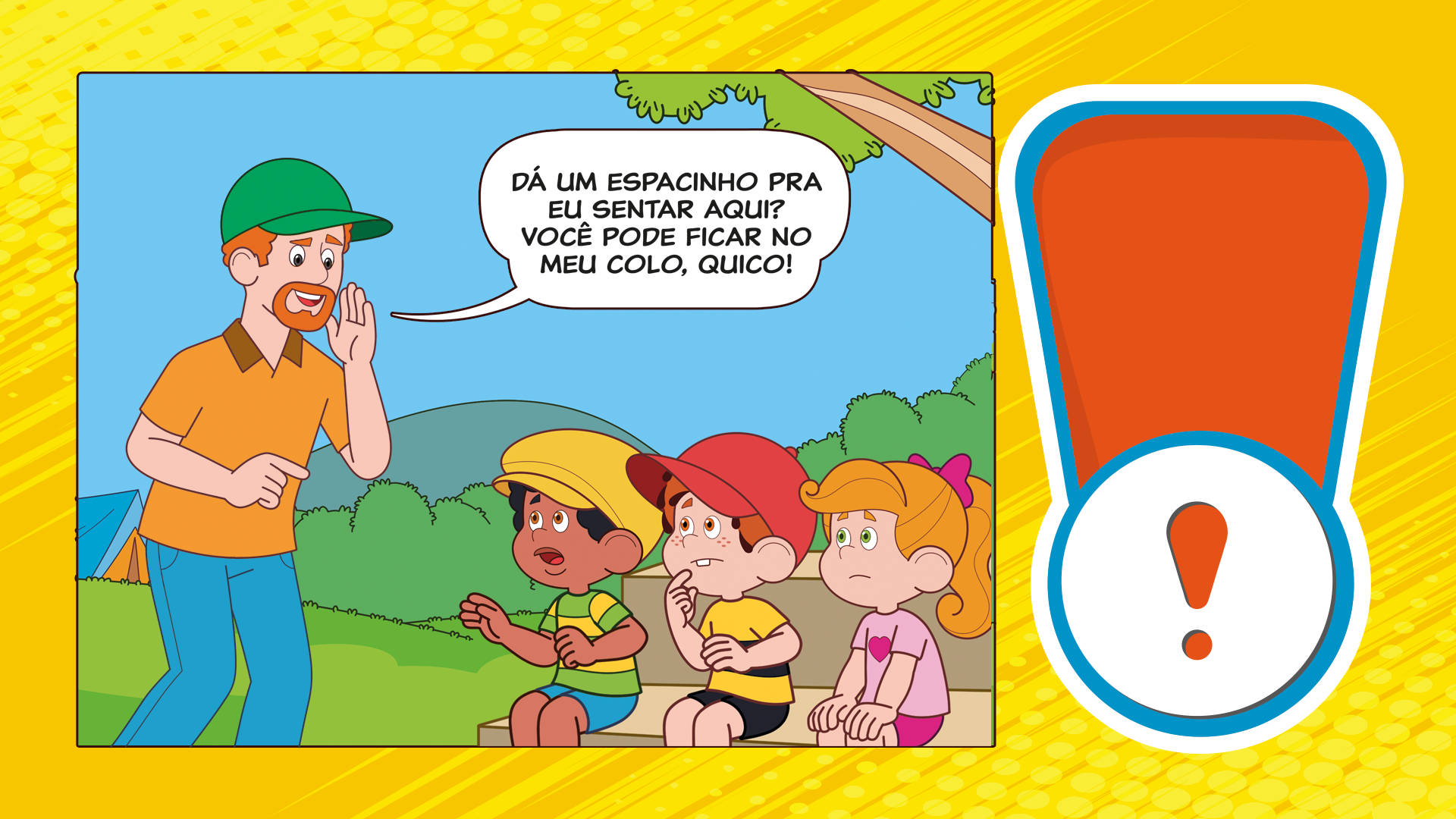 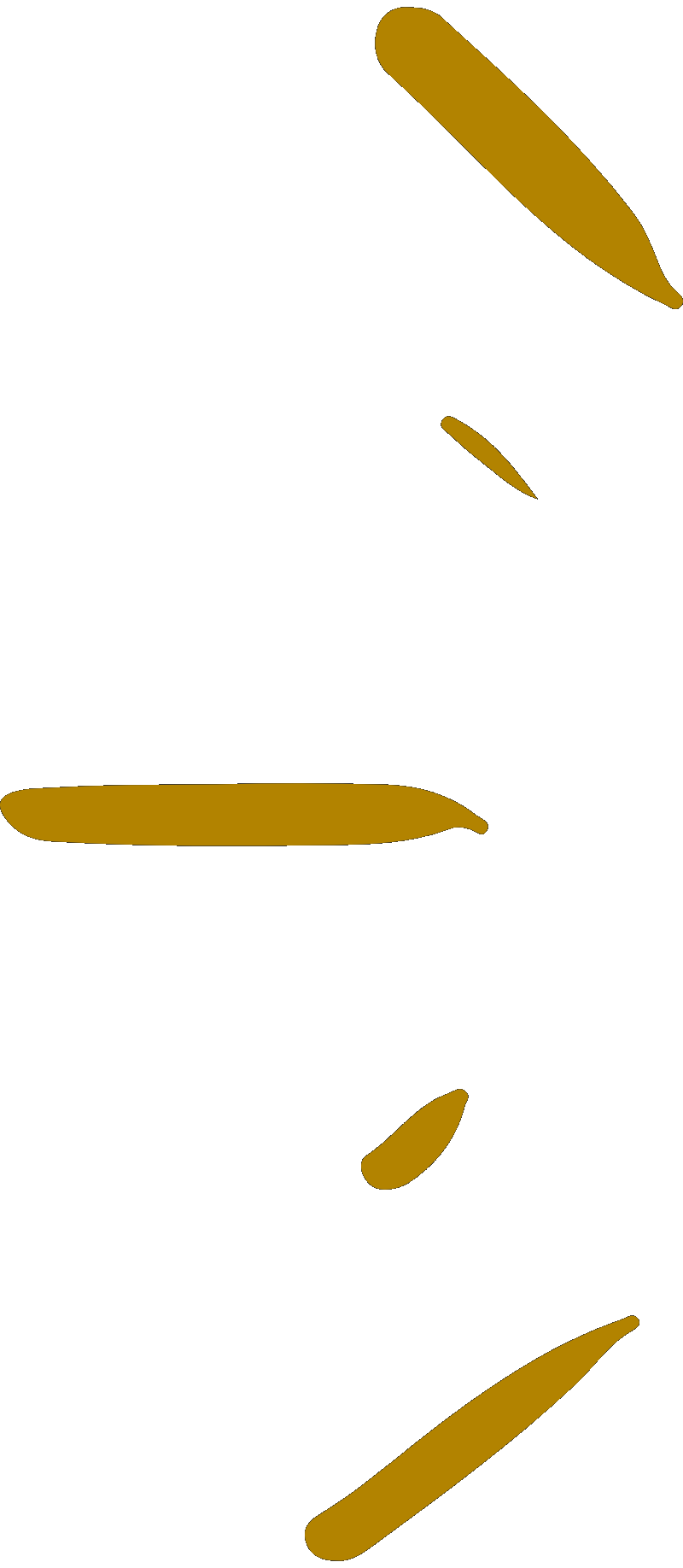 Evite sentar no colo de outros adultos. Pessoas maldosas podem se aproveitar disso para fazer coisas ruins. Cuidado!
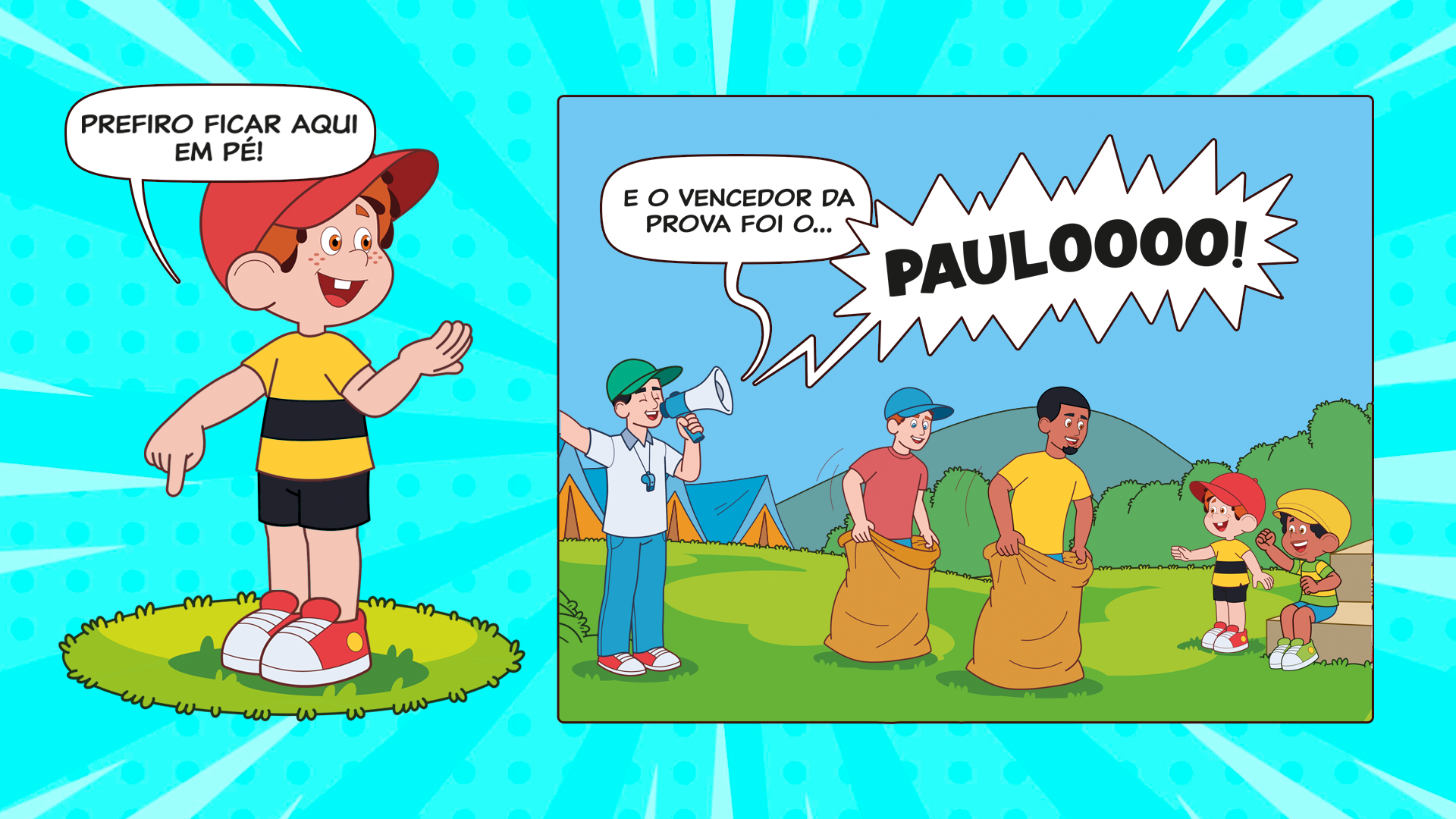 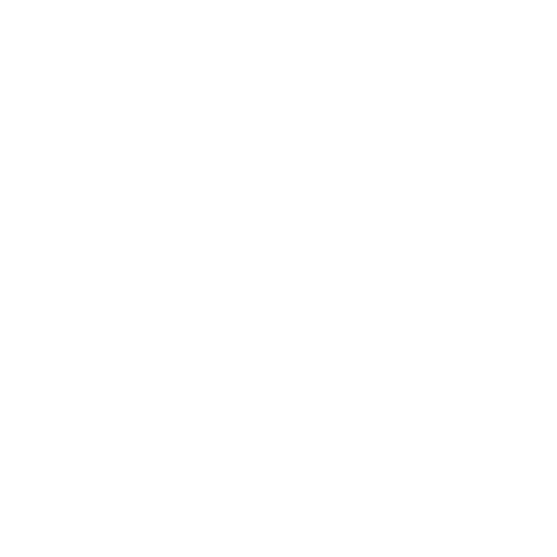 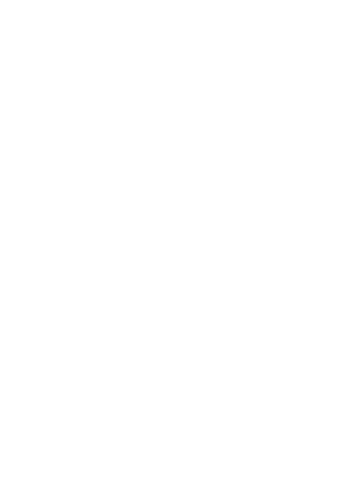 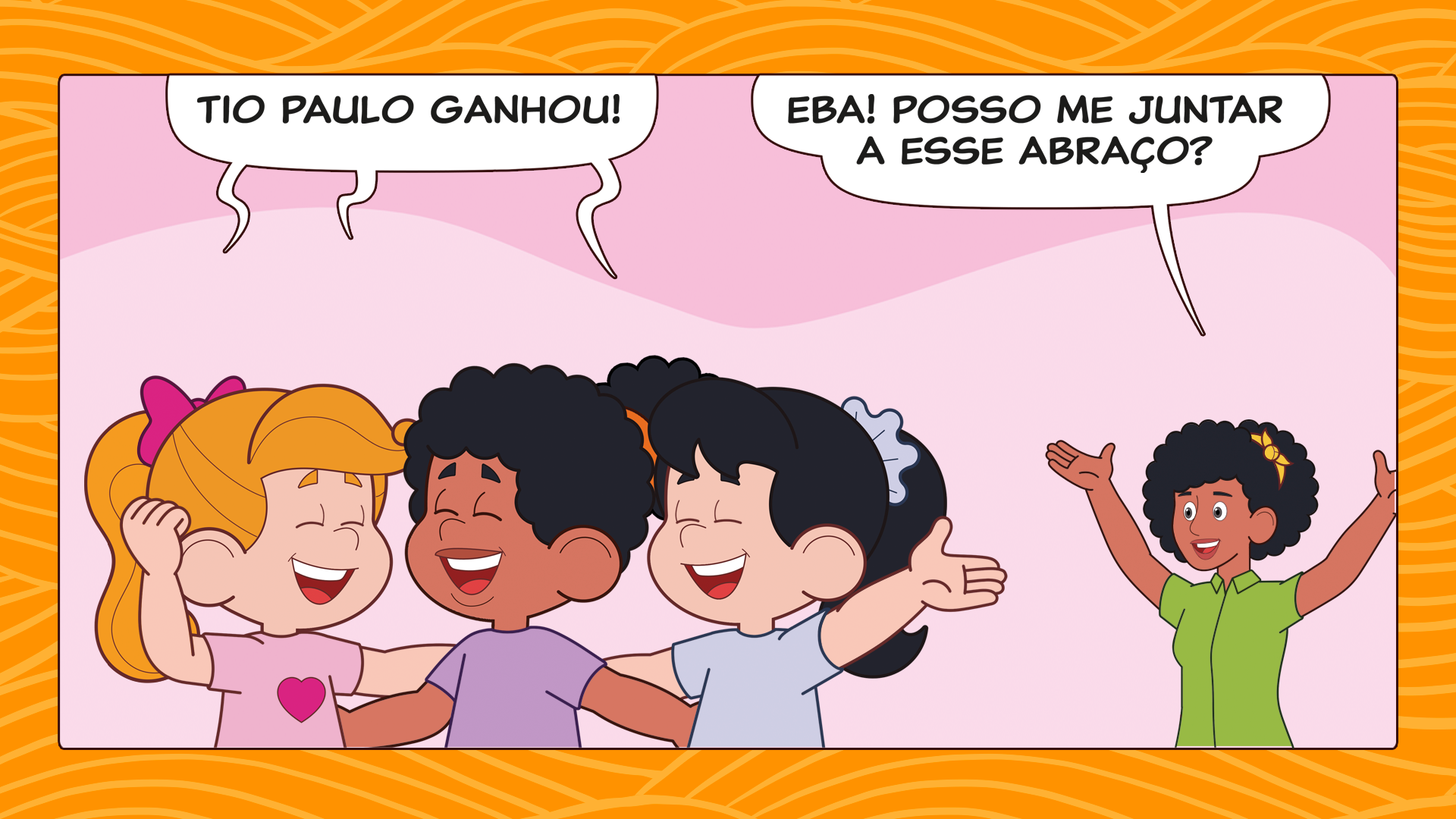 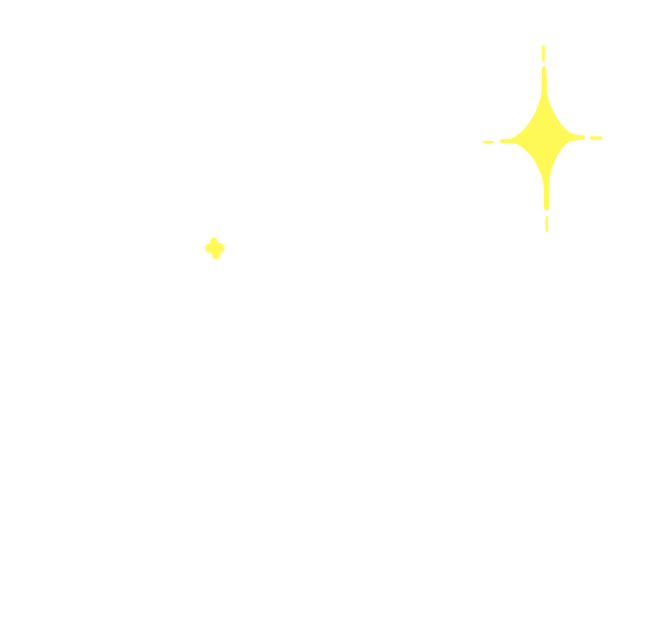 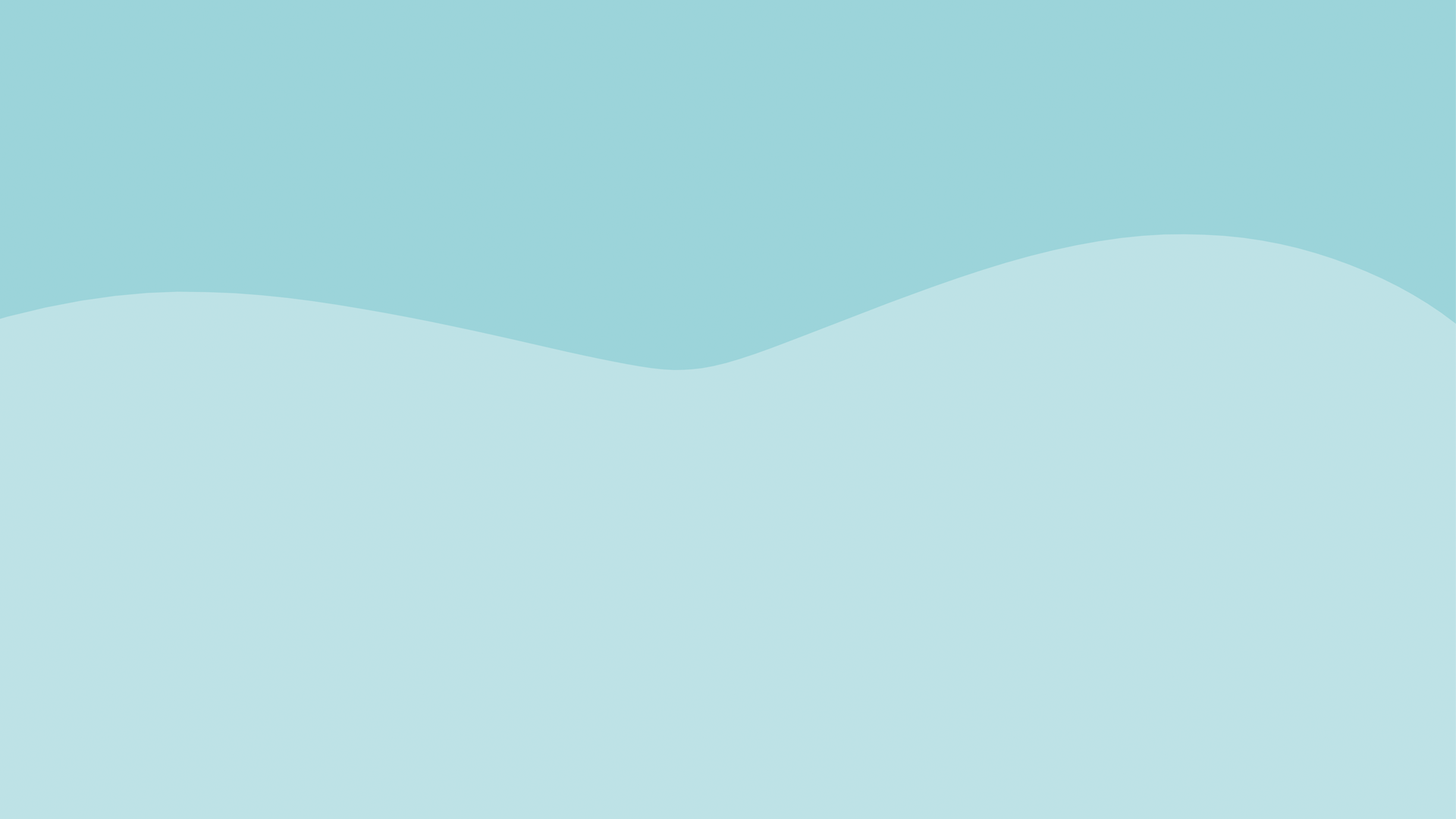 Carinho de verdade sempre vem com um pedido de permissão, sabia? E é algo que faz bem, não causa desconforto nem vergonha. Tem mais: só em algumas partes do corpo! Leia as frases e marque um X no que NÃO é carinho:
APERTO DE MÃO
BEIJO NA BOCA
CAFUNÉ
CÓCEGAS NA BARRIGA
PASSAR A MÃO NO BUMBUM
BEIJO NA CABEÇA
ENCOSTAR NAS PARTES ÍNTIMAS
ABRAÇO
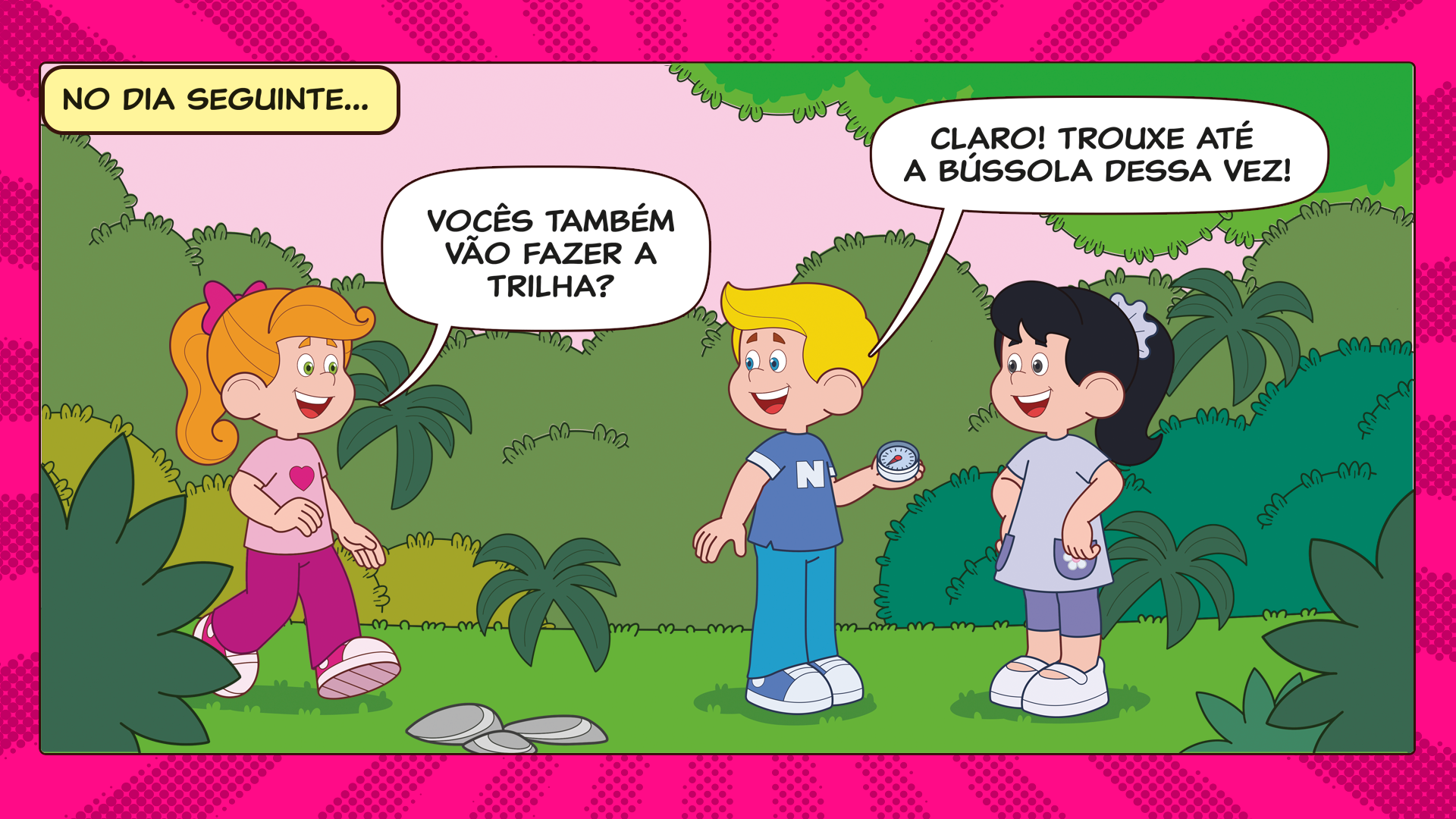 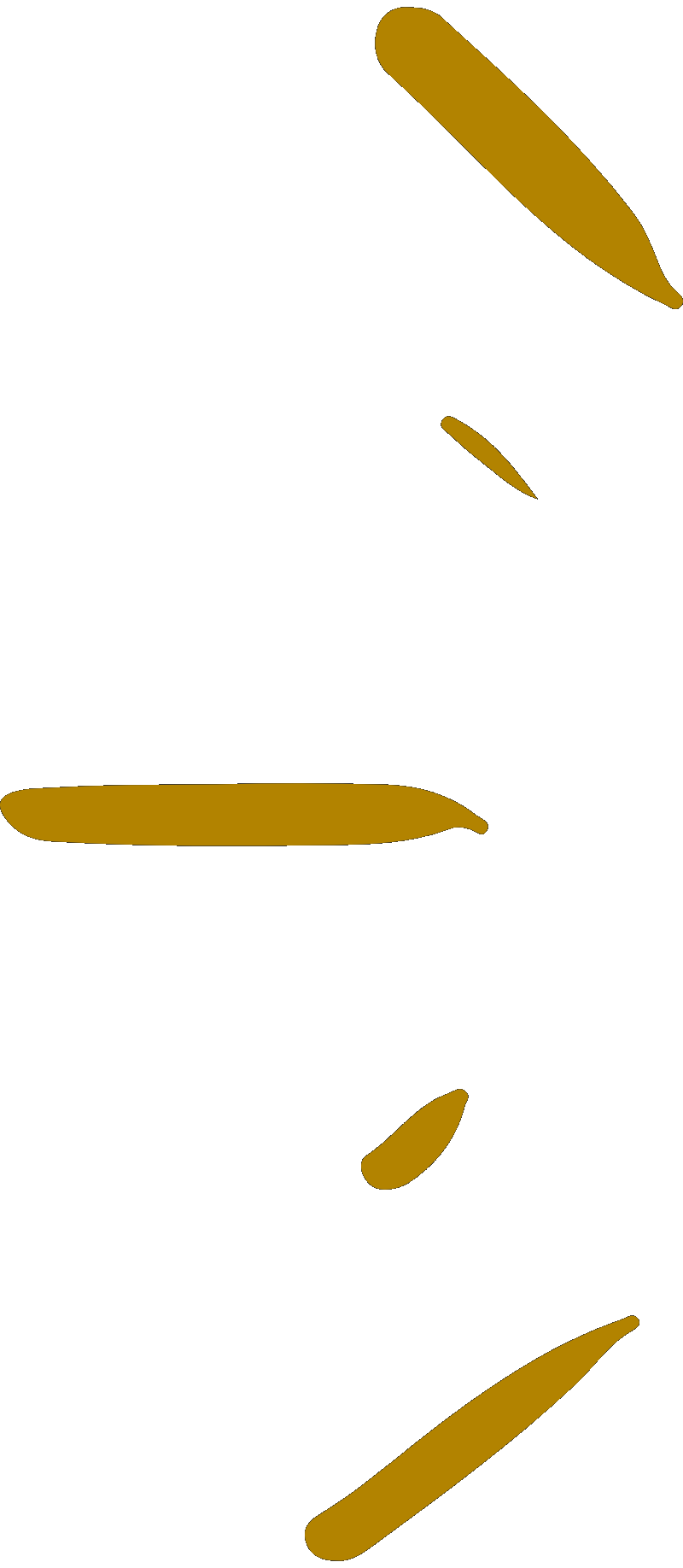 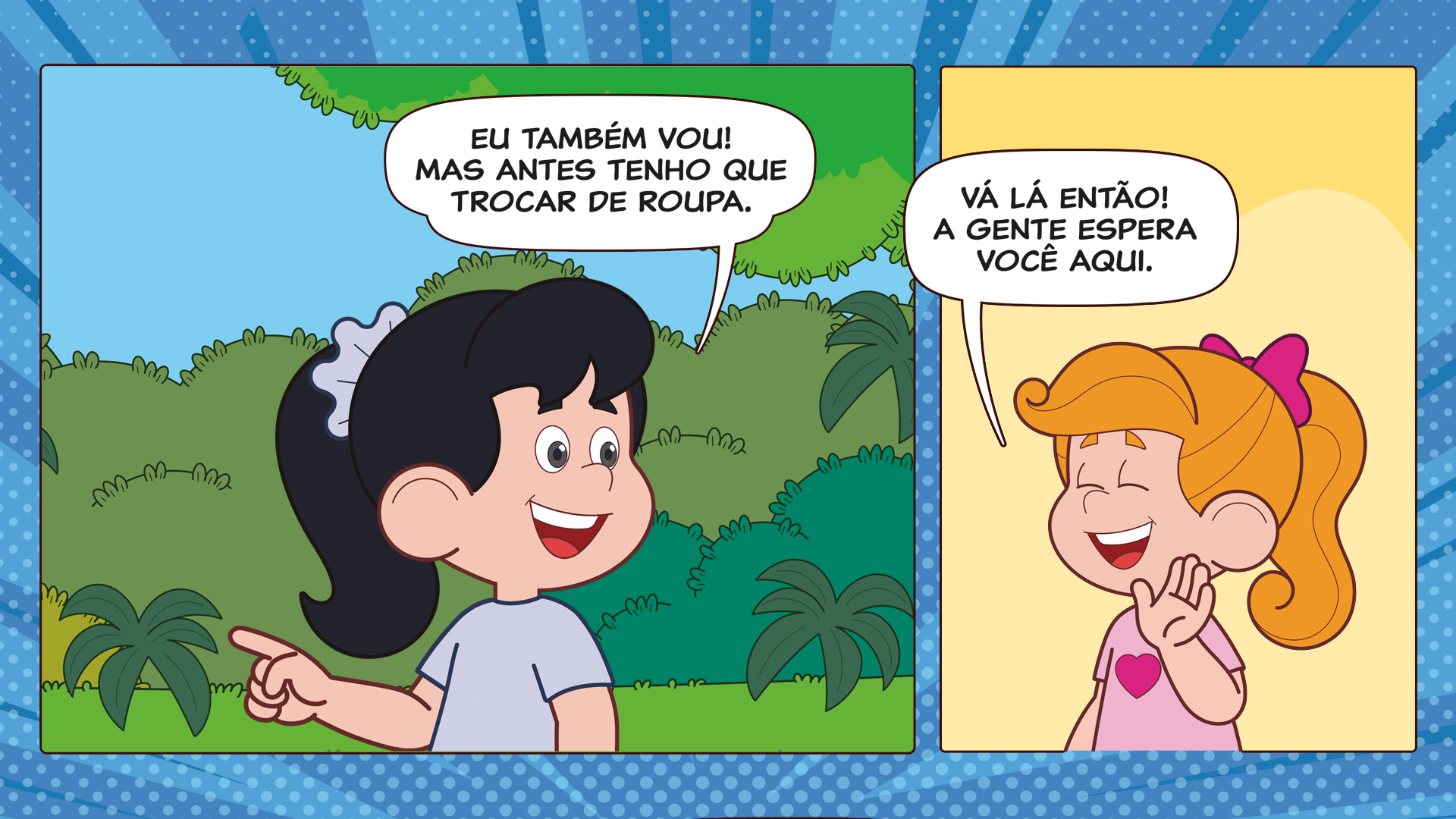 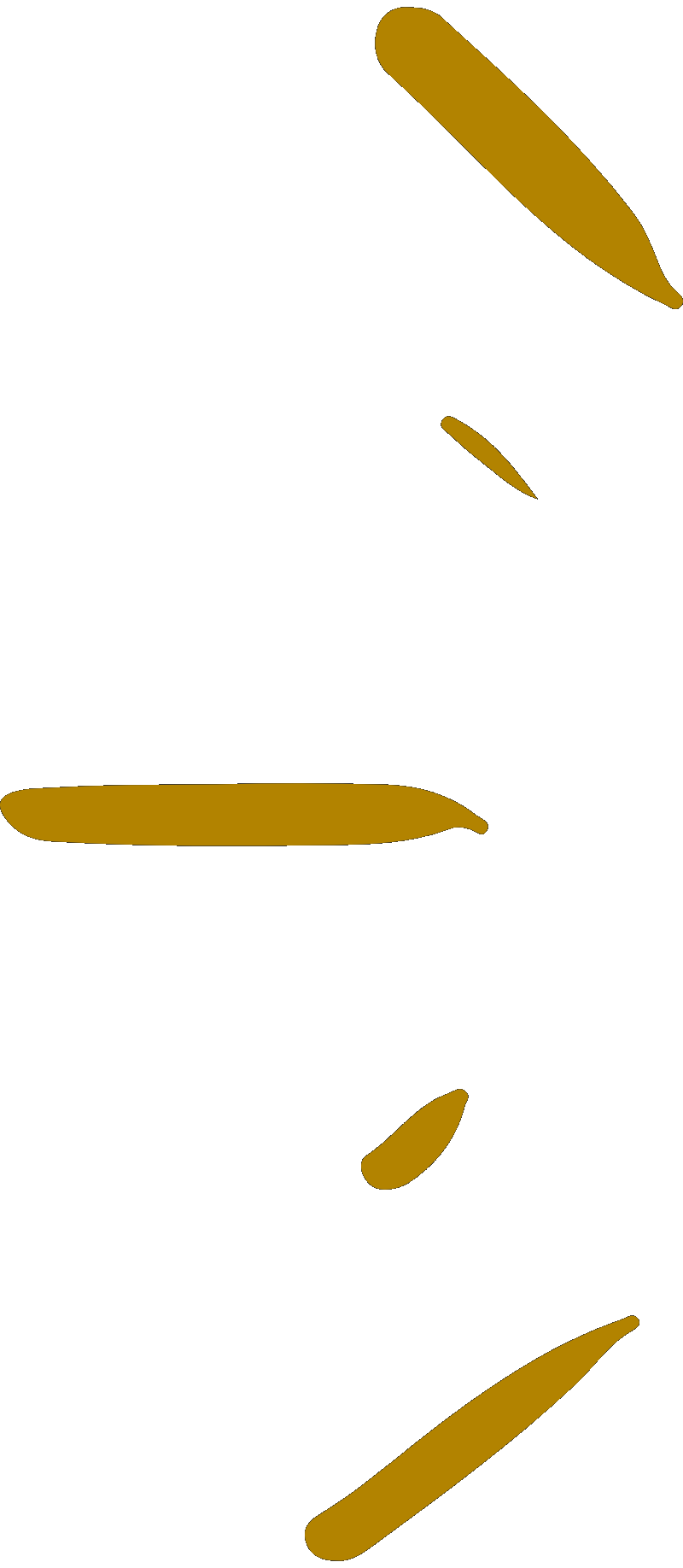 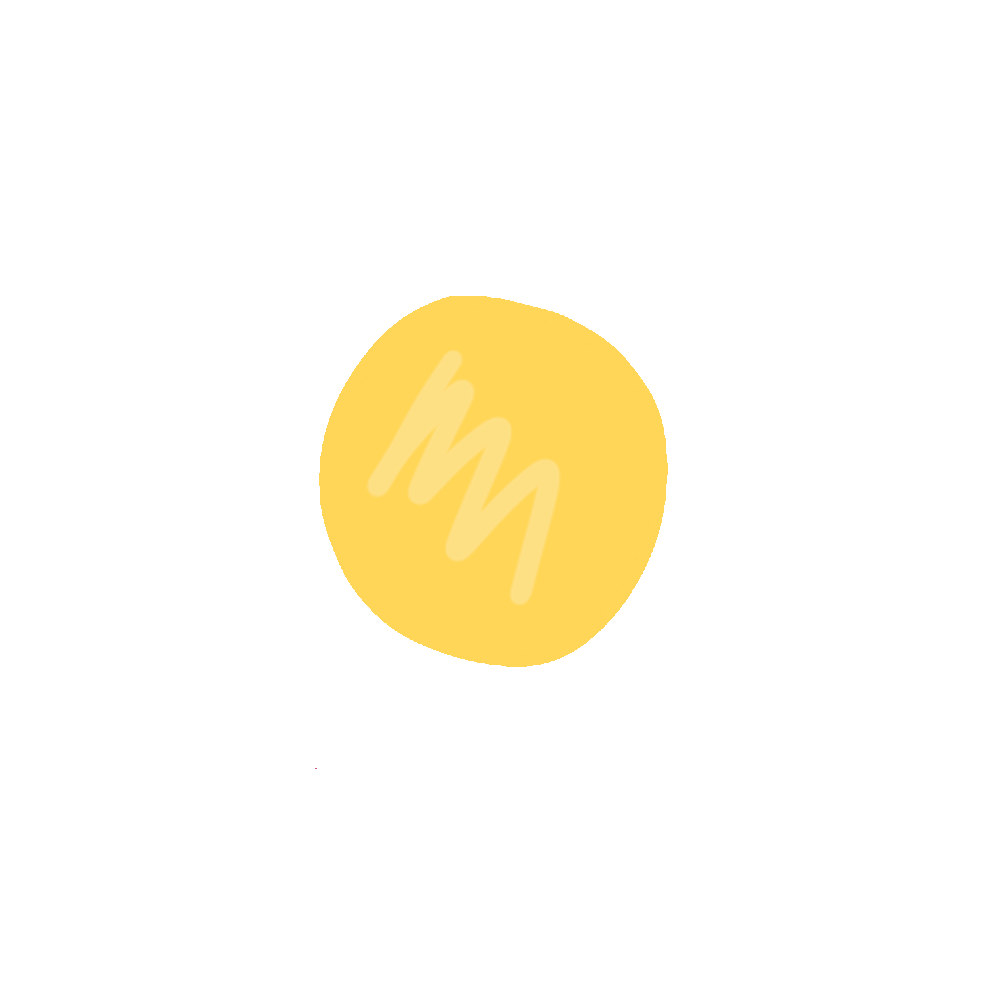 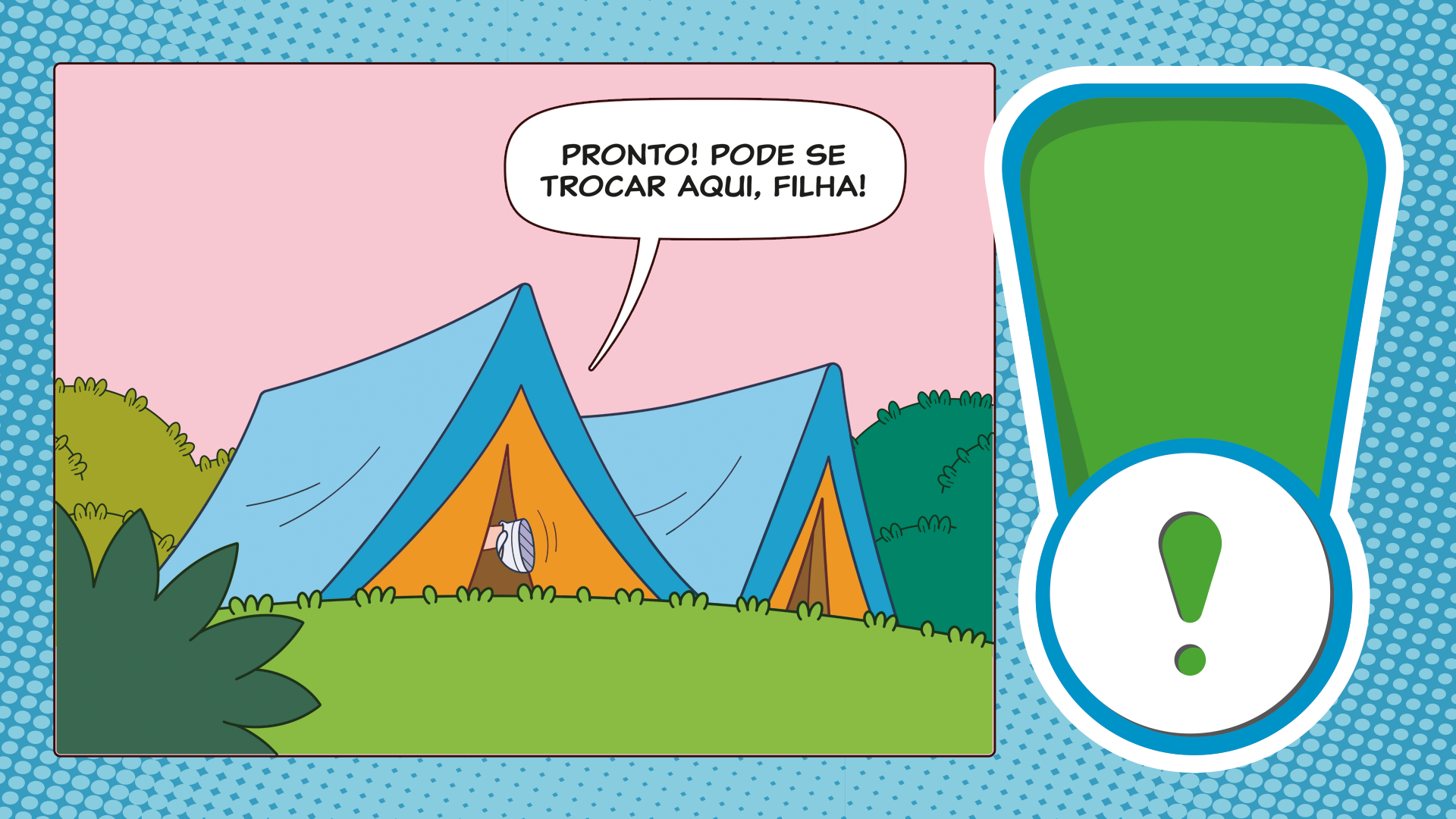 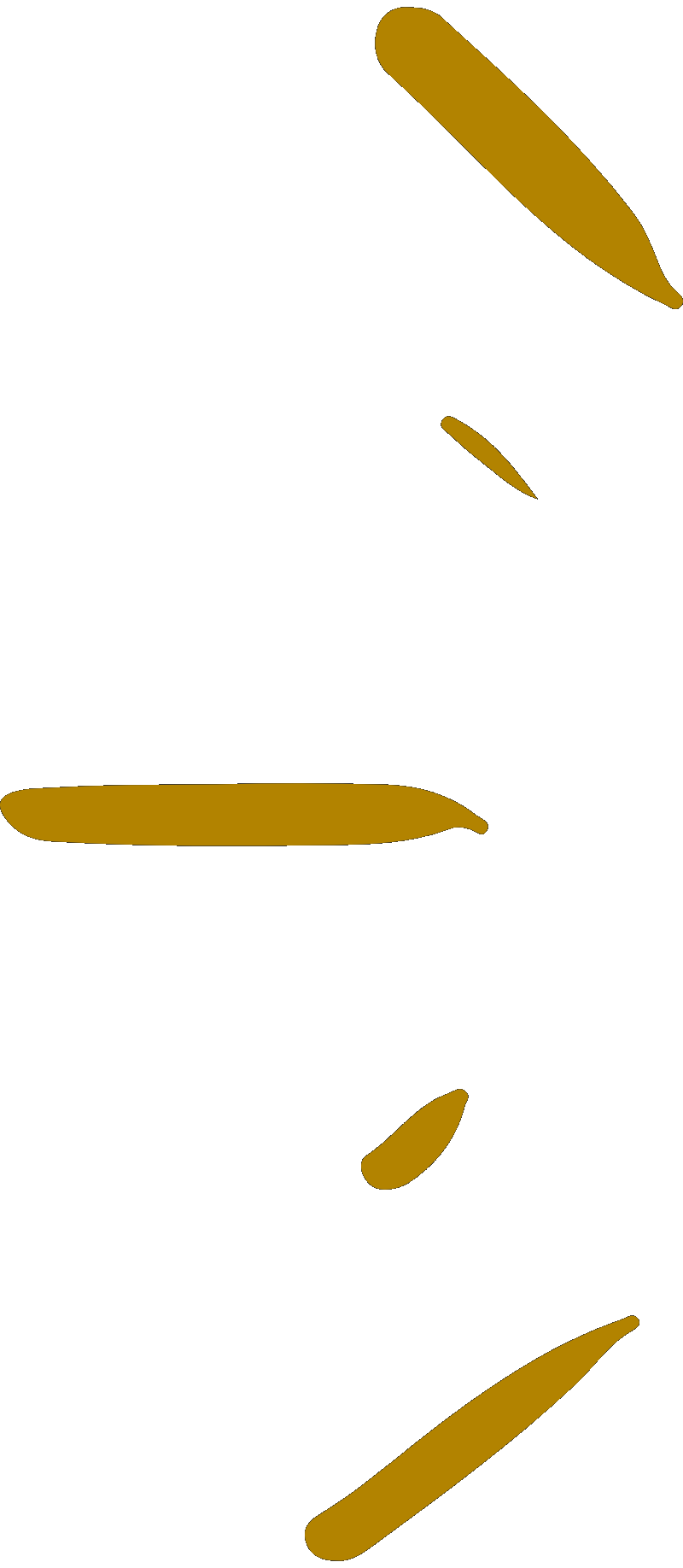 Se não puder ficar sozinho, só troque de roupa perto de quem você confia de verdade.
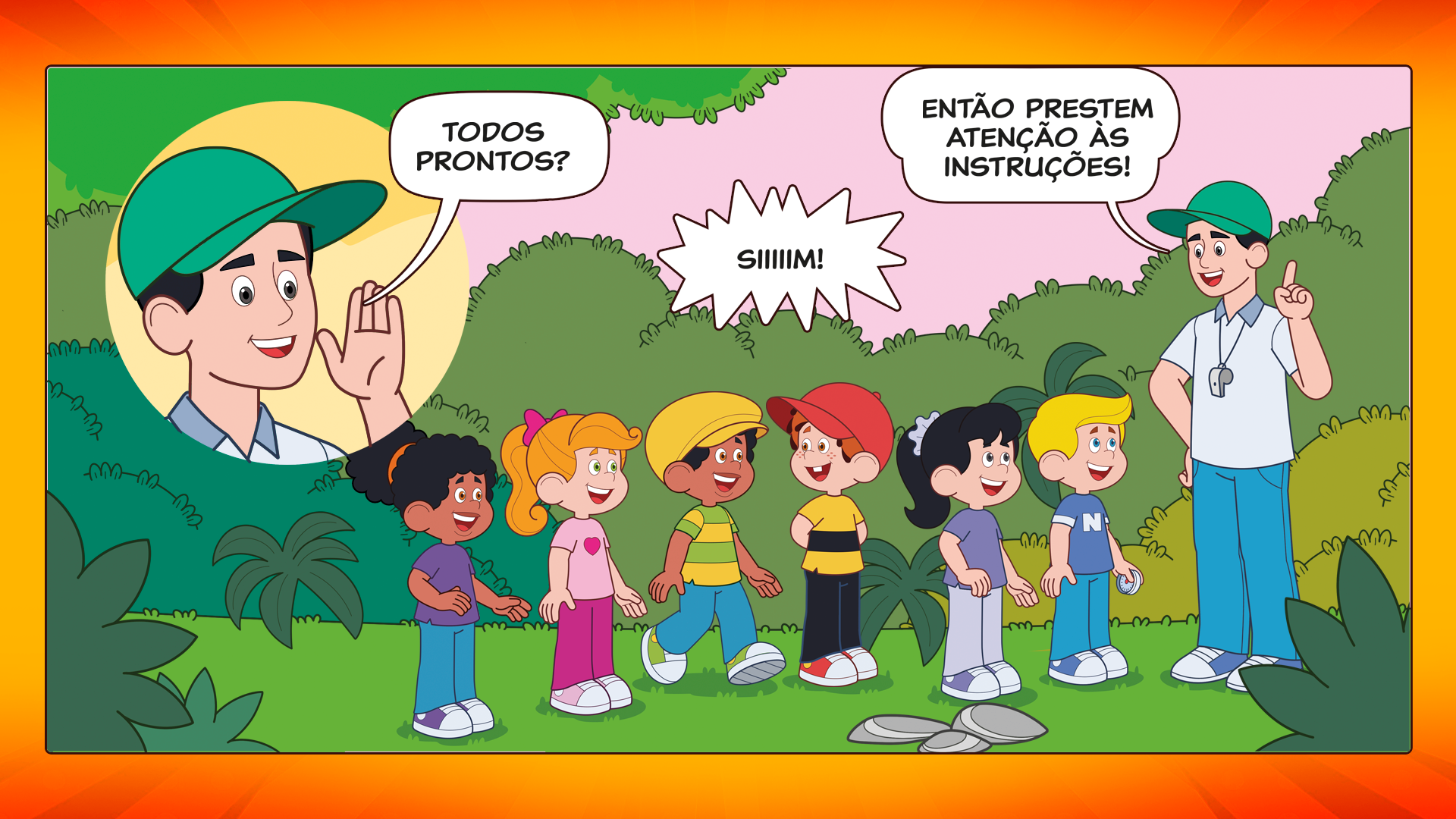 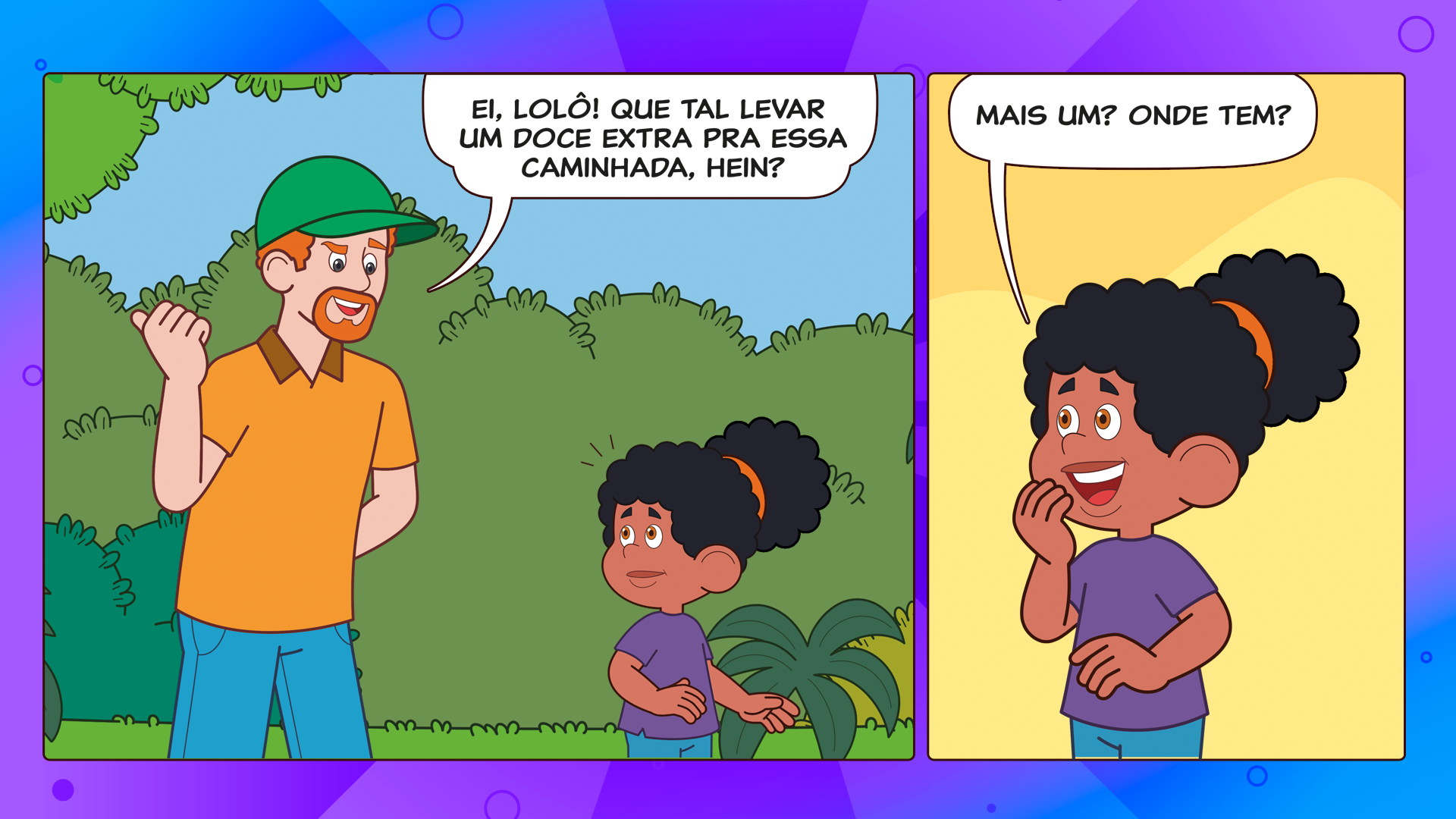 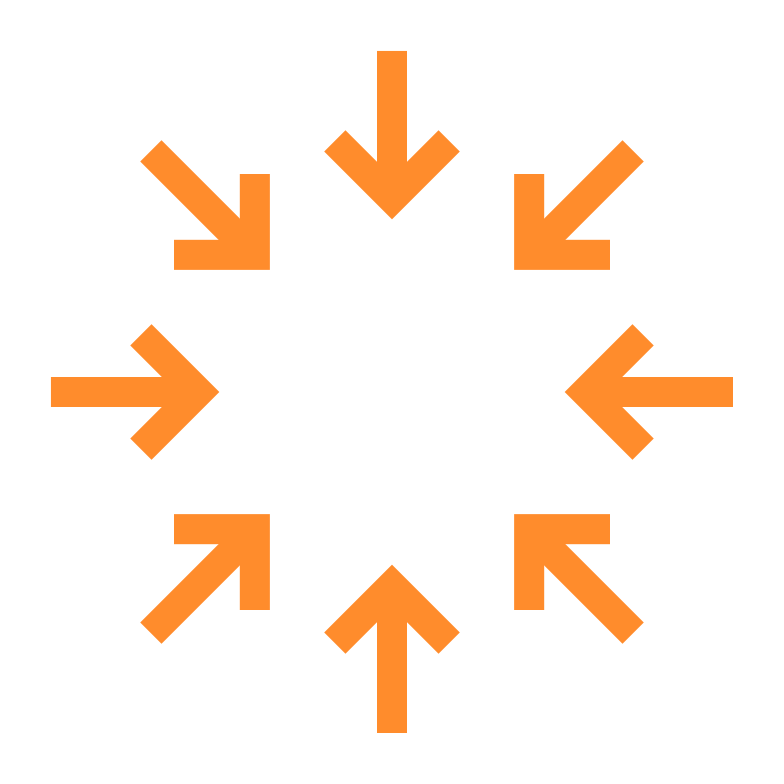 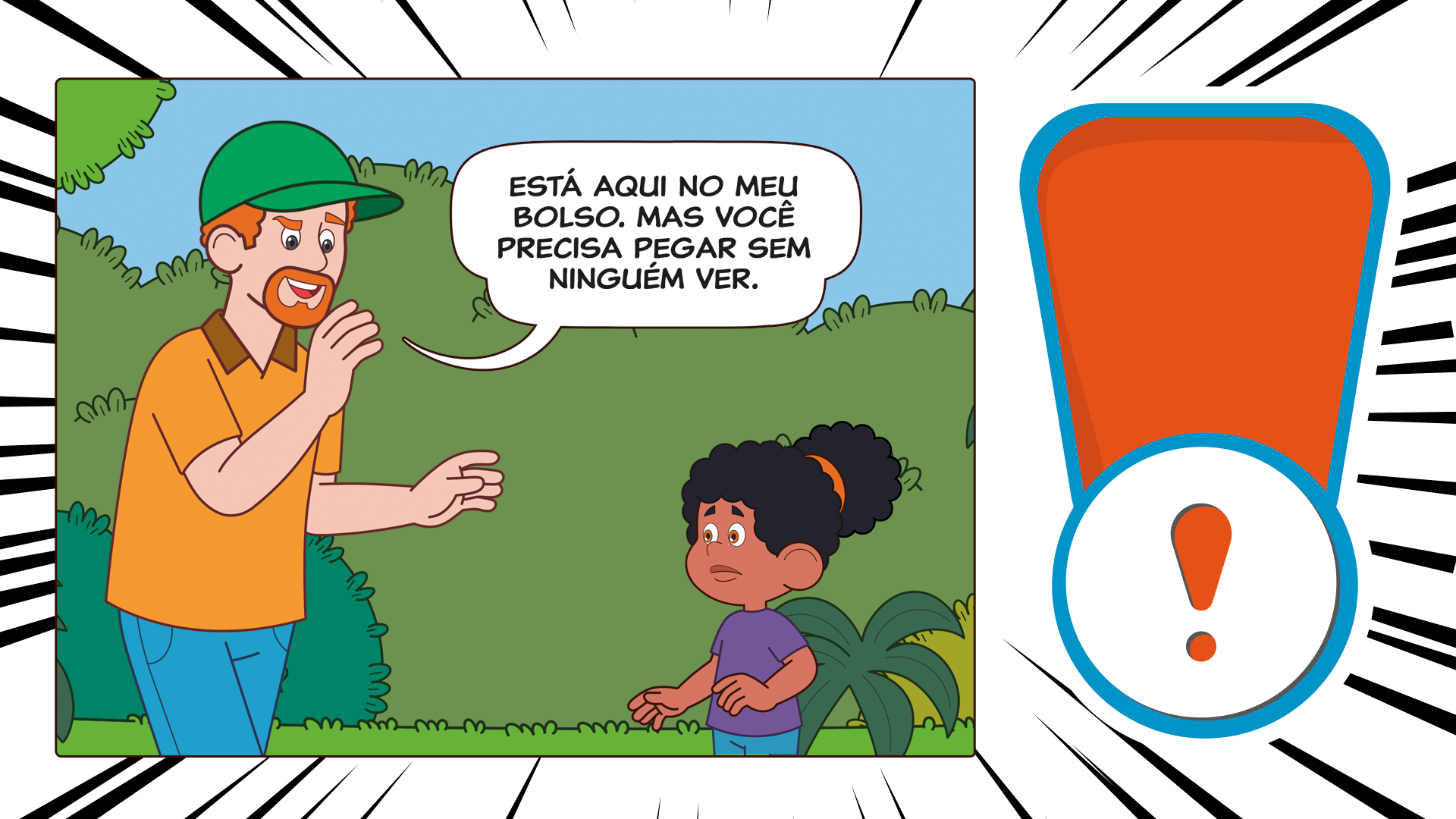 Se algum adulto pedir para você tocar no corpo dele, diga “NÃO” e saia de perto.
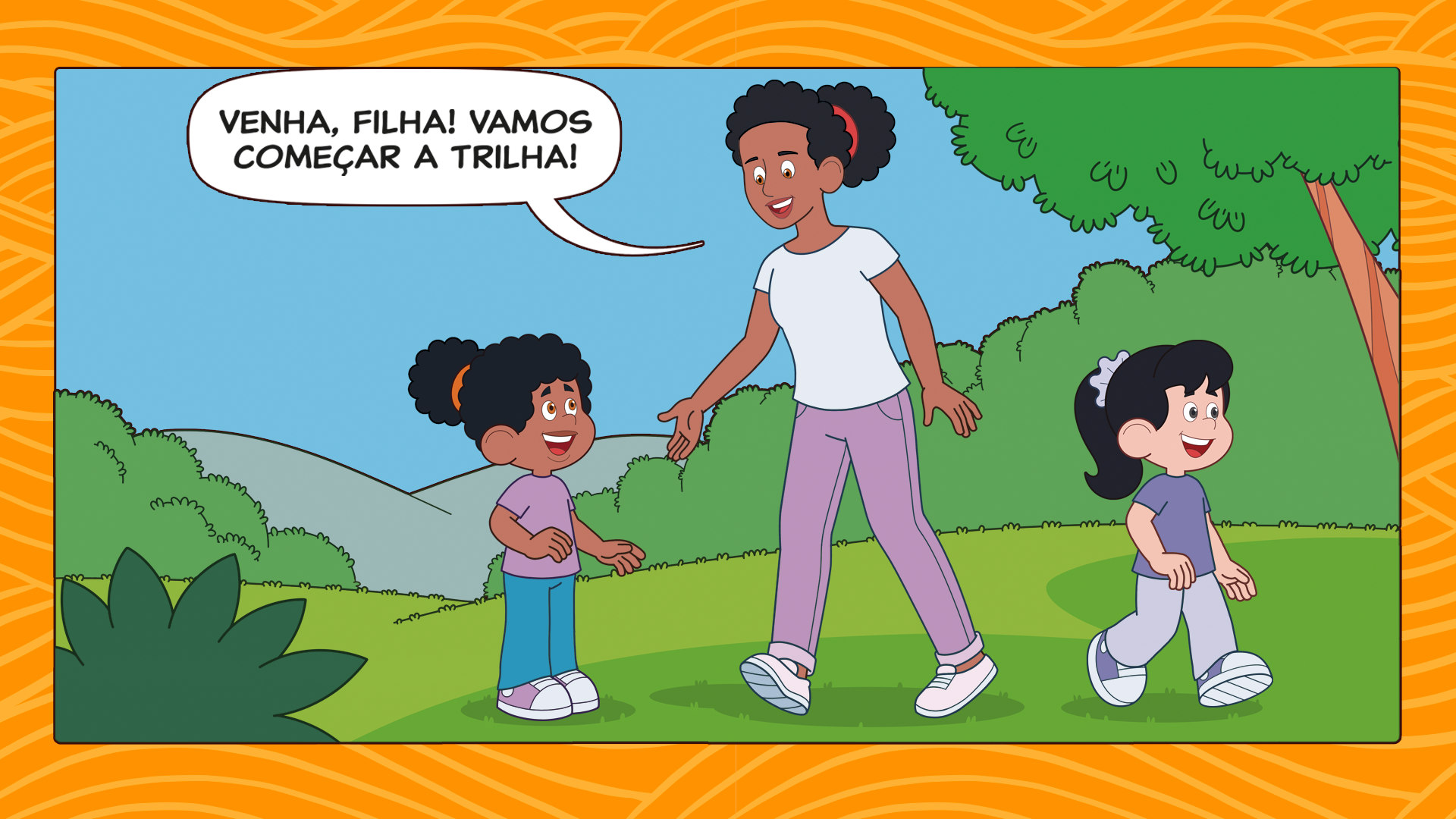 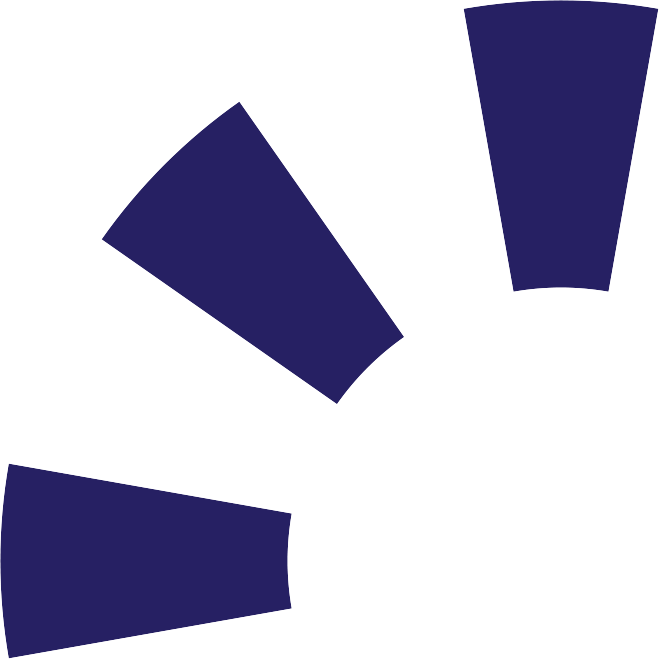 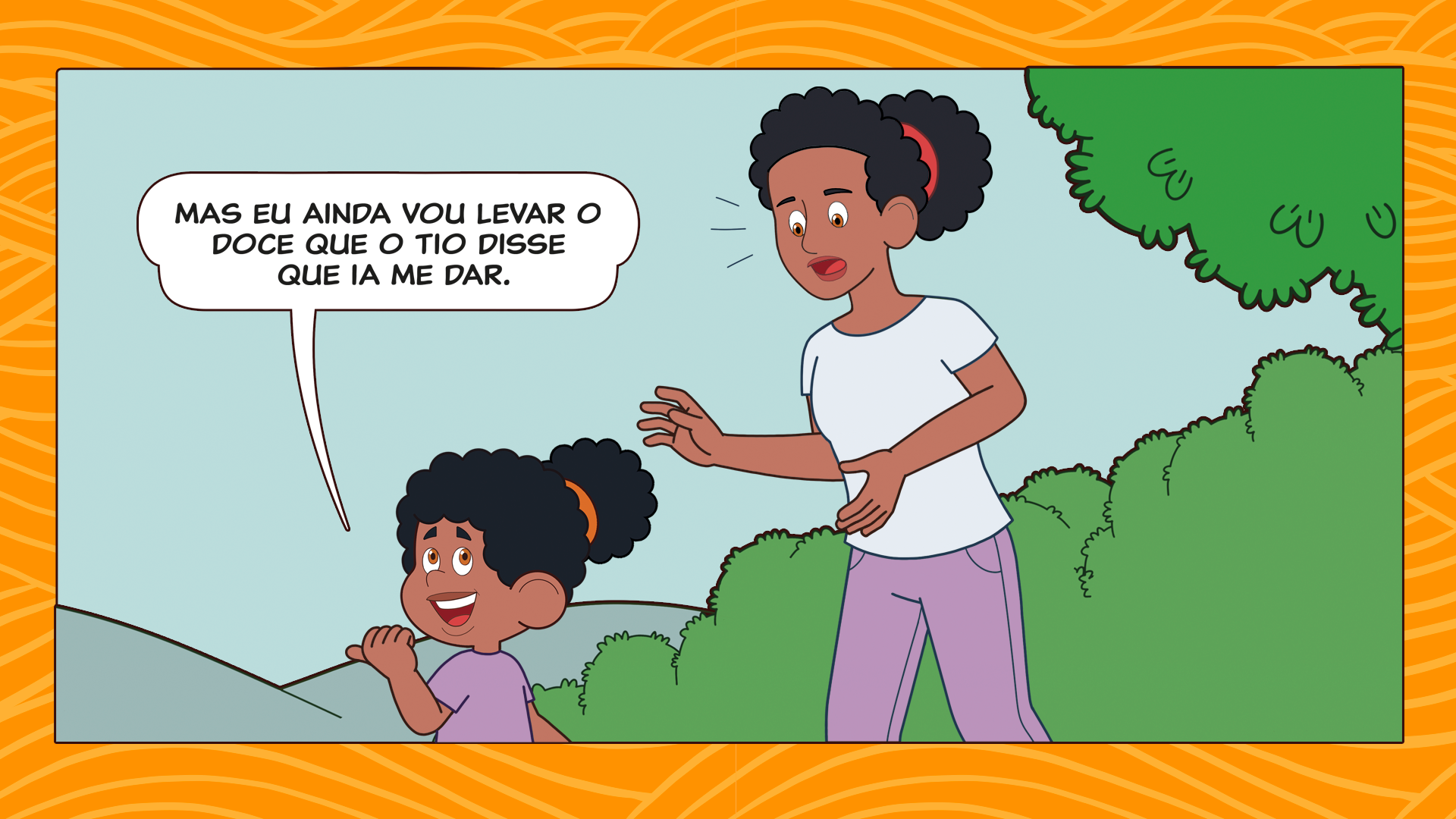 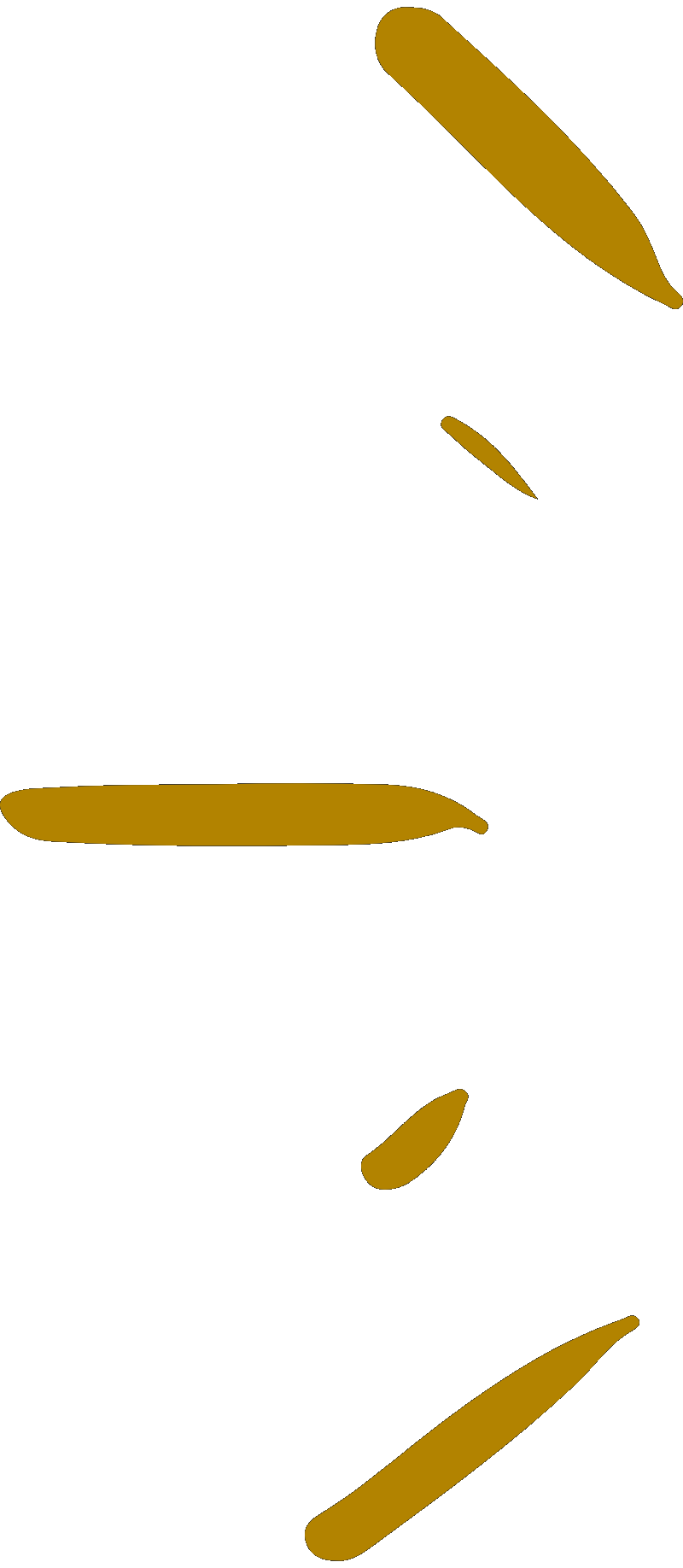 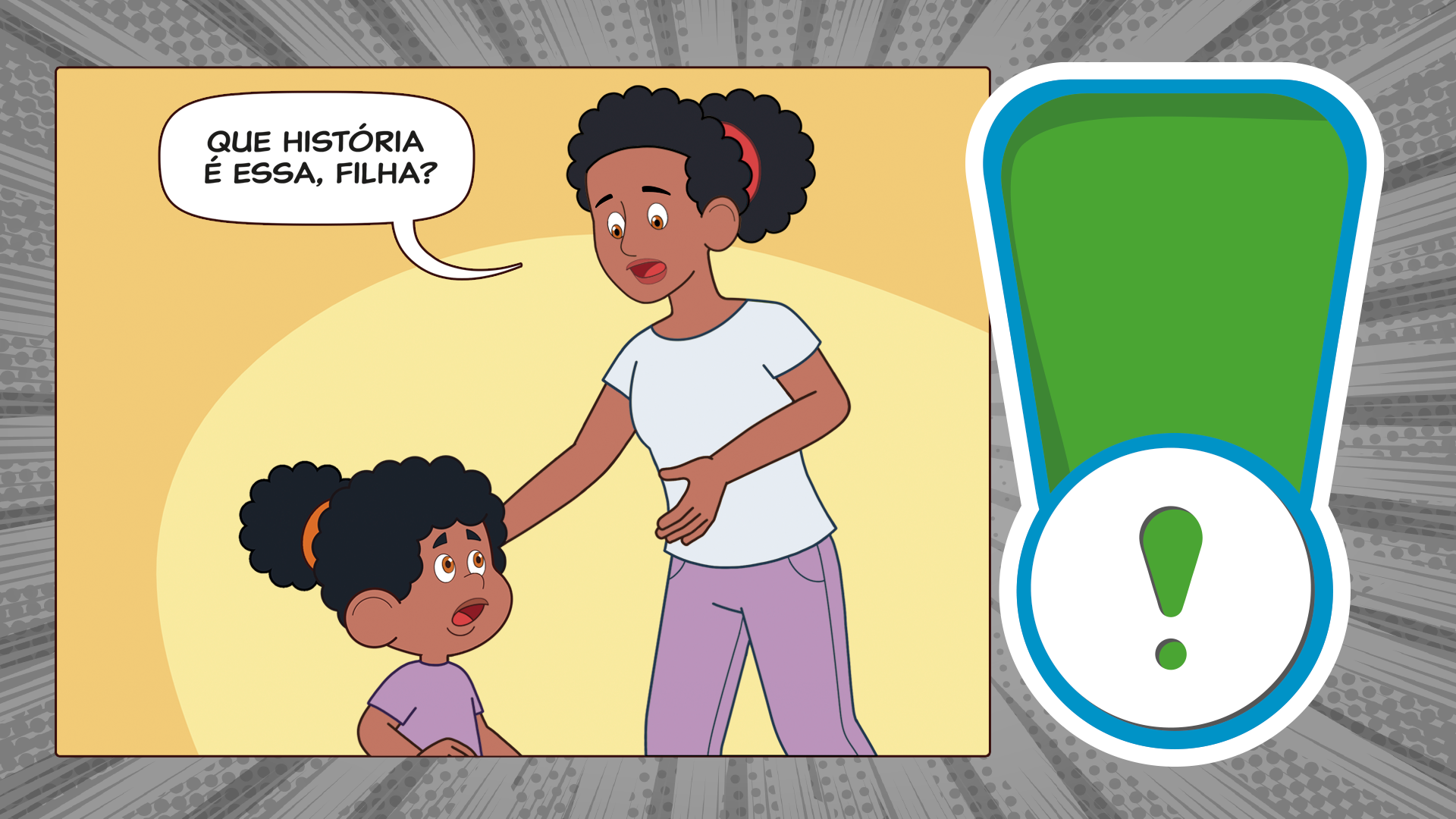 Conte tudo para os adultos em quem você confia. Não esconda nada deles, pois são eles que sempre podem ajudar!
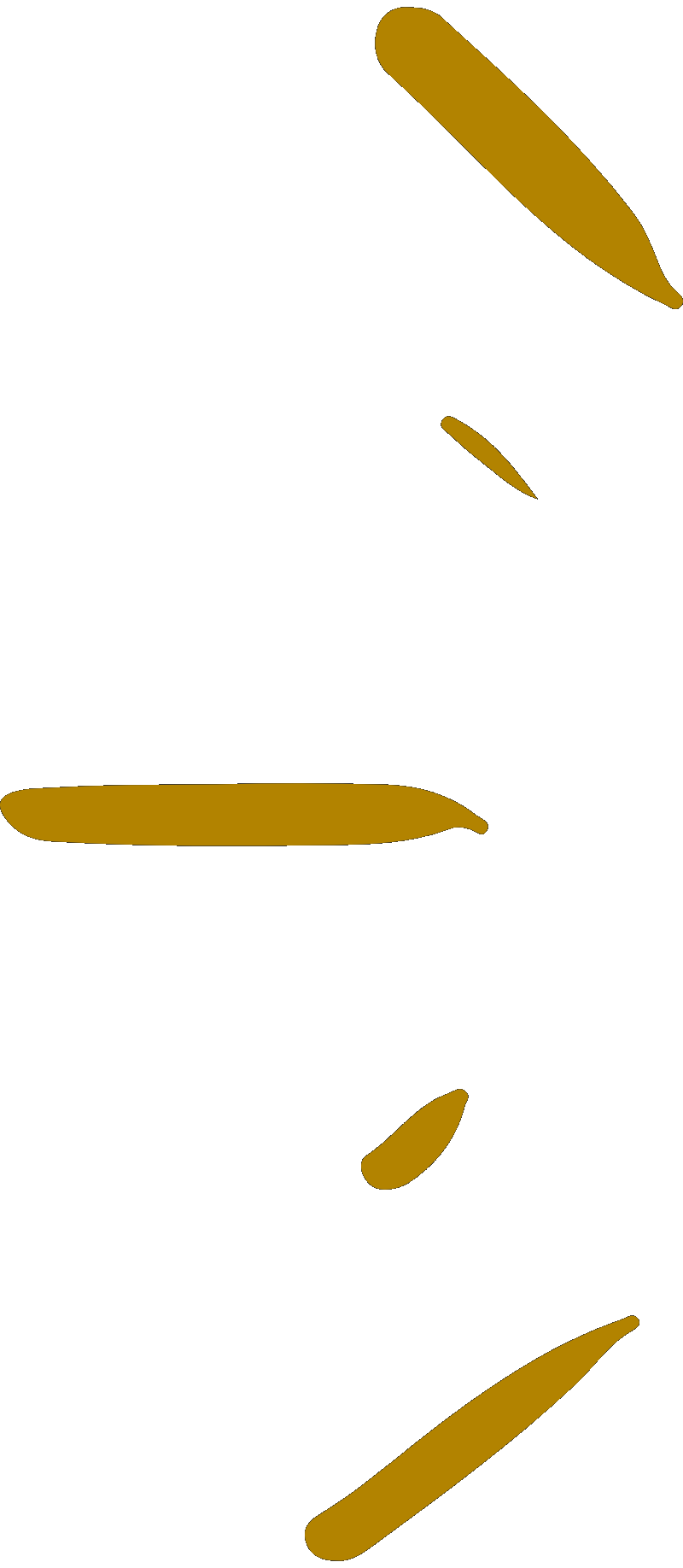 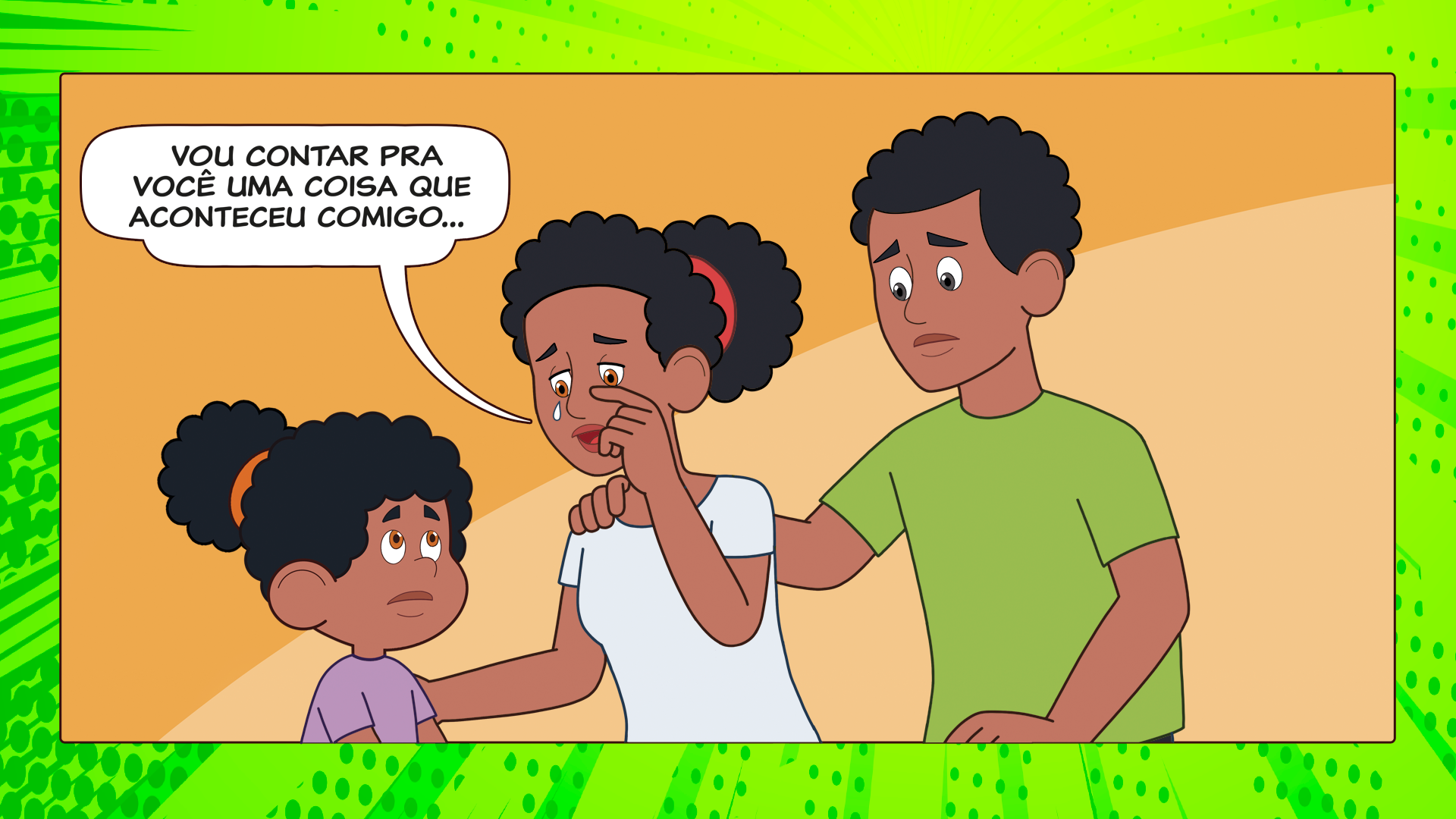 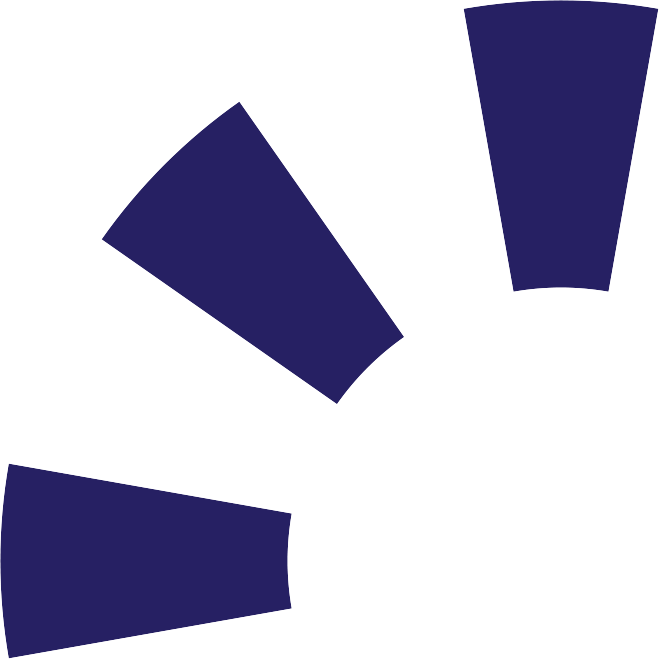 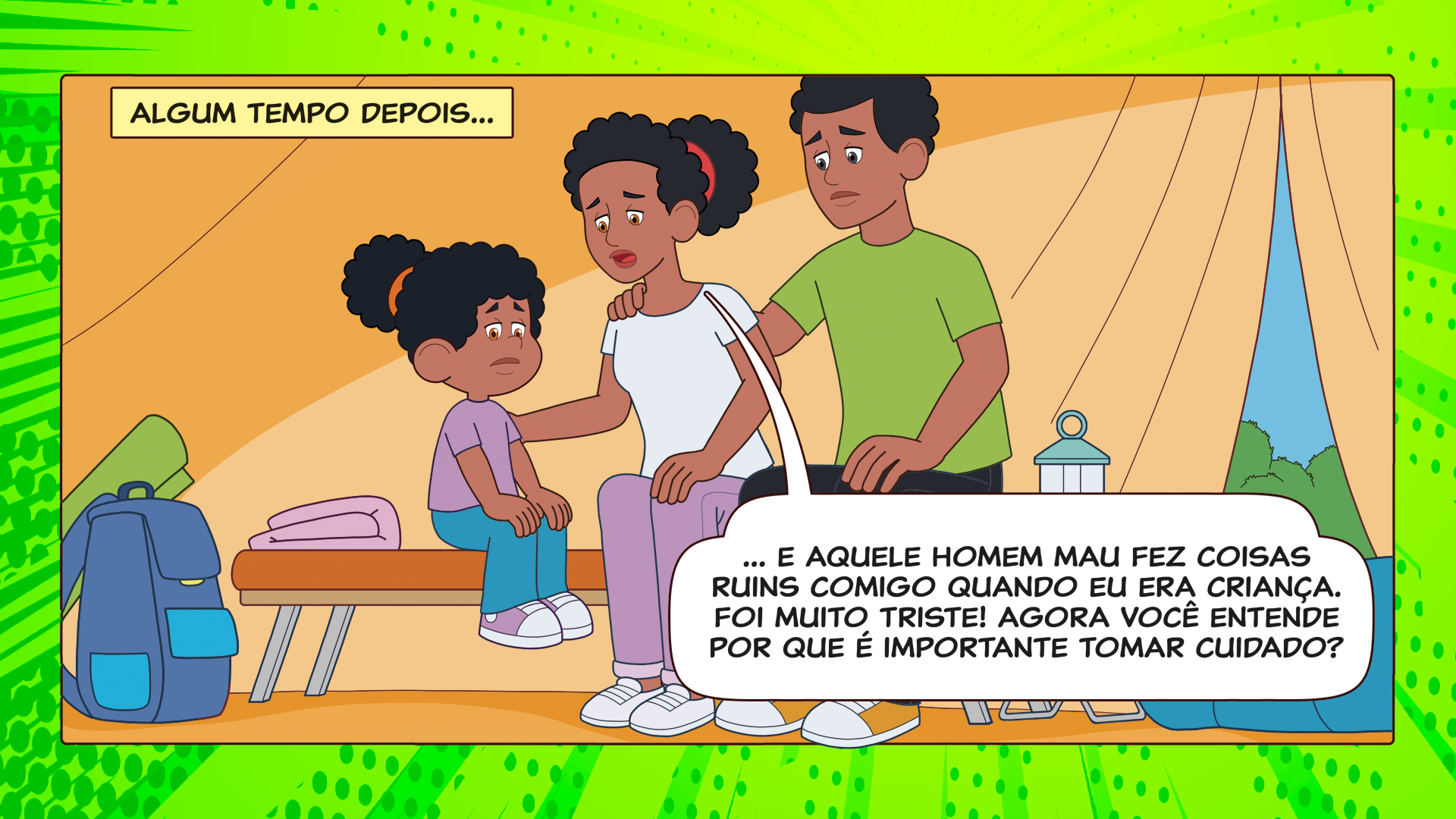 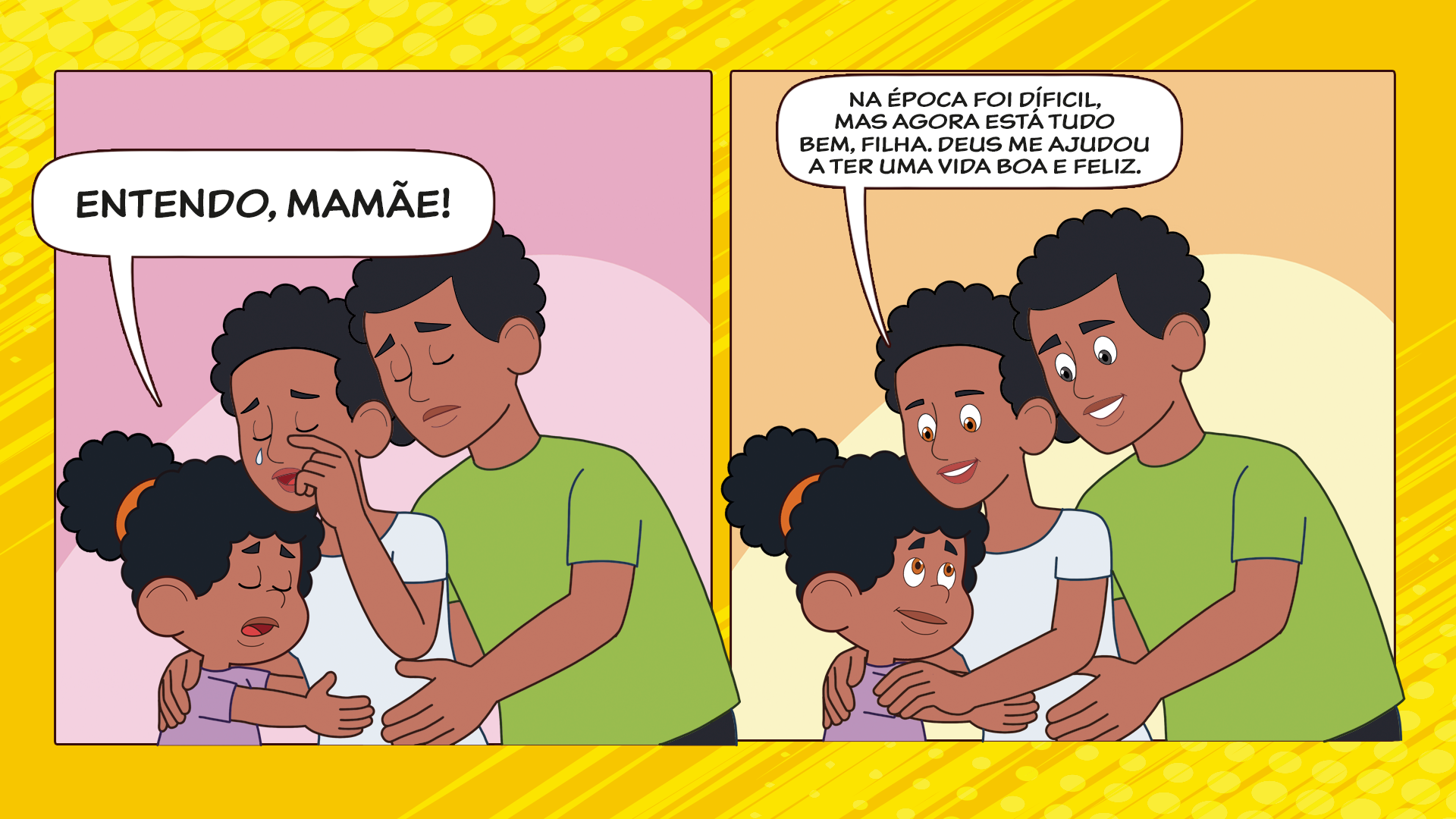 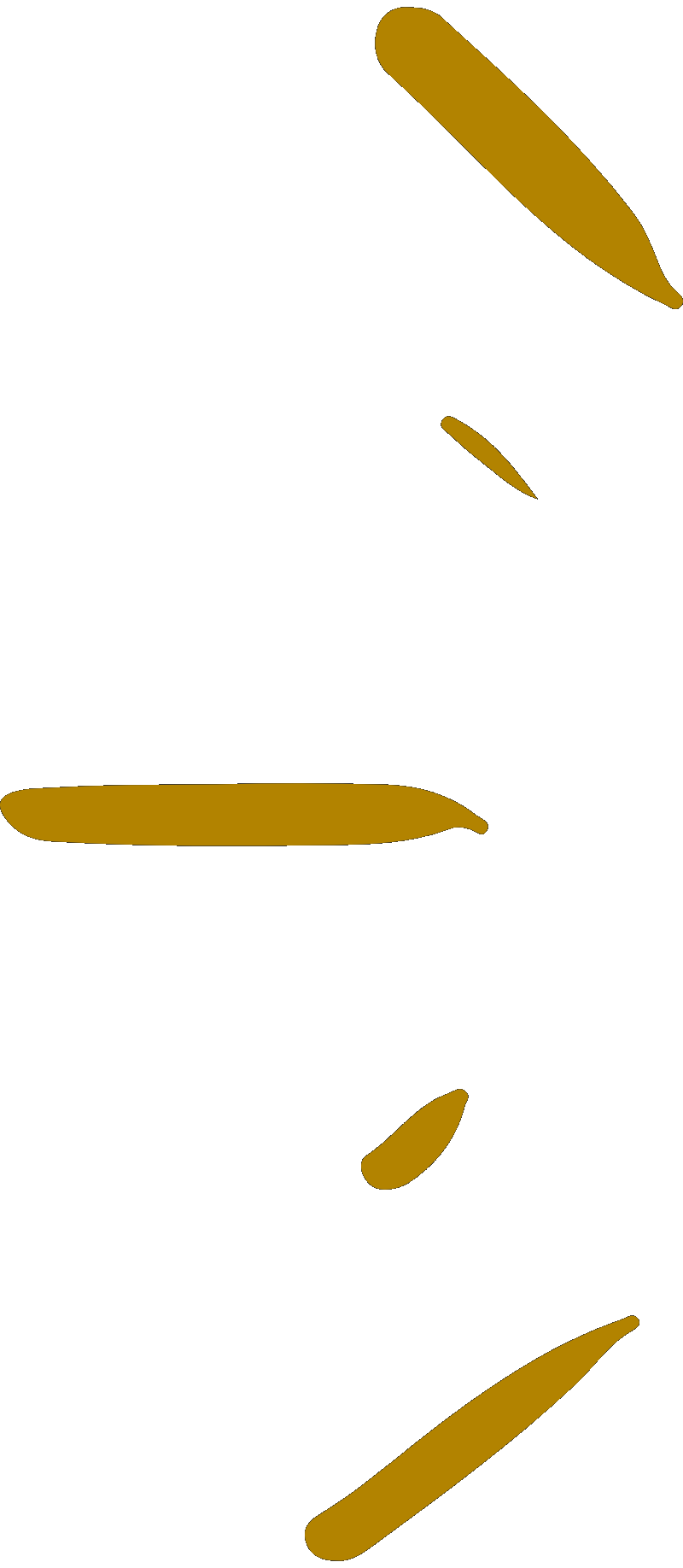 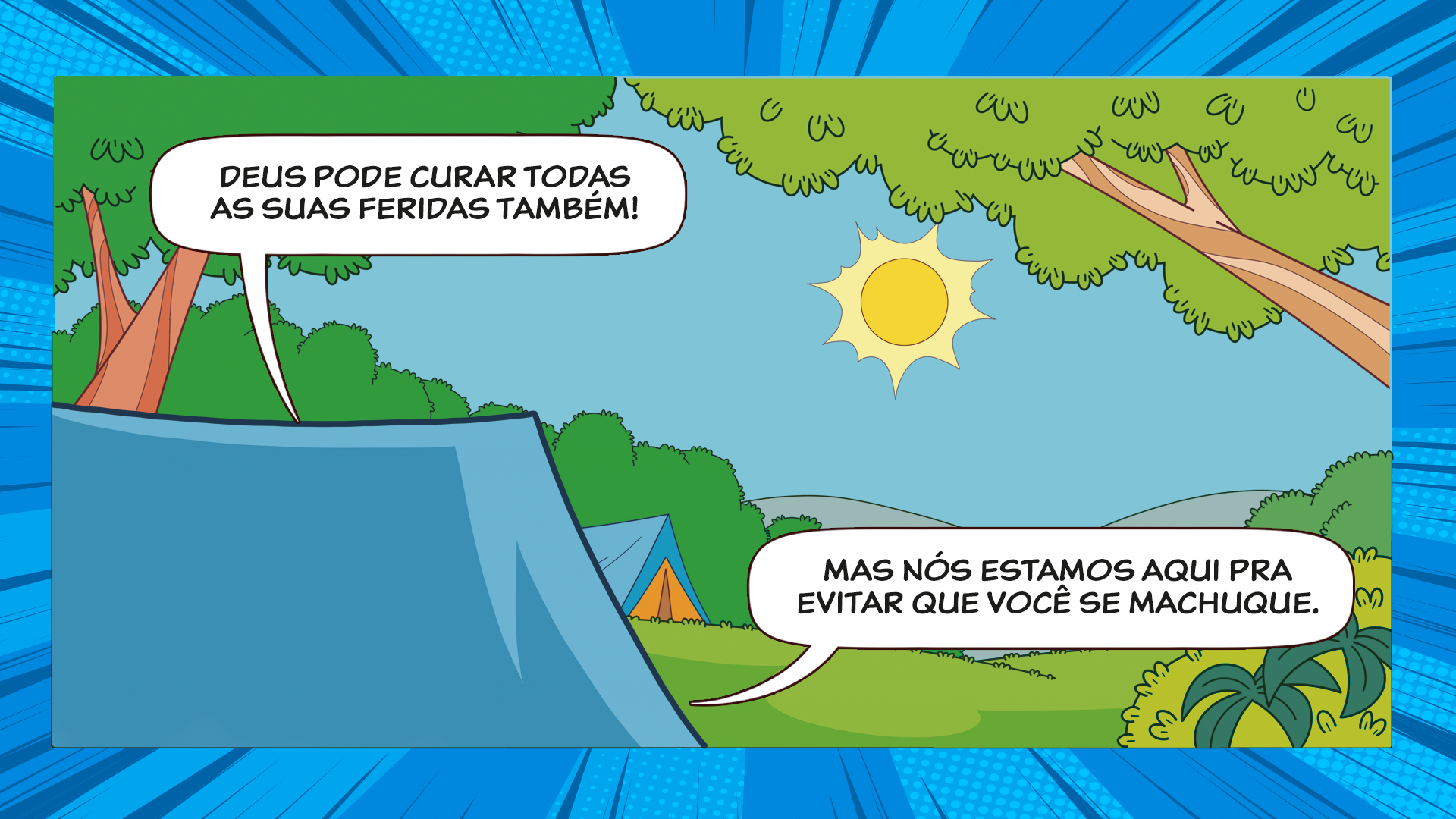 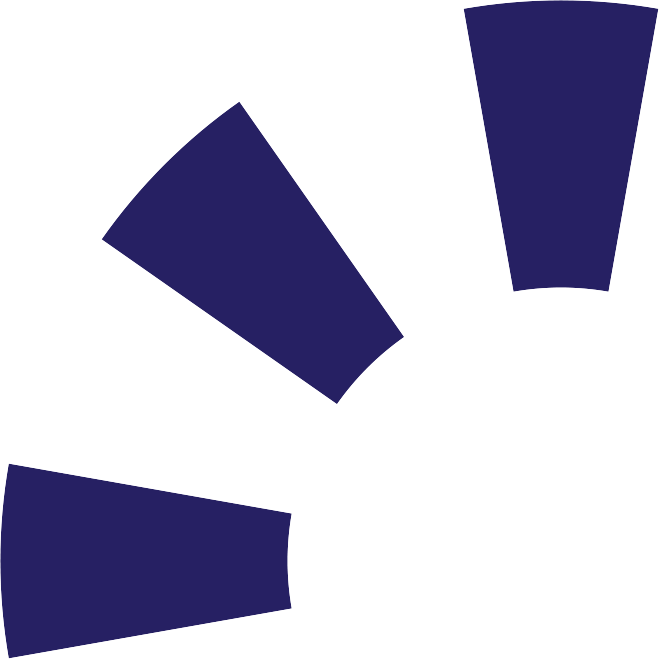 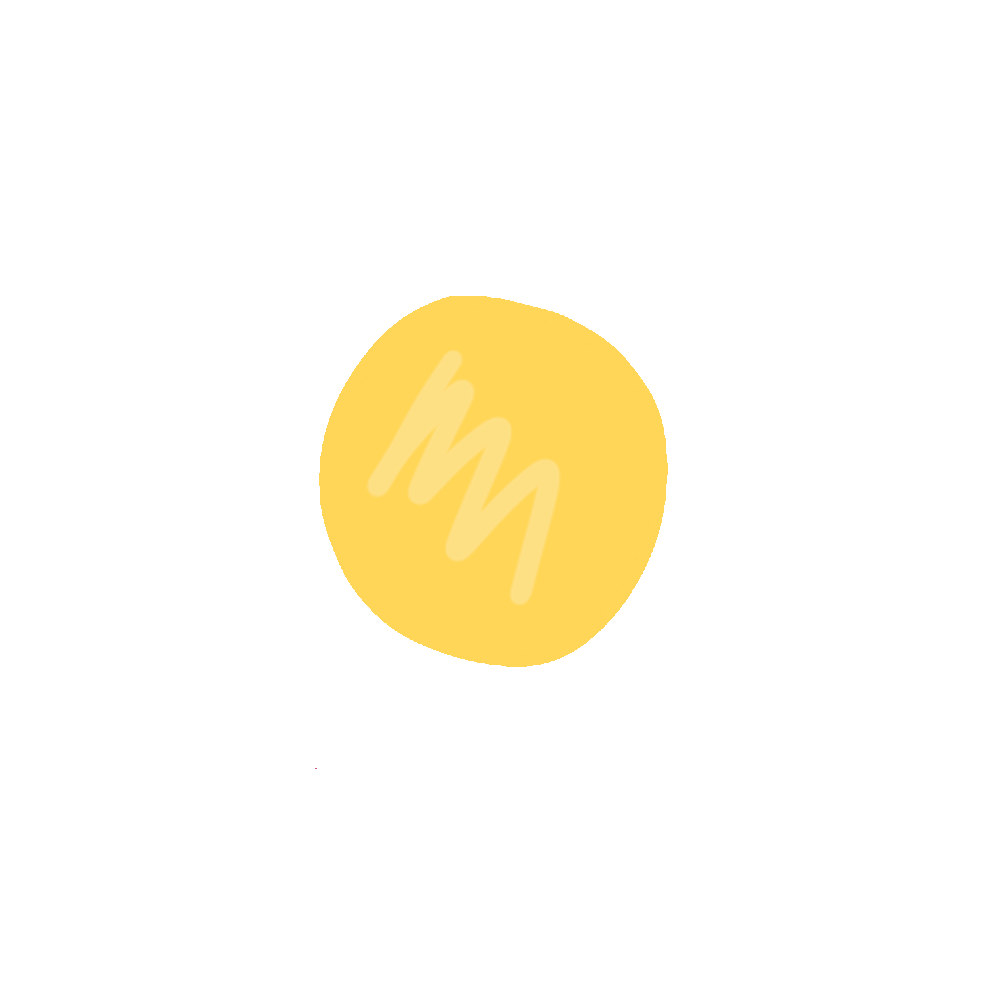 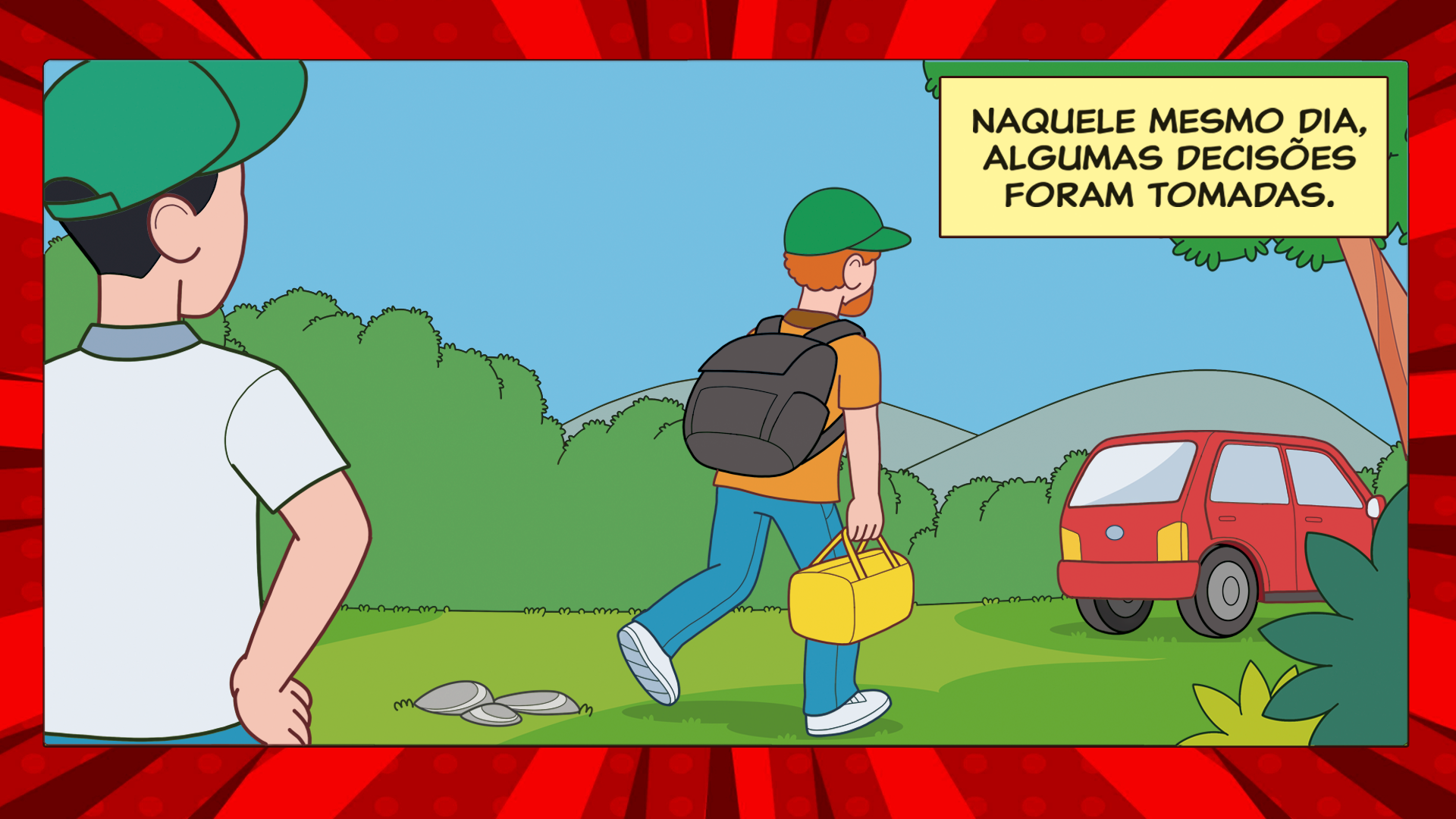 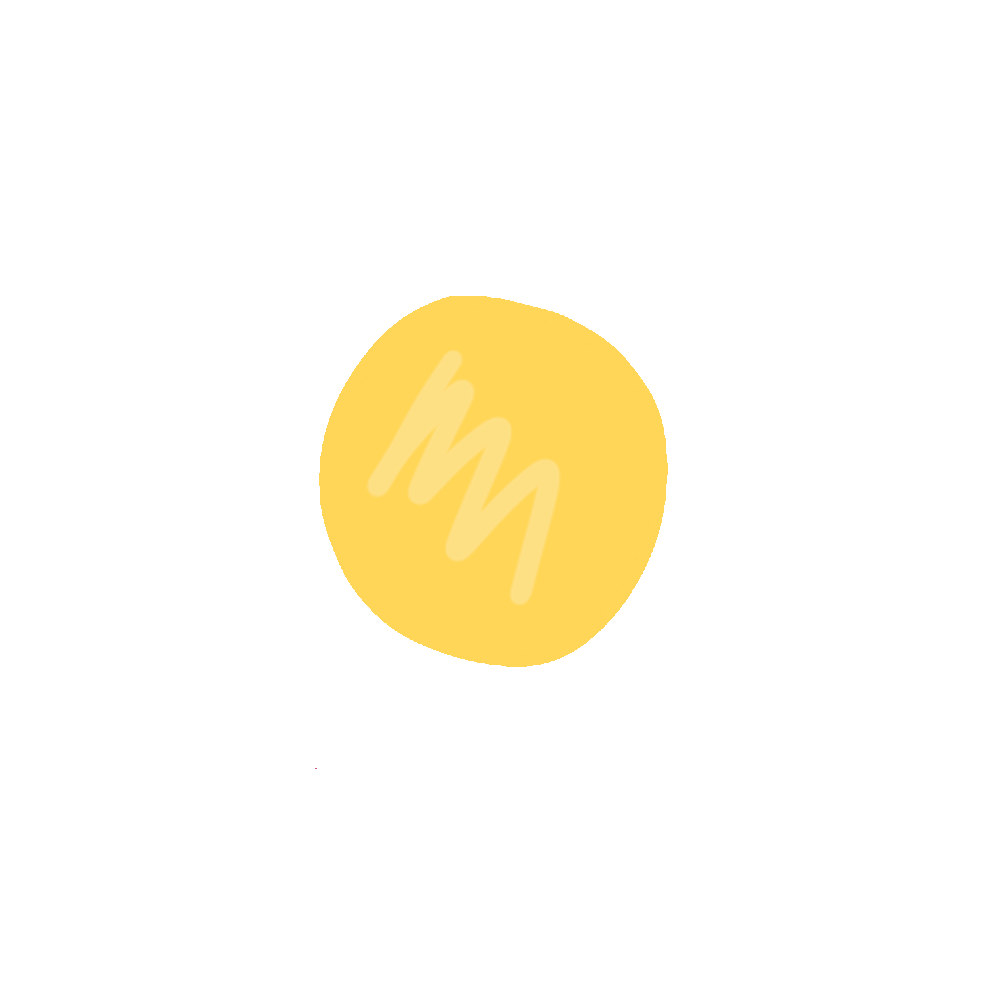 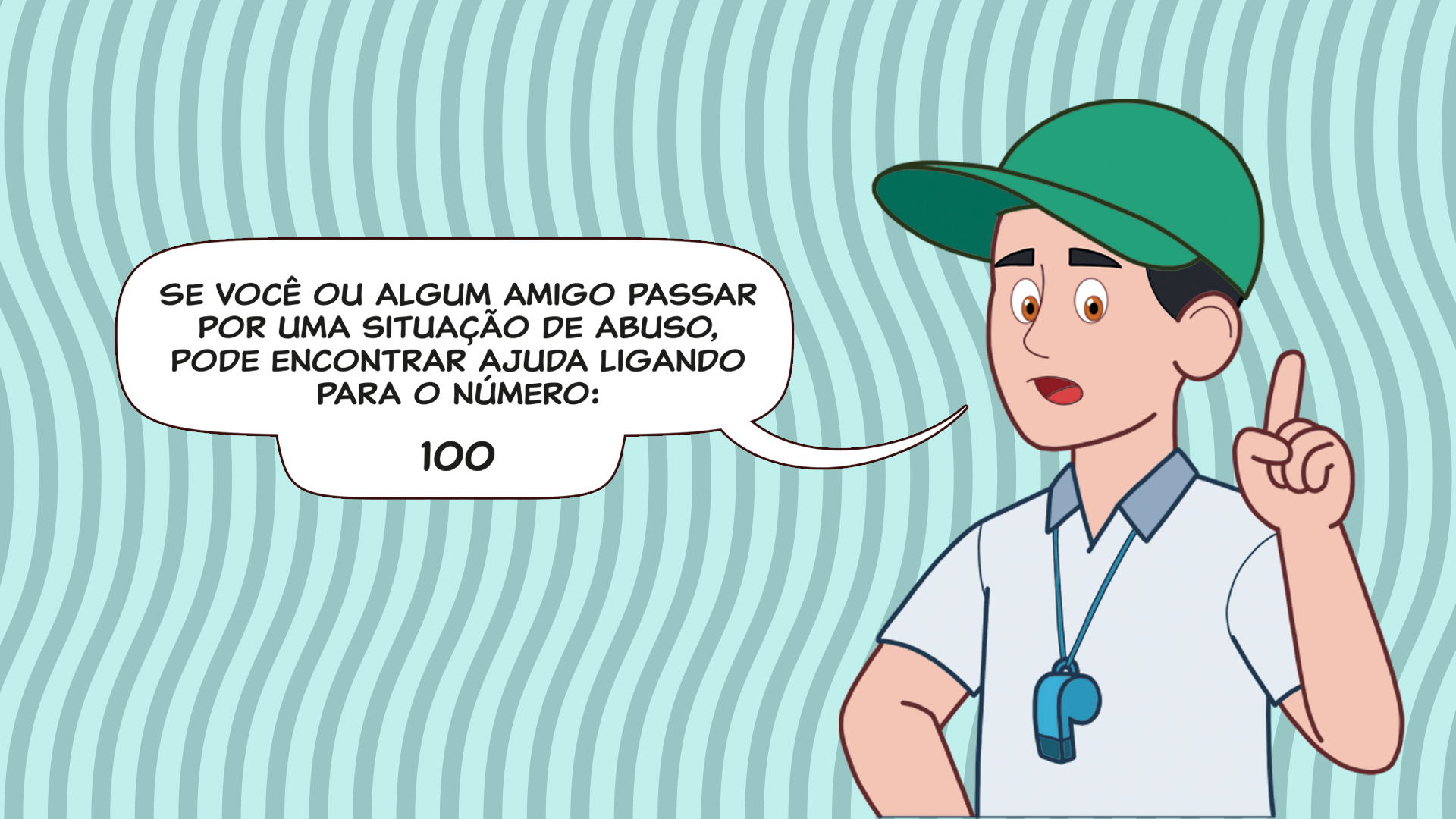 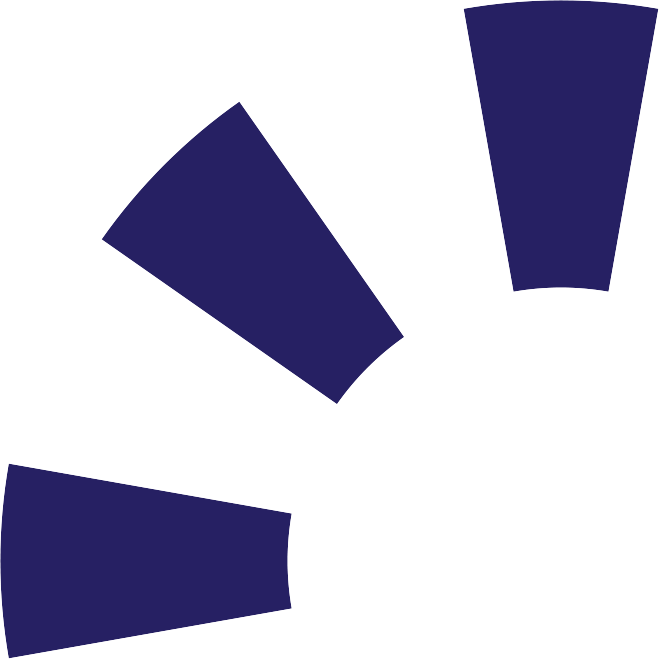 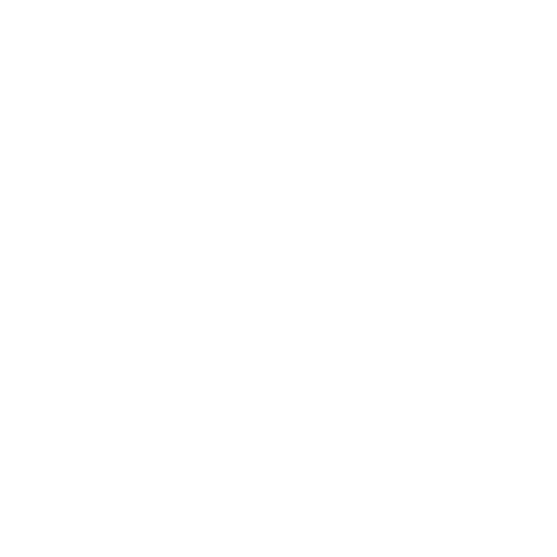 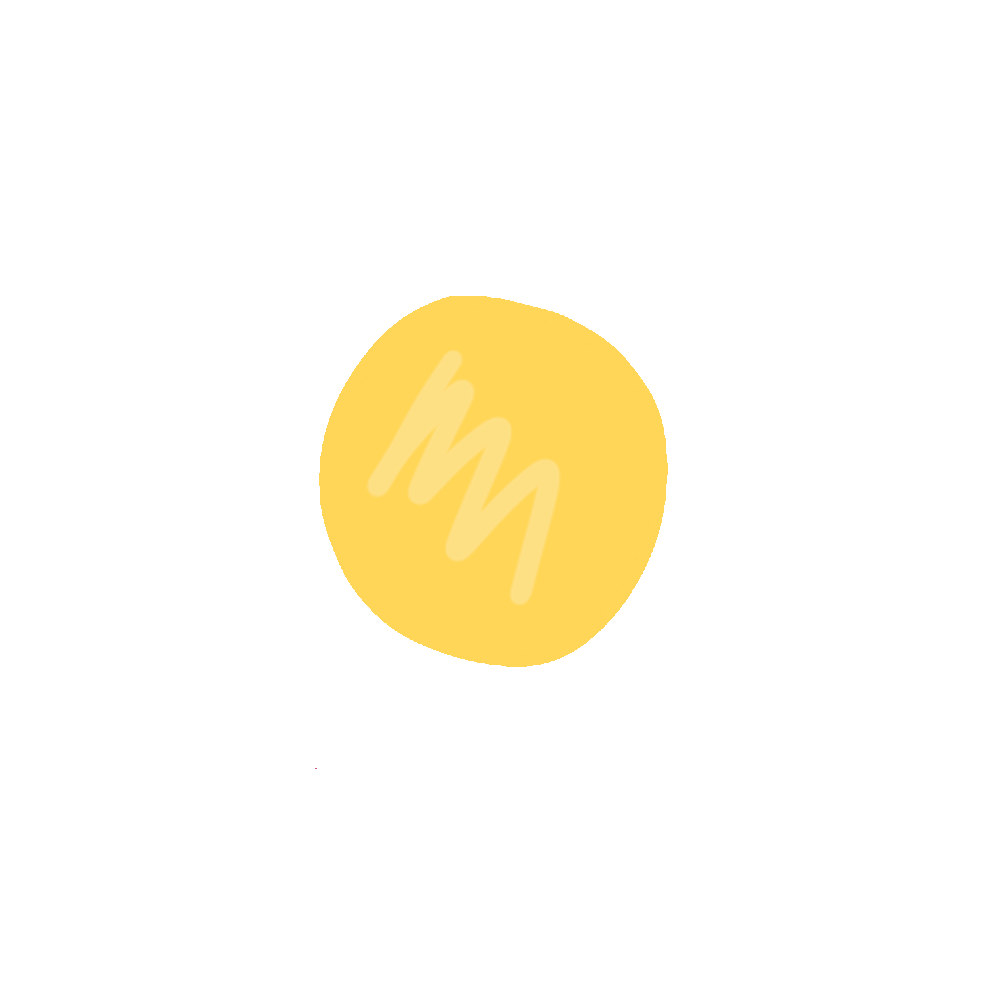 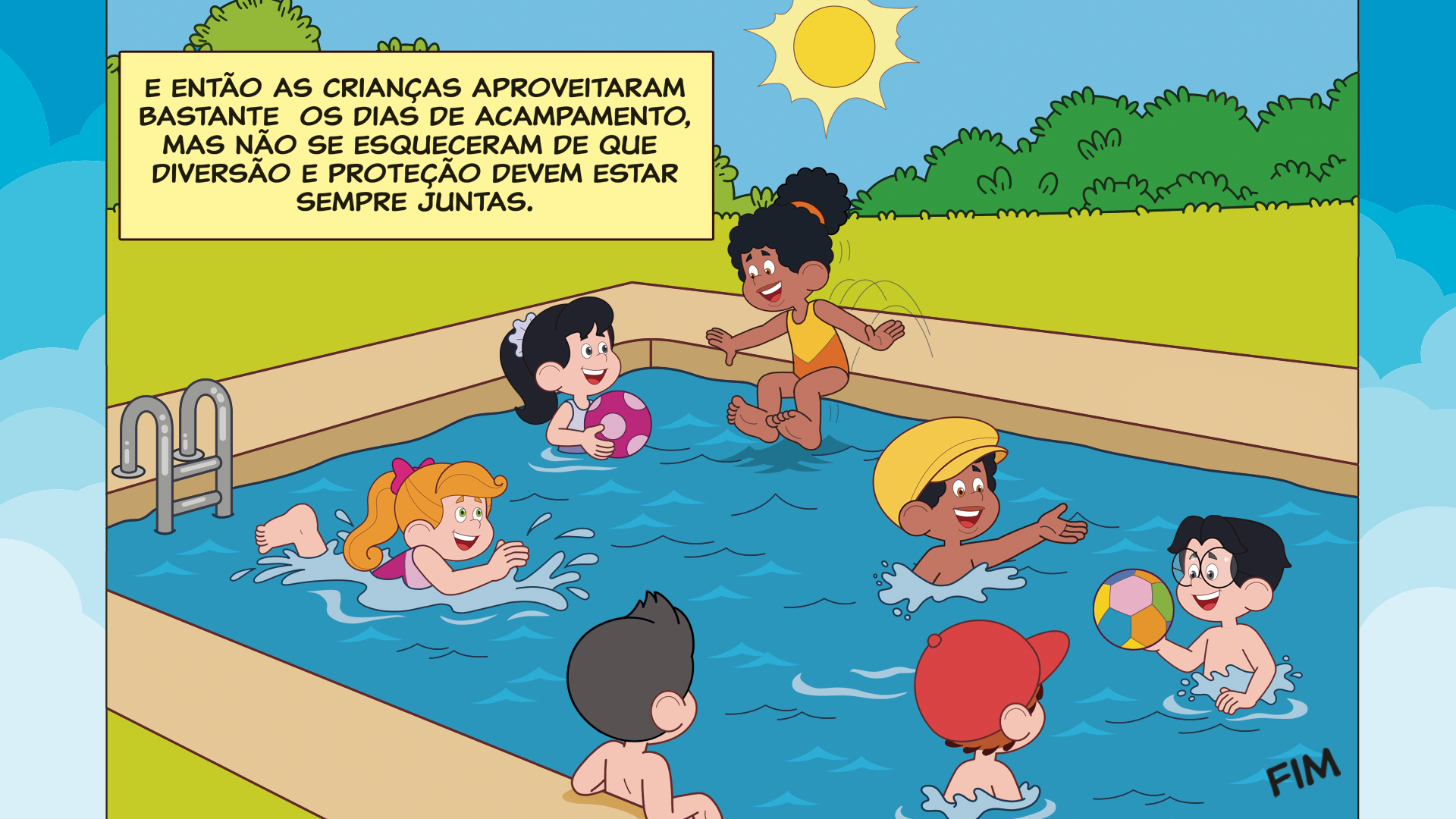 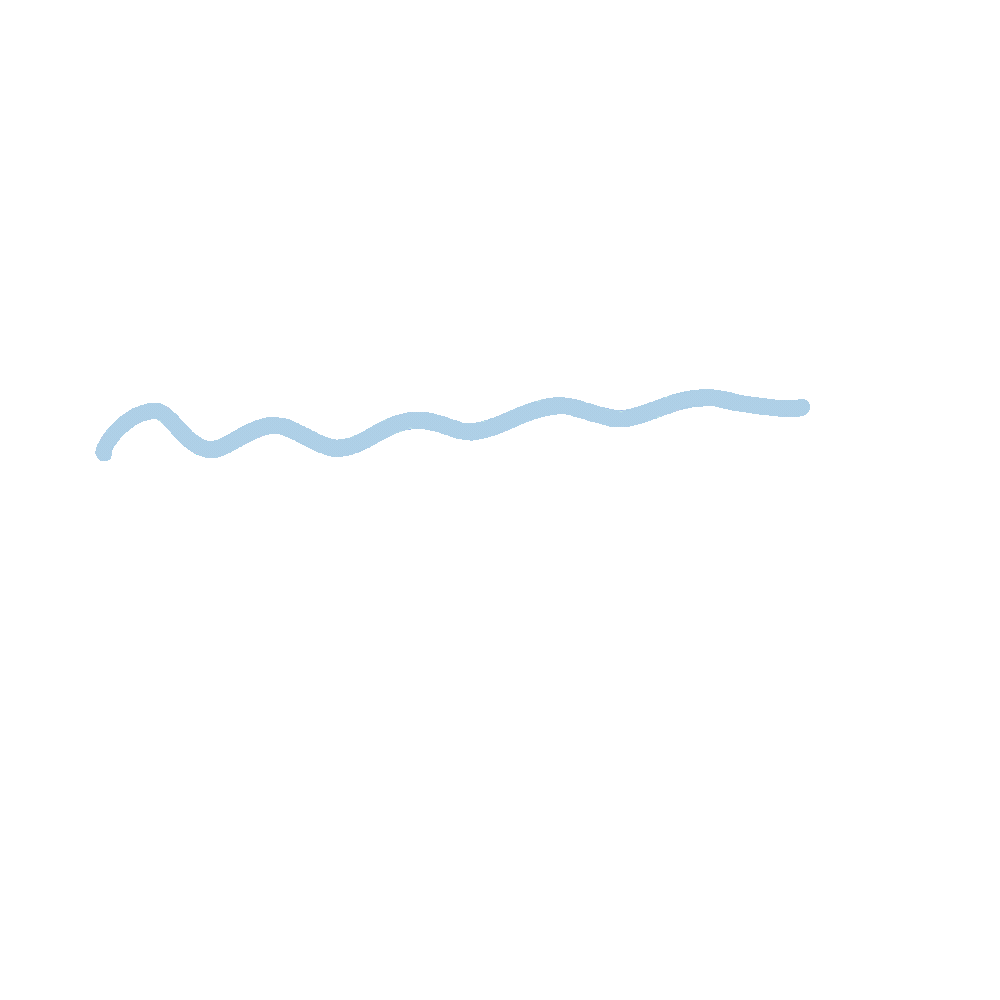 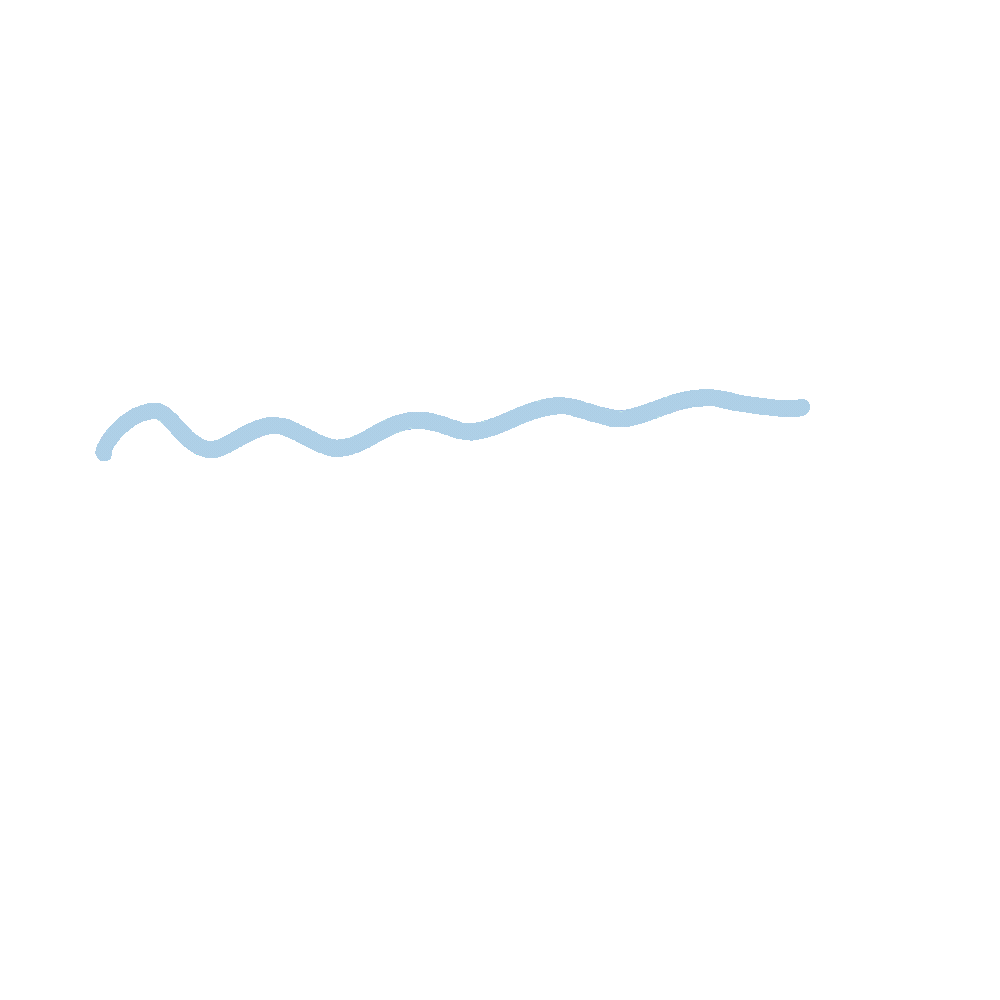 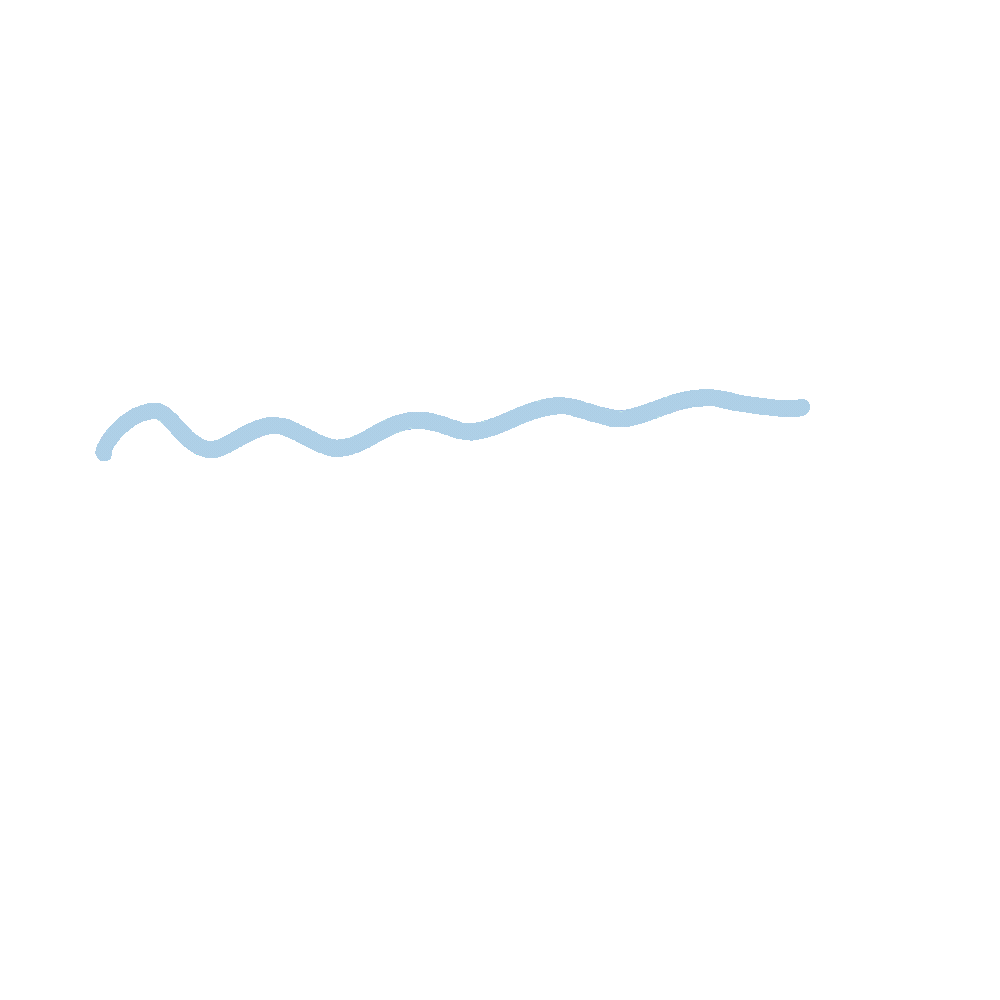 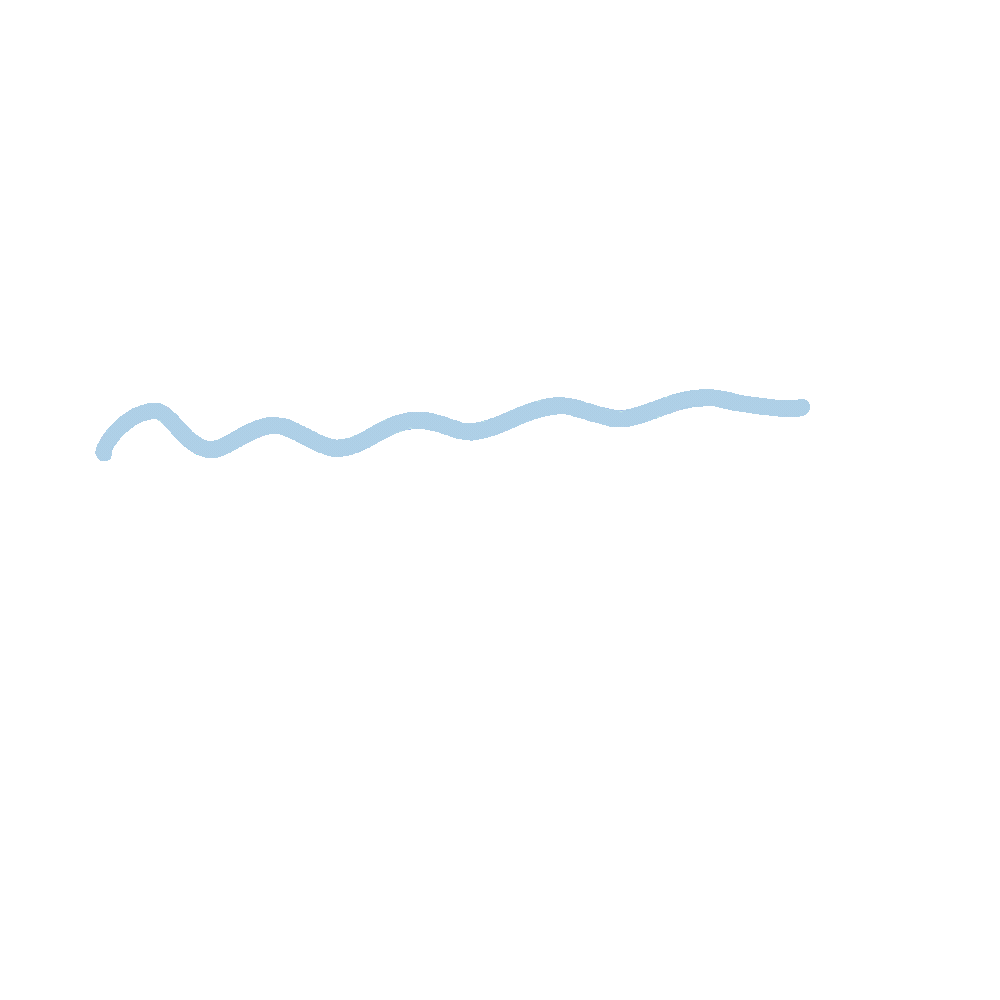 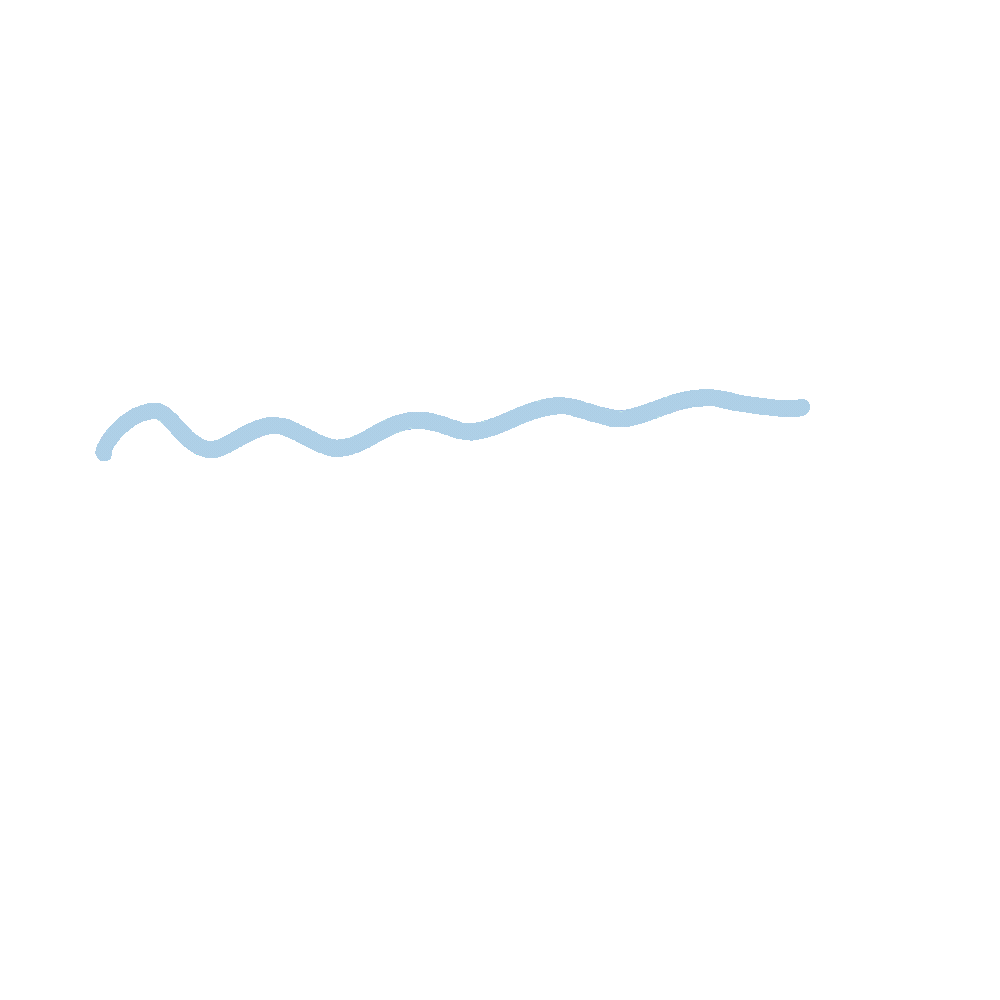 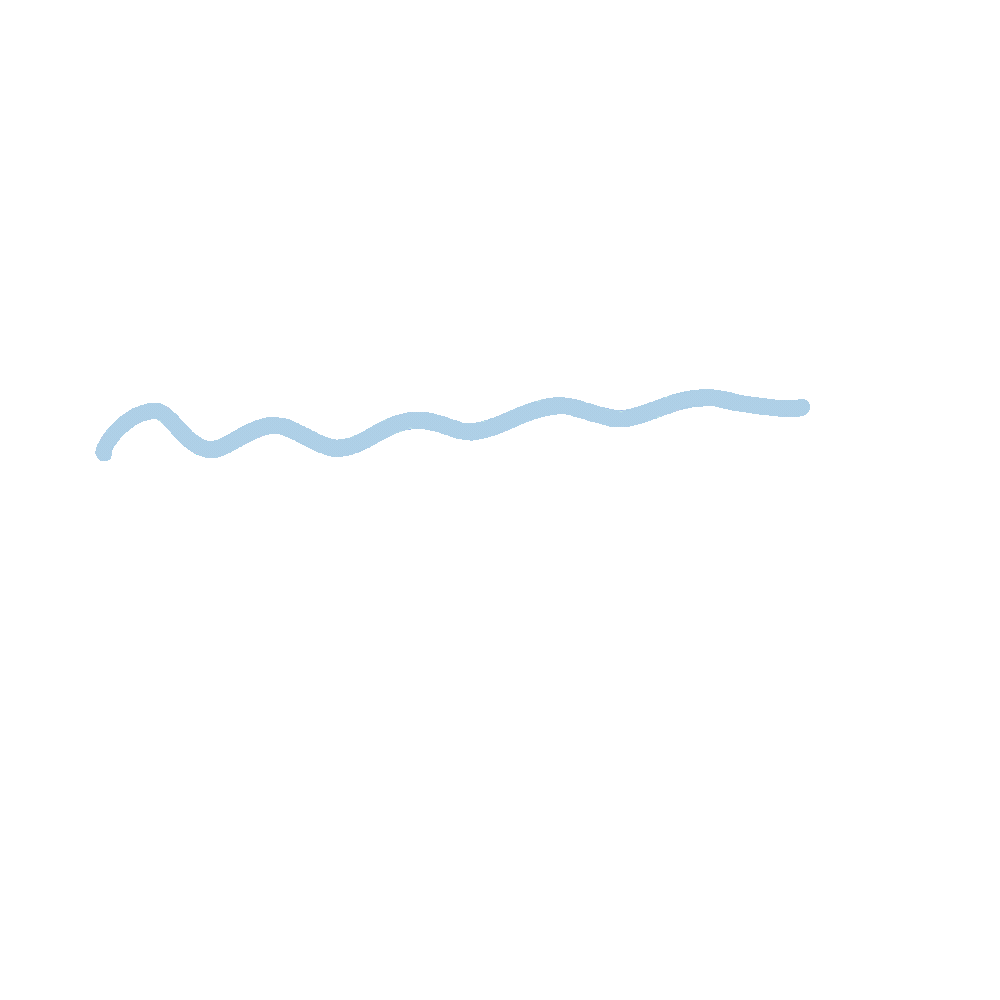 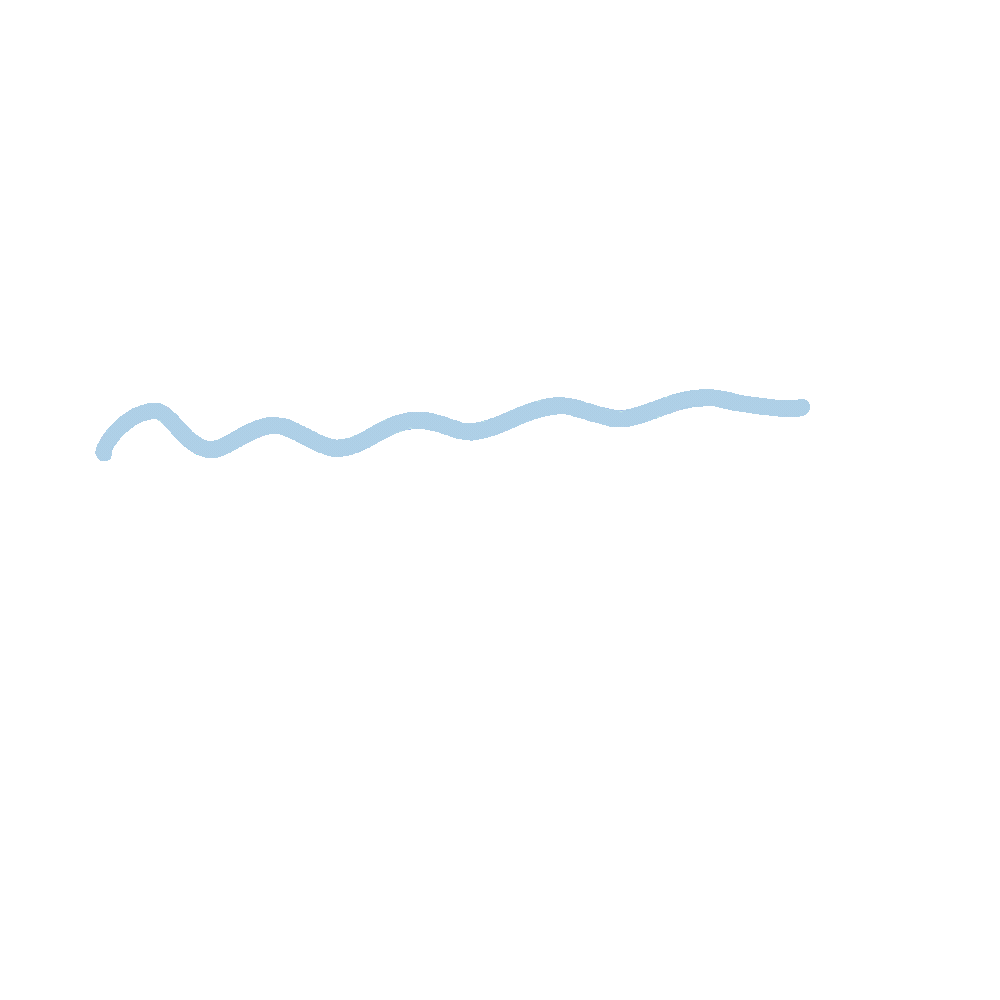 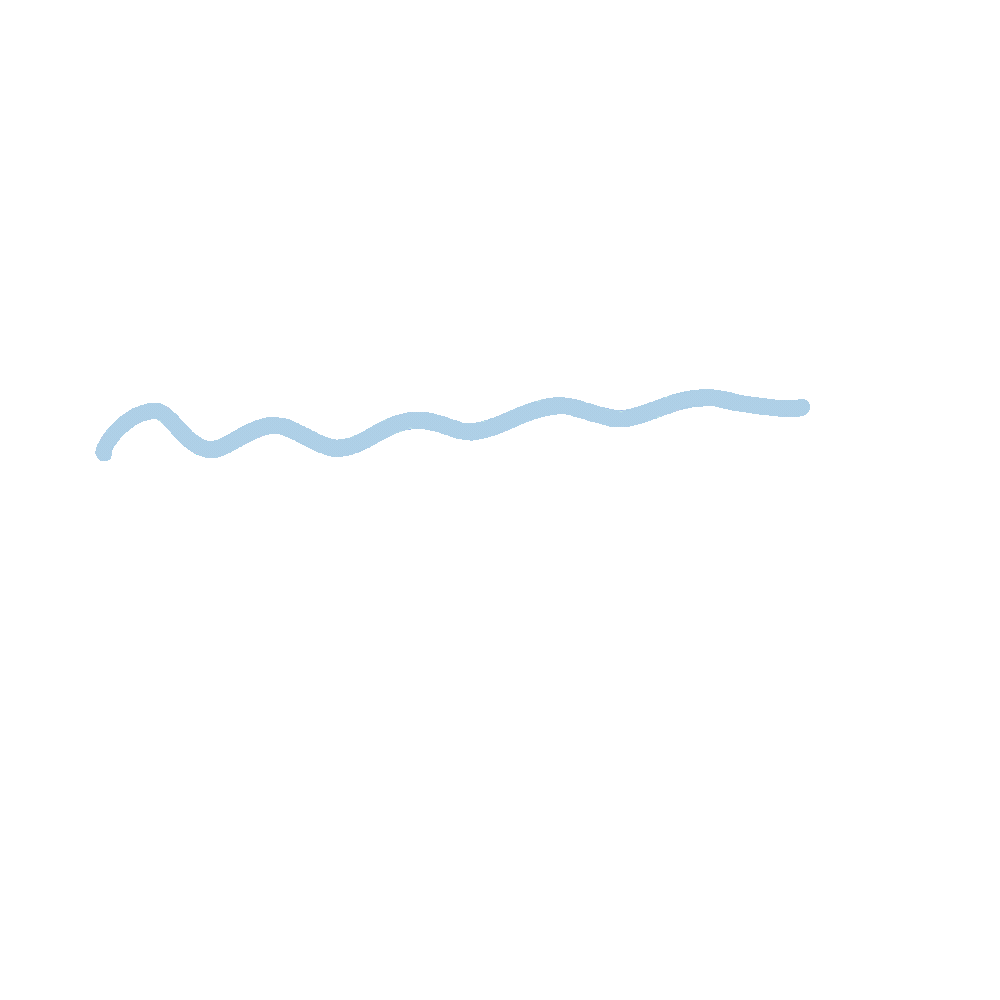 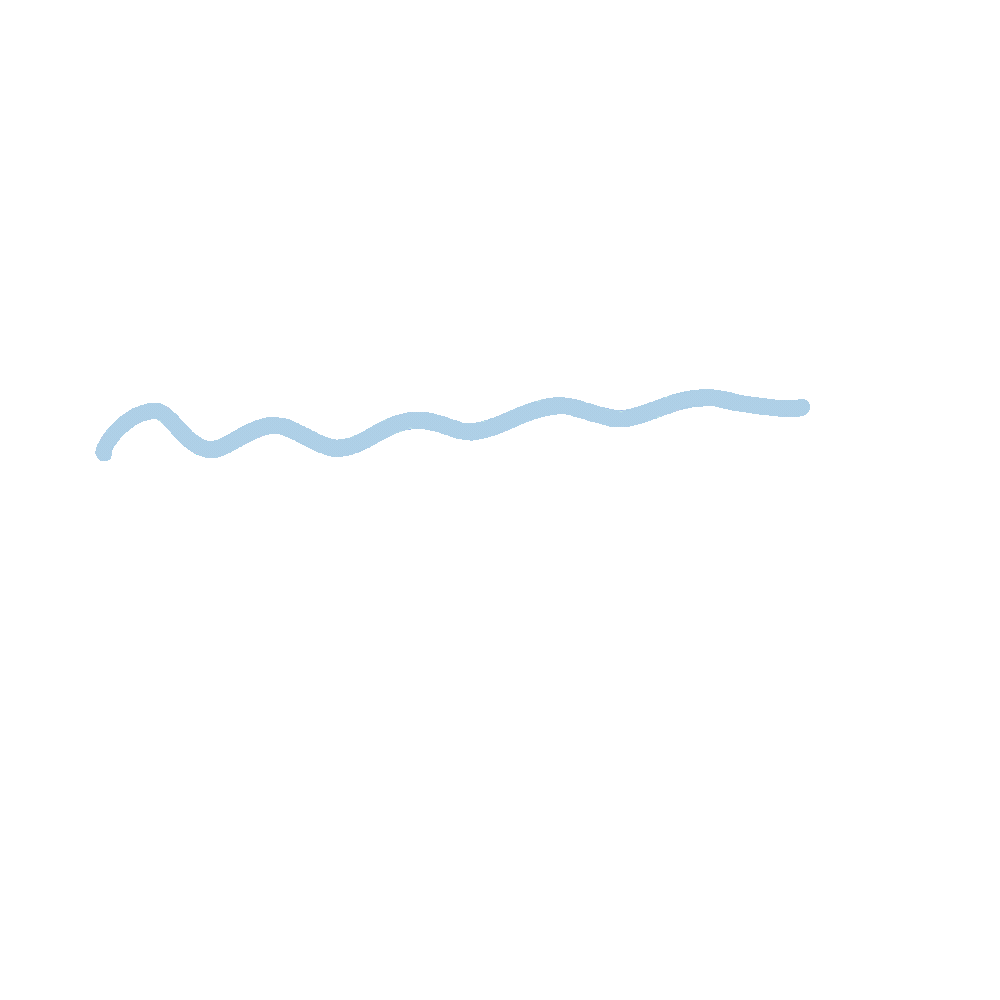 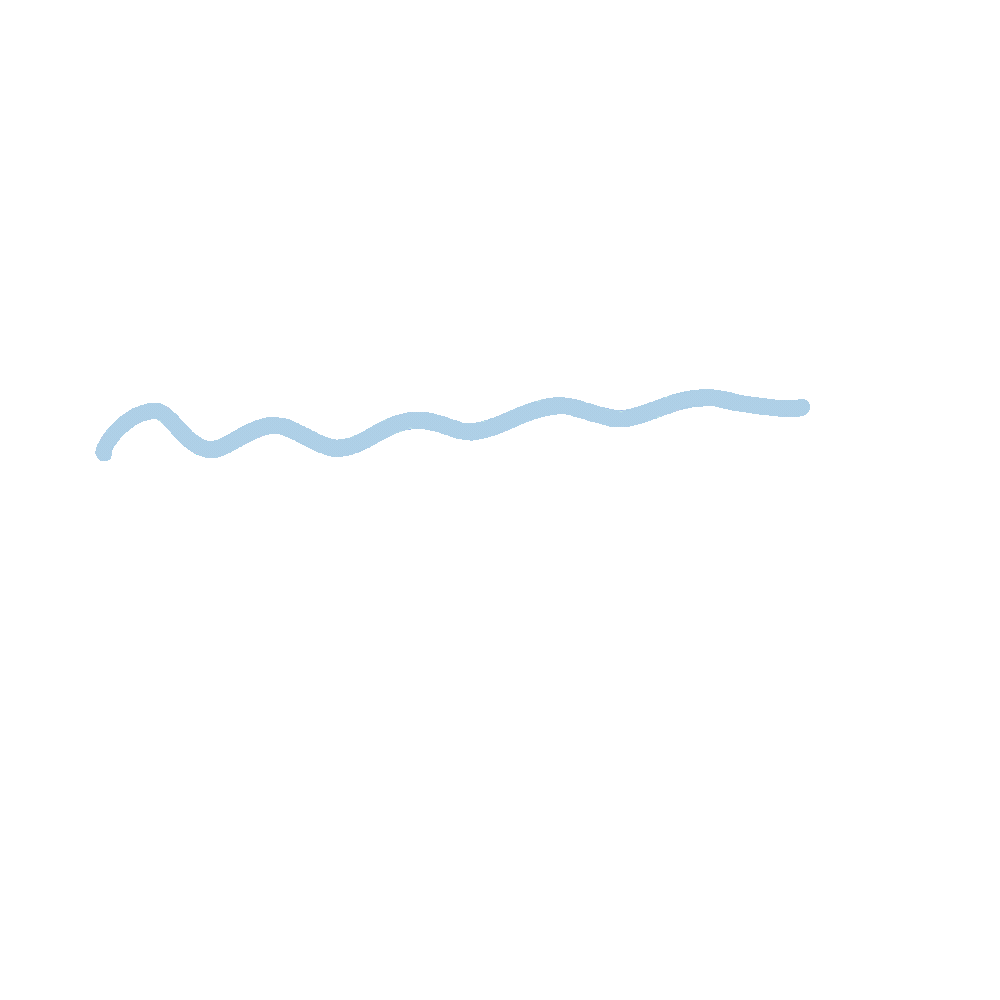 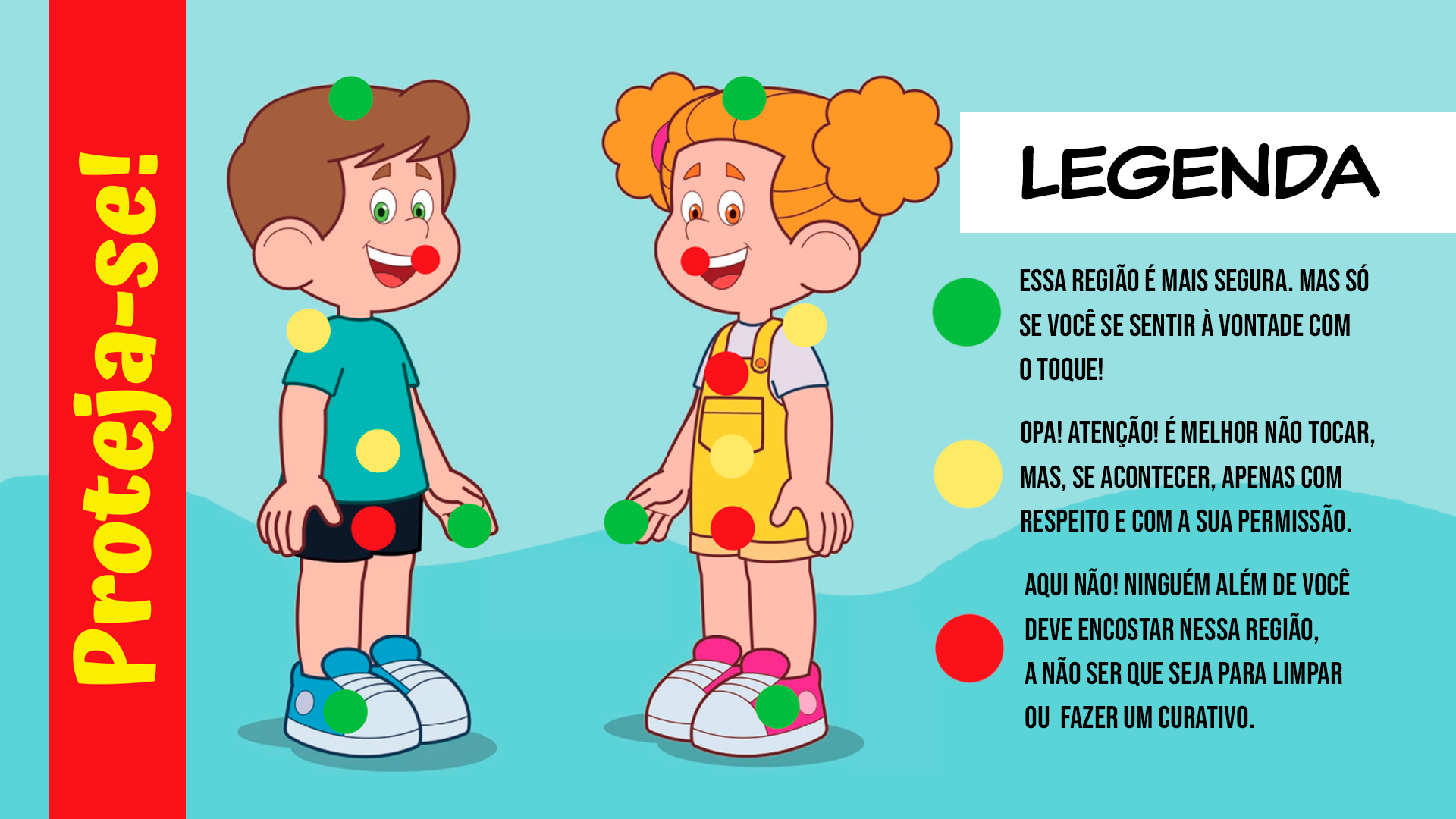 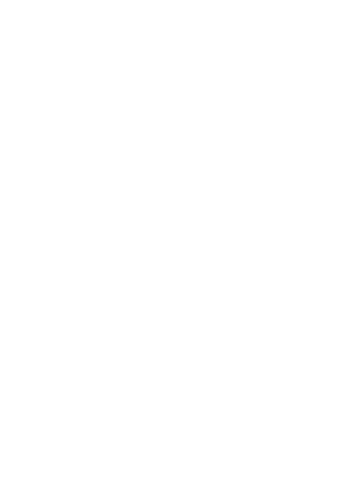 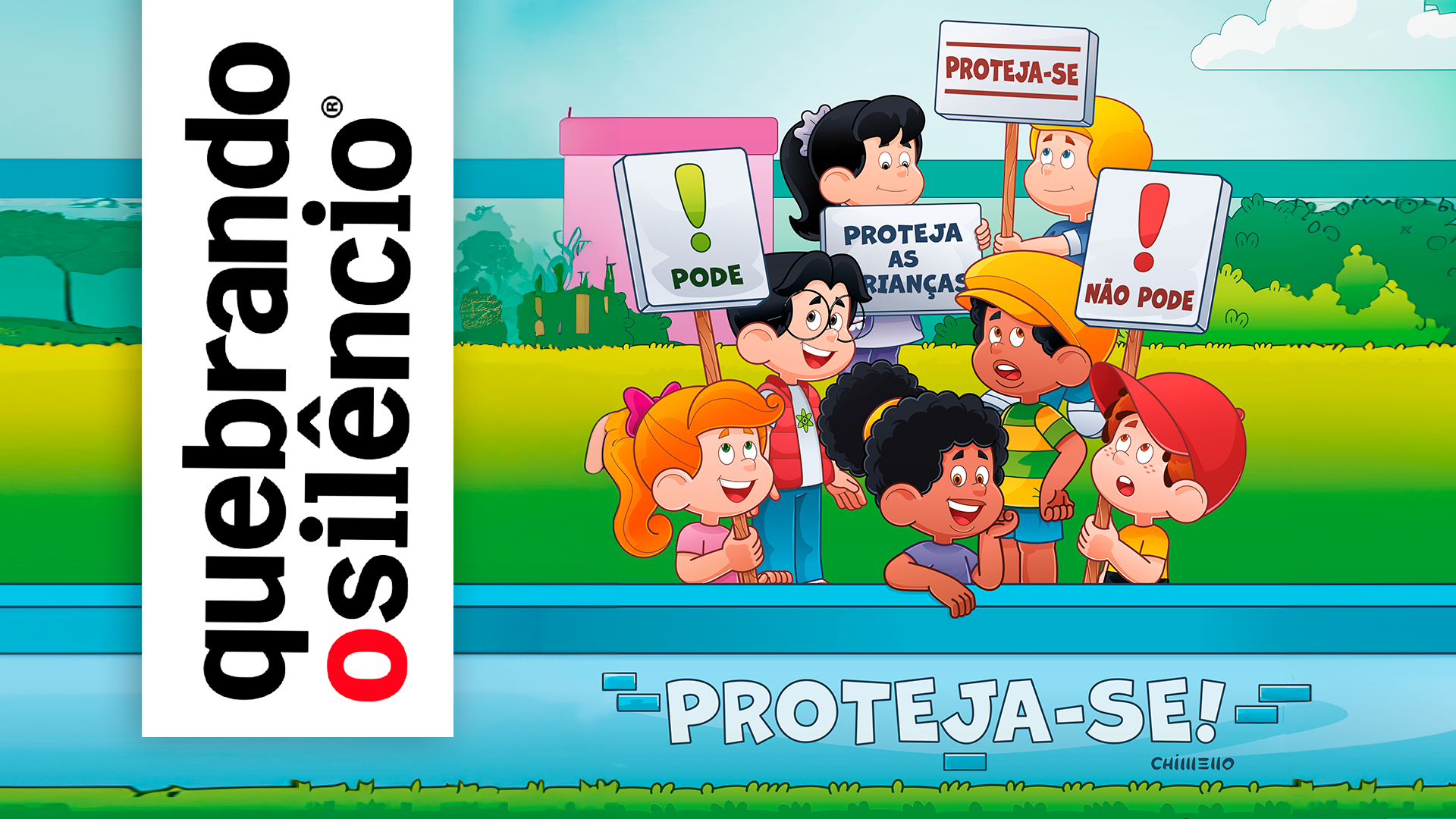